PLEASESTANDBY
OUR LIVESTREAM
WILL BEGIN SOON
WELCOME
THANKS FOR JOINING US!
SONG:
I Will Call Upon The Lord
#63
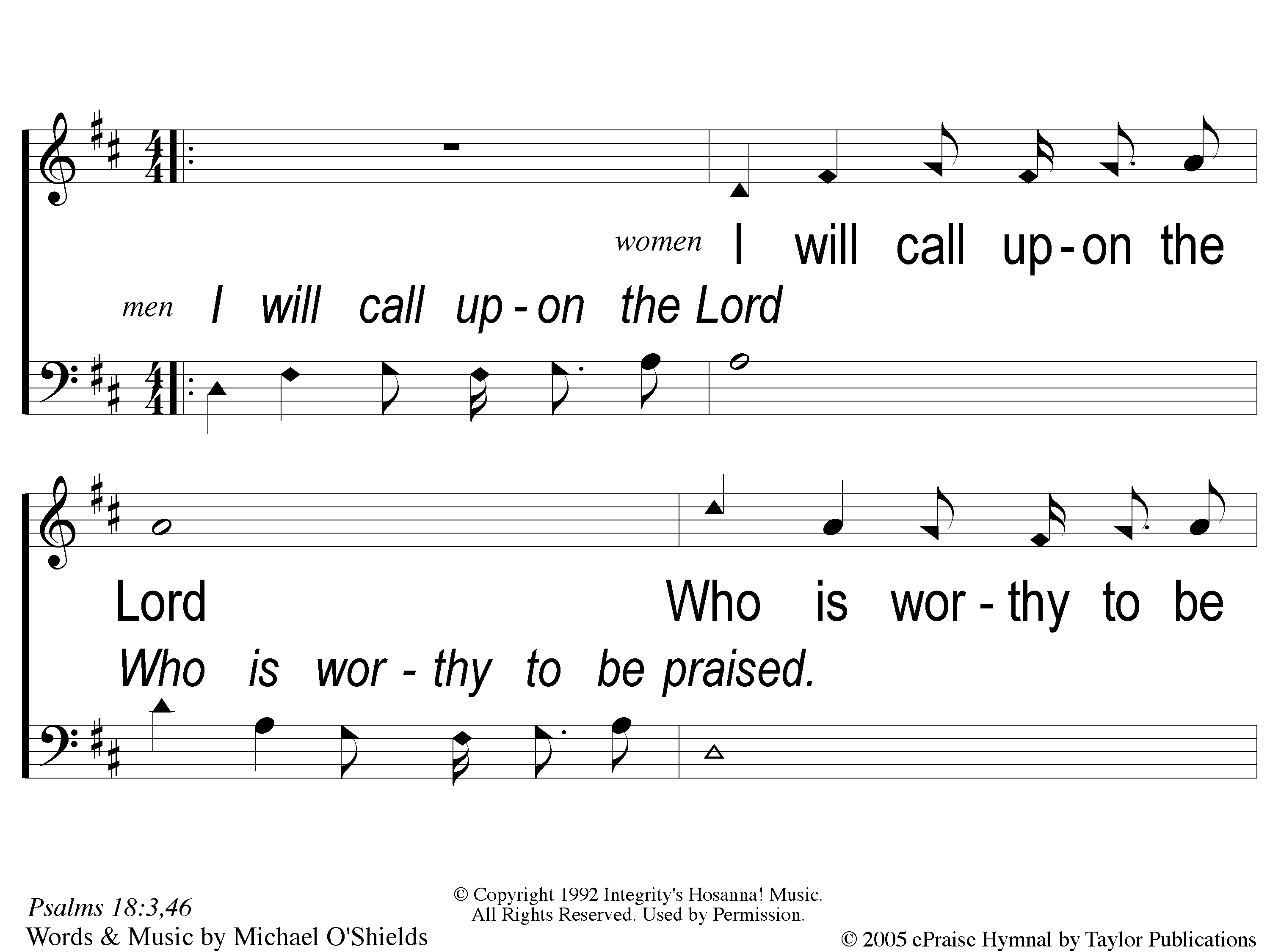 I Will Call Upon the Lord
63
1 I Will Call Upon the Lord
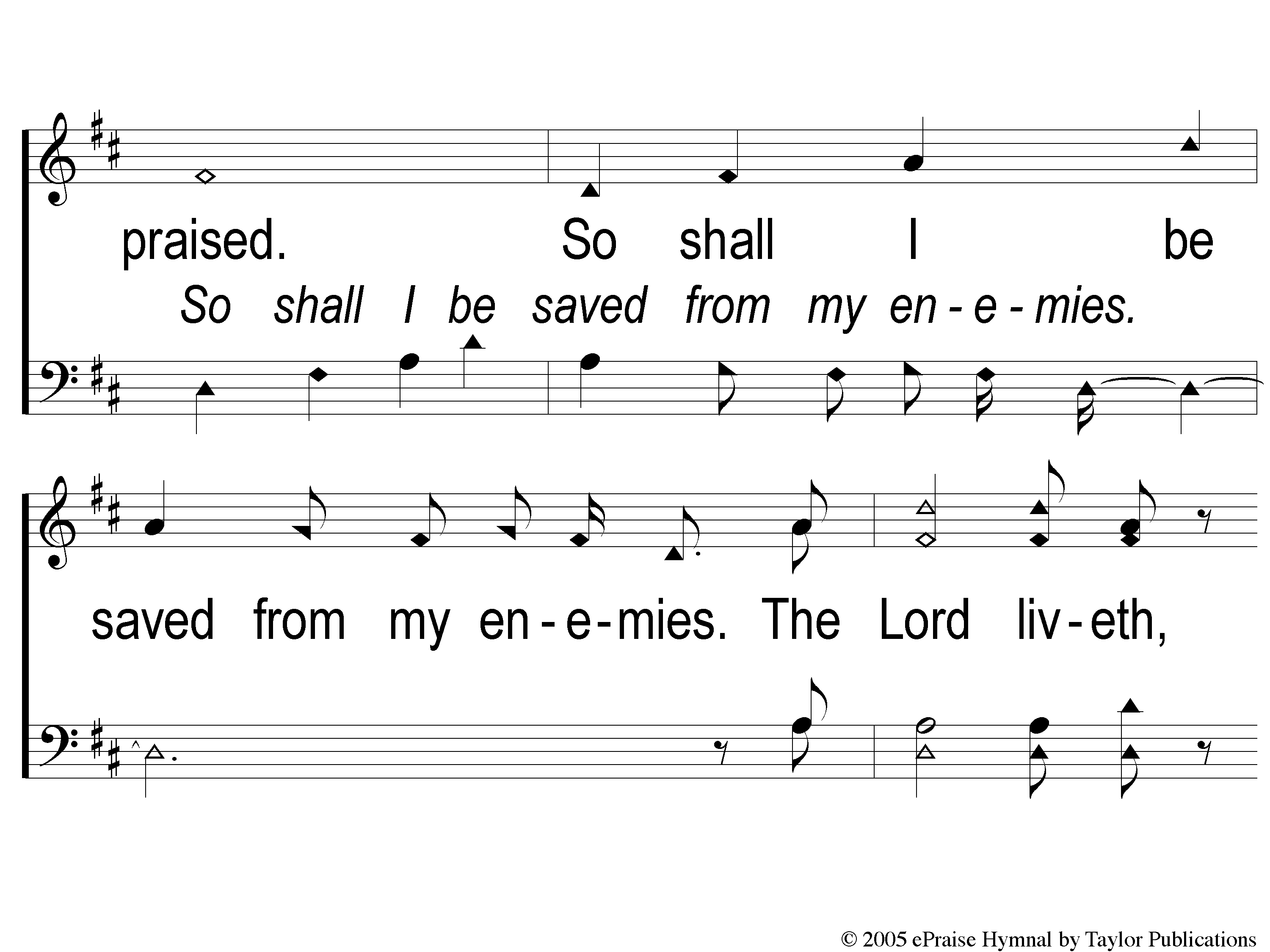 I Will Call Upon the Lord
63
2 I Will Call Upon the Lord
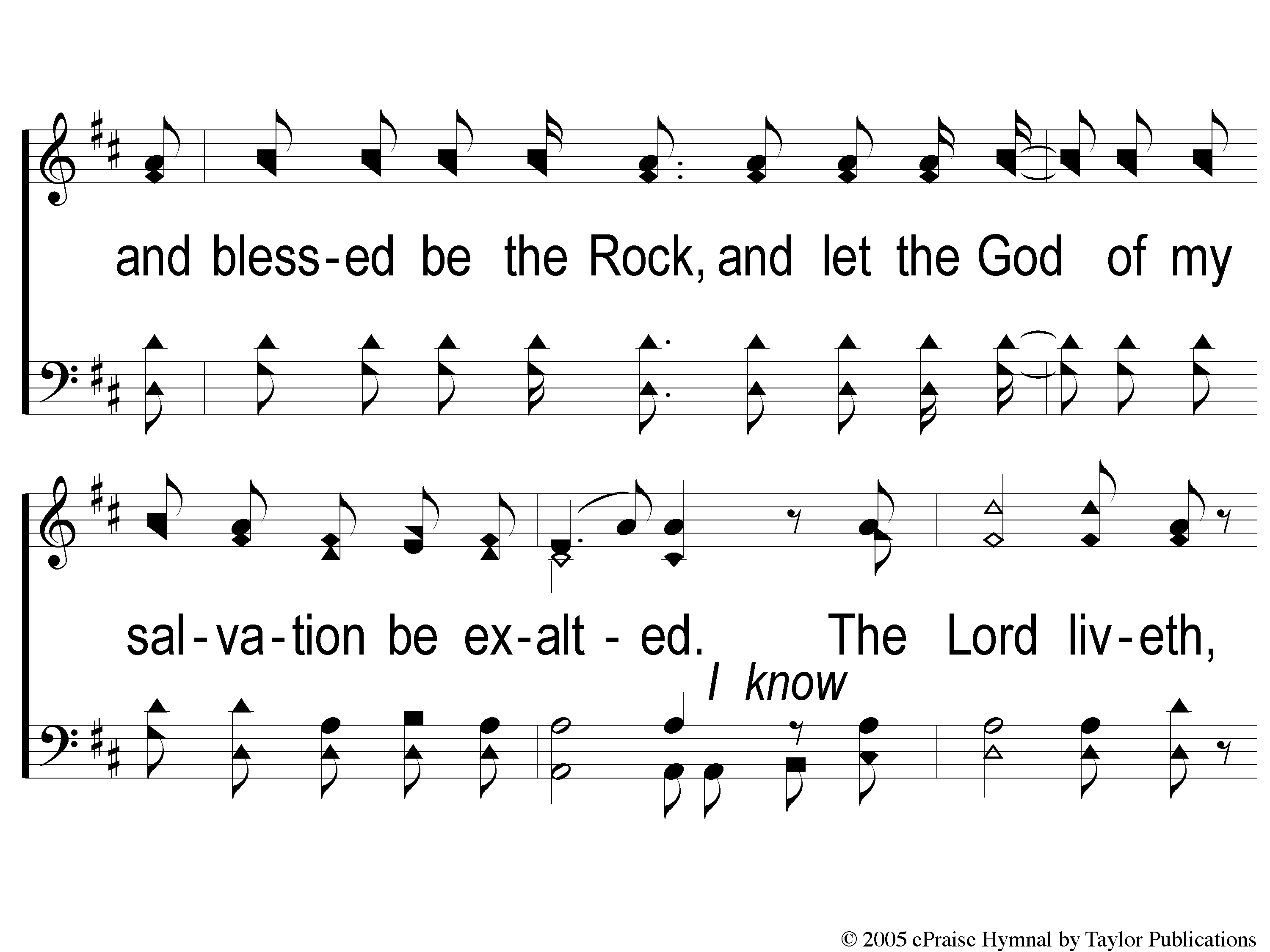 I Will Call Upon the Lord
63
3 I Will Call Upon the Lord
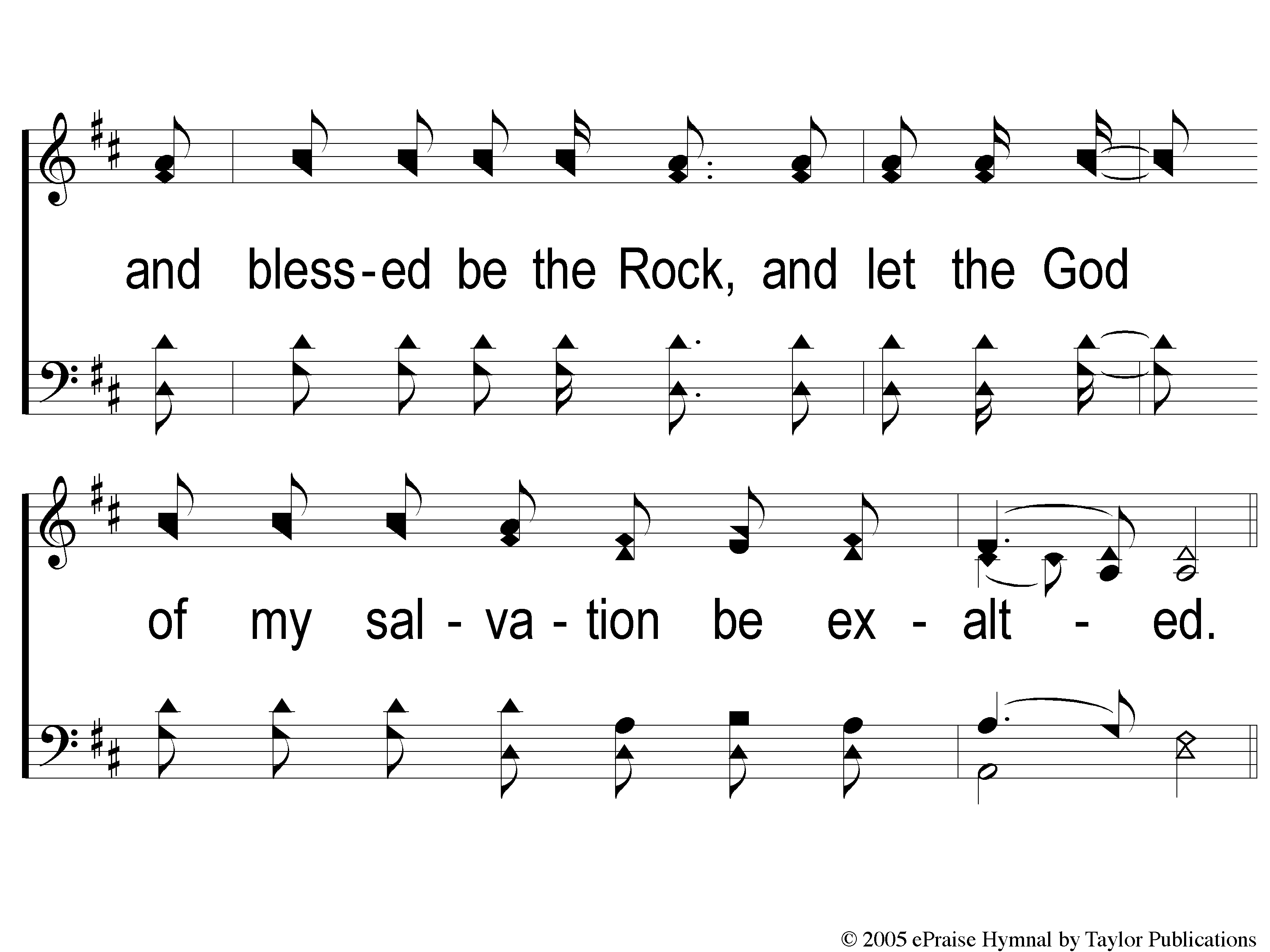 I Will Call Upon the Lord
63
4 I Will Call Upon the Lord
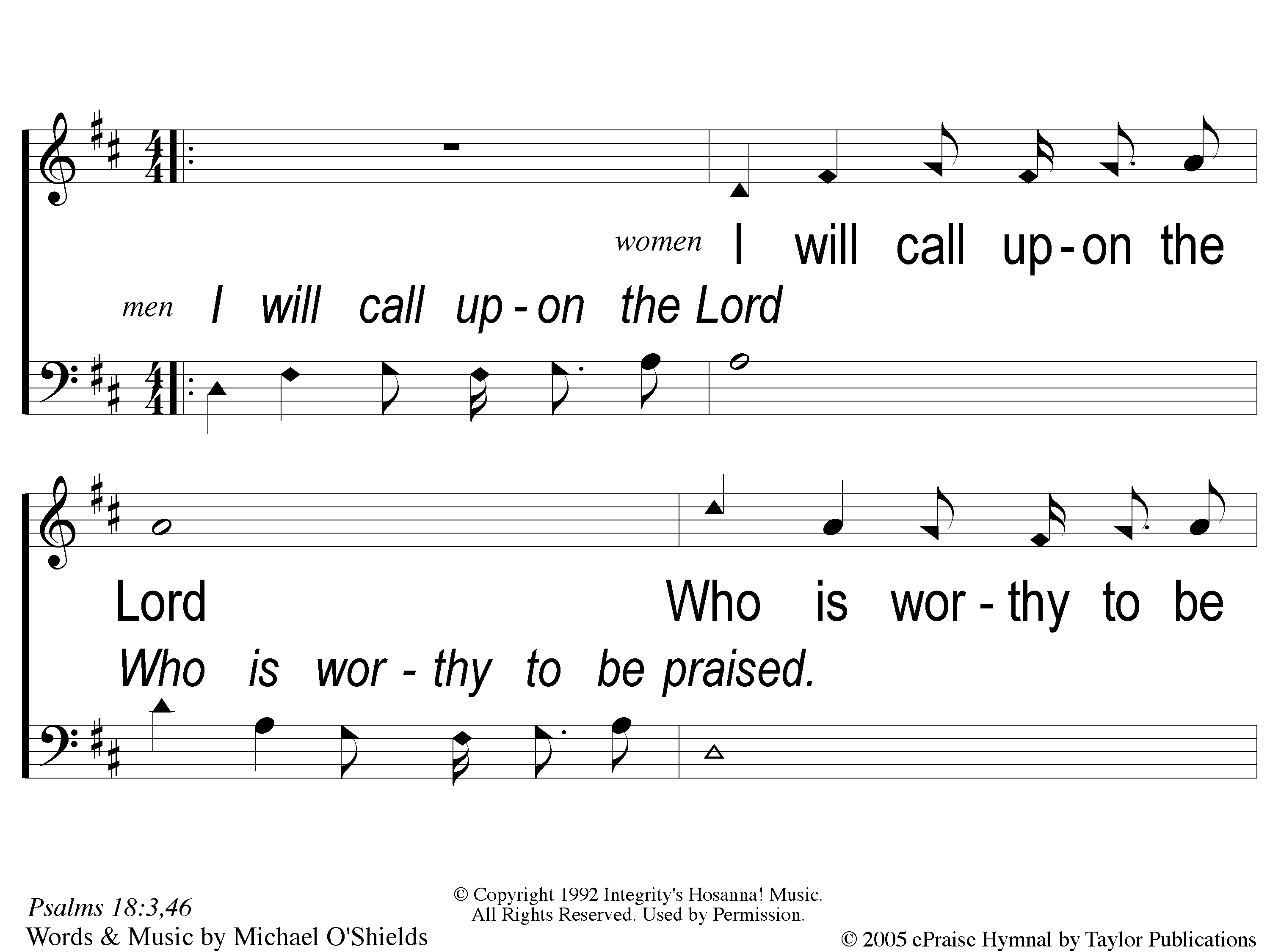 I Will Call Upon the Lord
63
DC1 I Will Call Upon the Lord
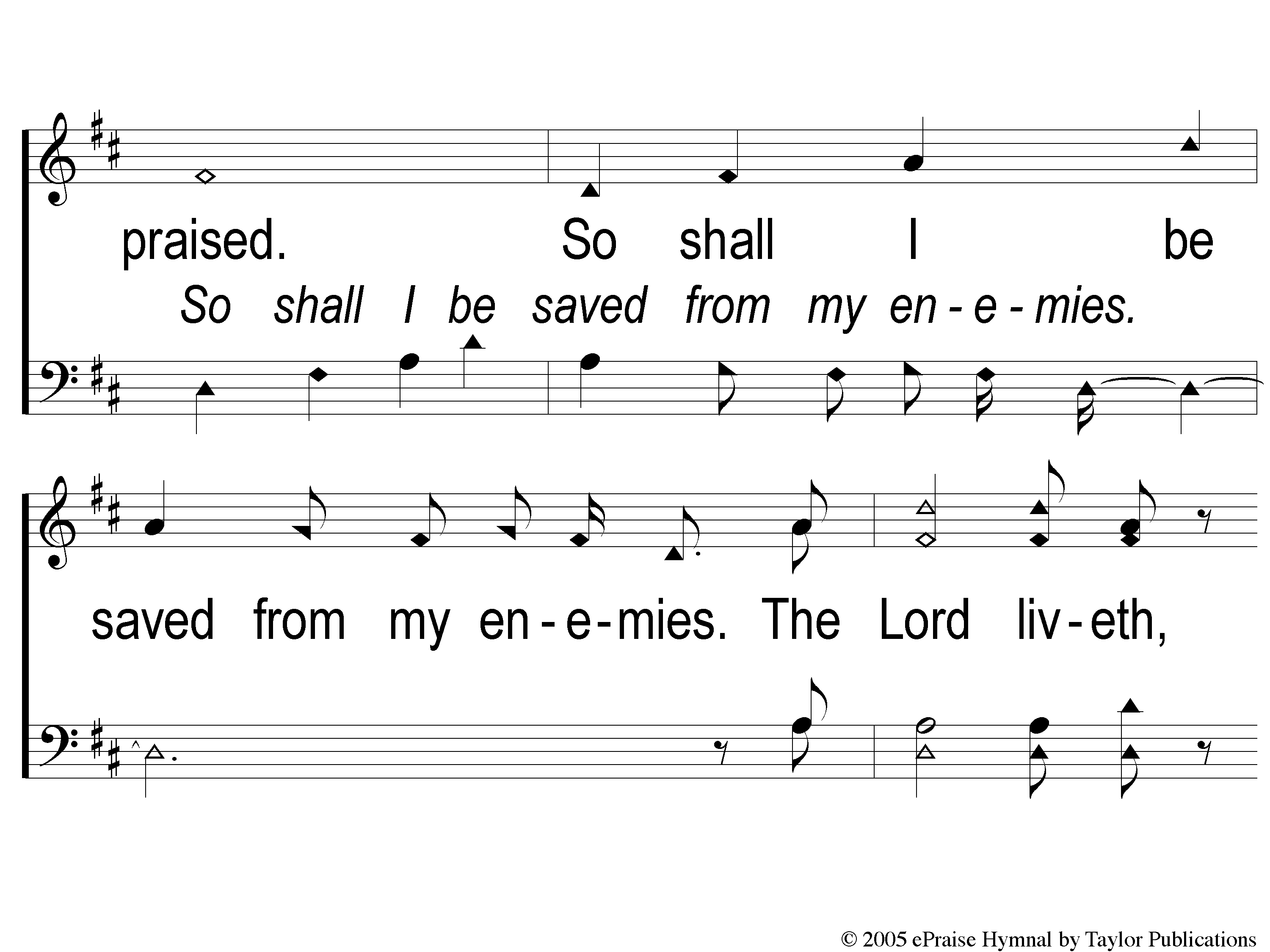 I Will Call Upon the Lord
63
DC2 I Will Call Upon the Lord
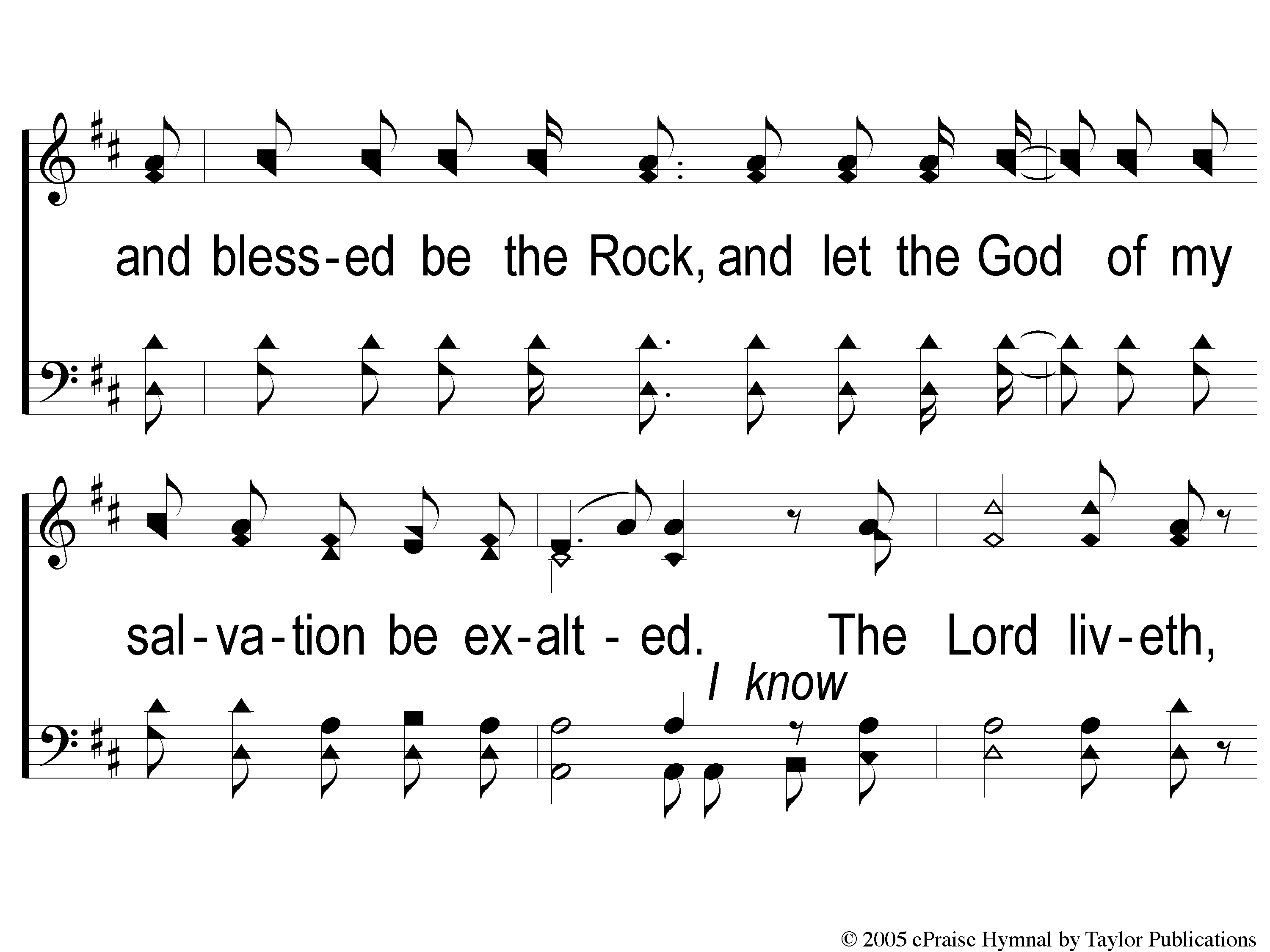 I Will Call Upon the Lord
63
DC3 I Will Call Upon the Lord
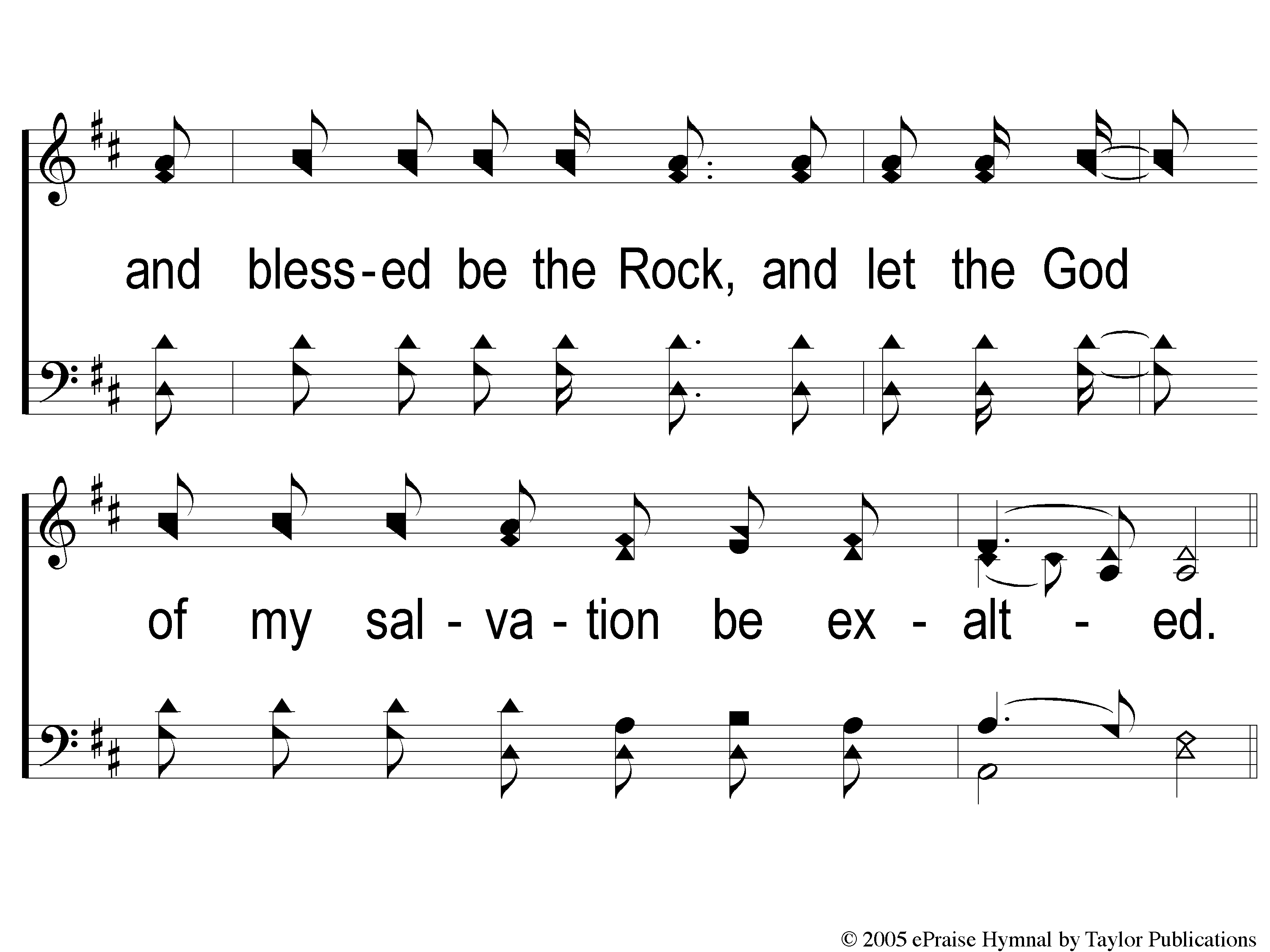 I Will Call Upon the Lord
63
DC4 I Will Call Upon the Lord
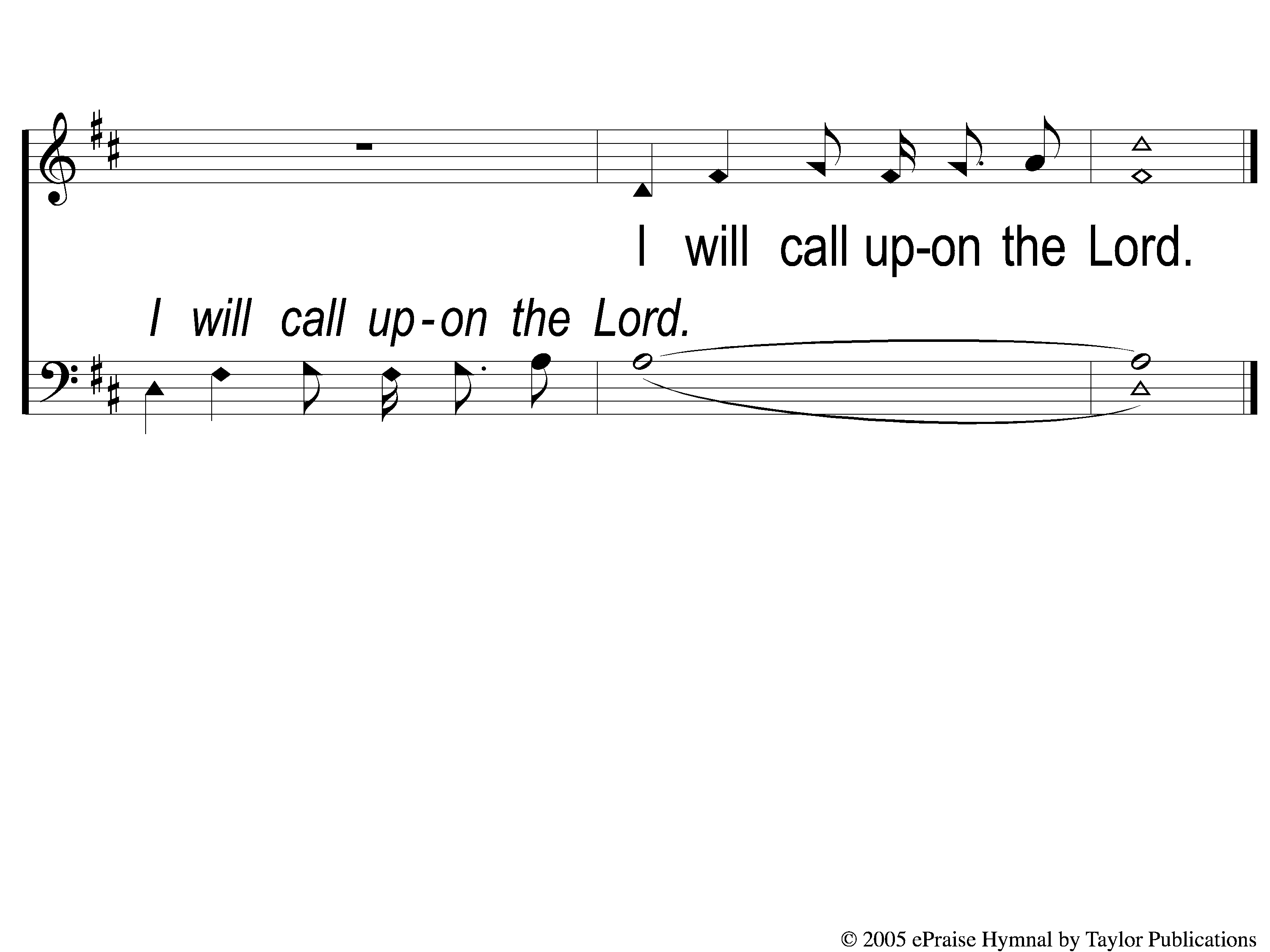 I Will Call Upon the Lord
63
tag I Will Call Upon the Lord
SONG:
Here I Am To Worship
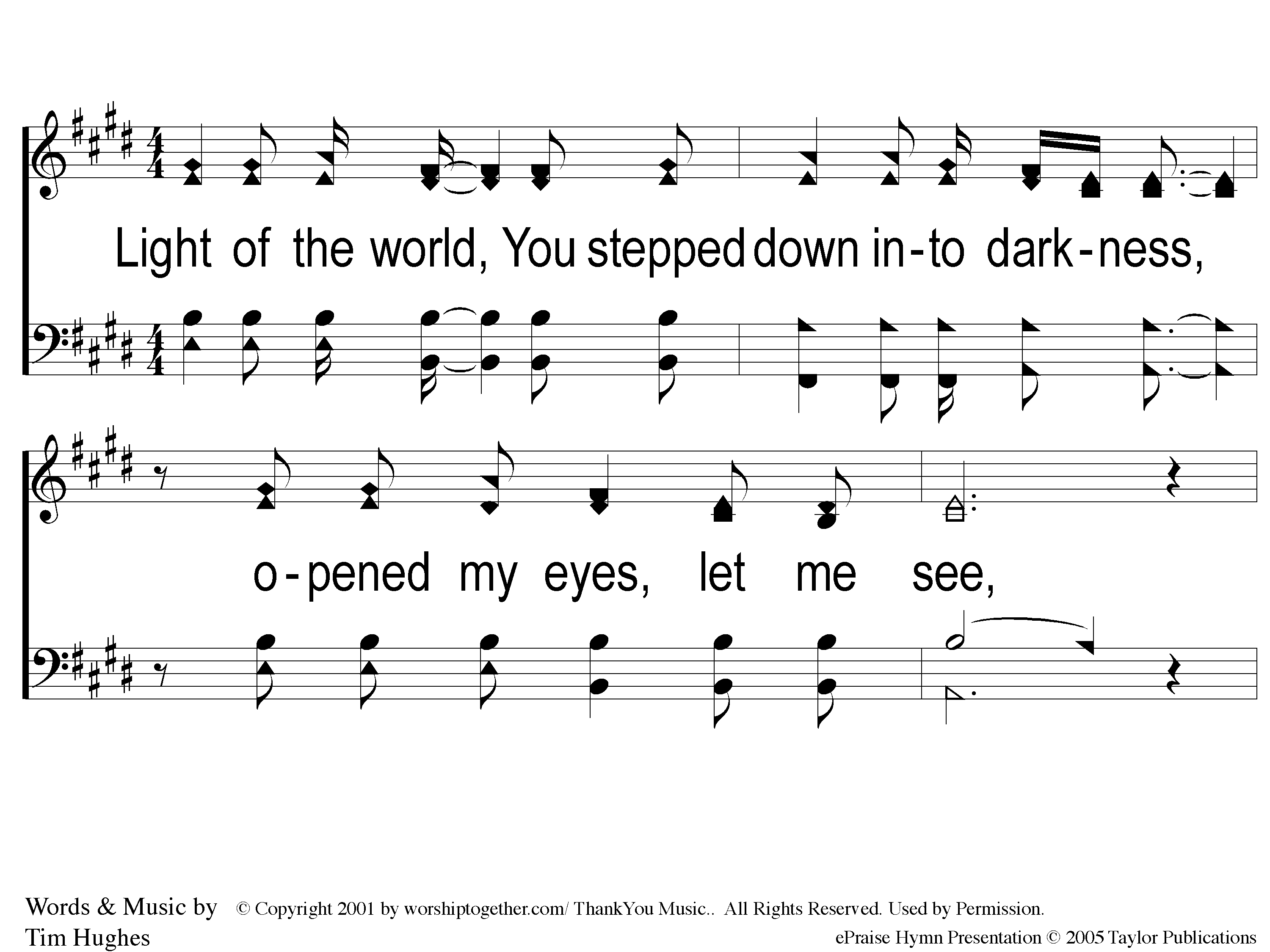 Here I Am To Worship
1-1 Here I Am To Worship
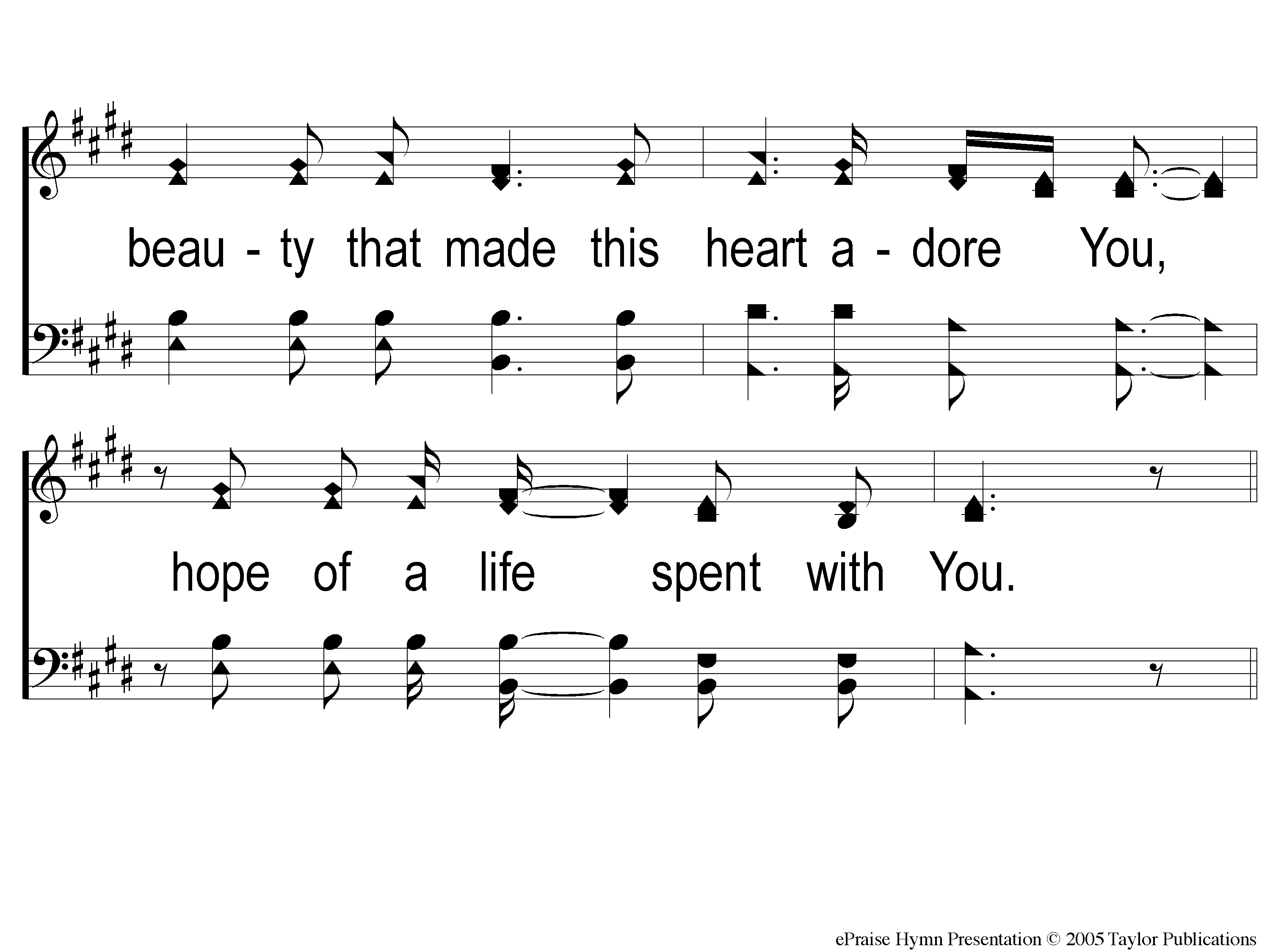 Here I Am To Worship
1-2 Here I Am To Worship
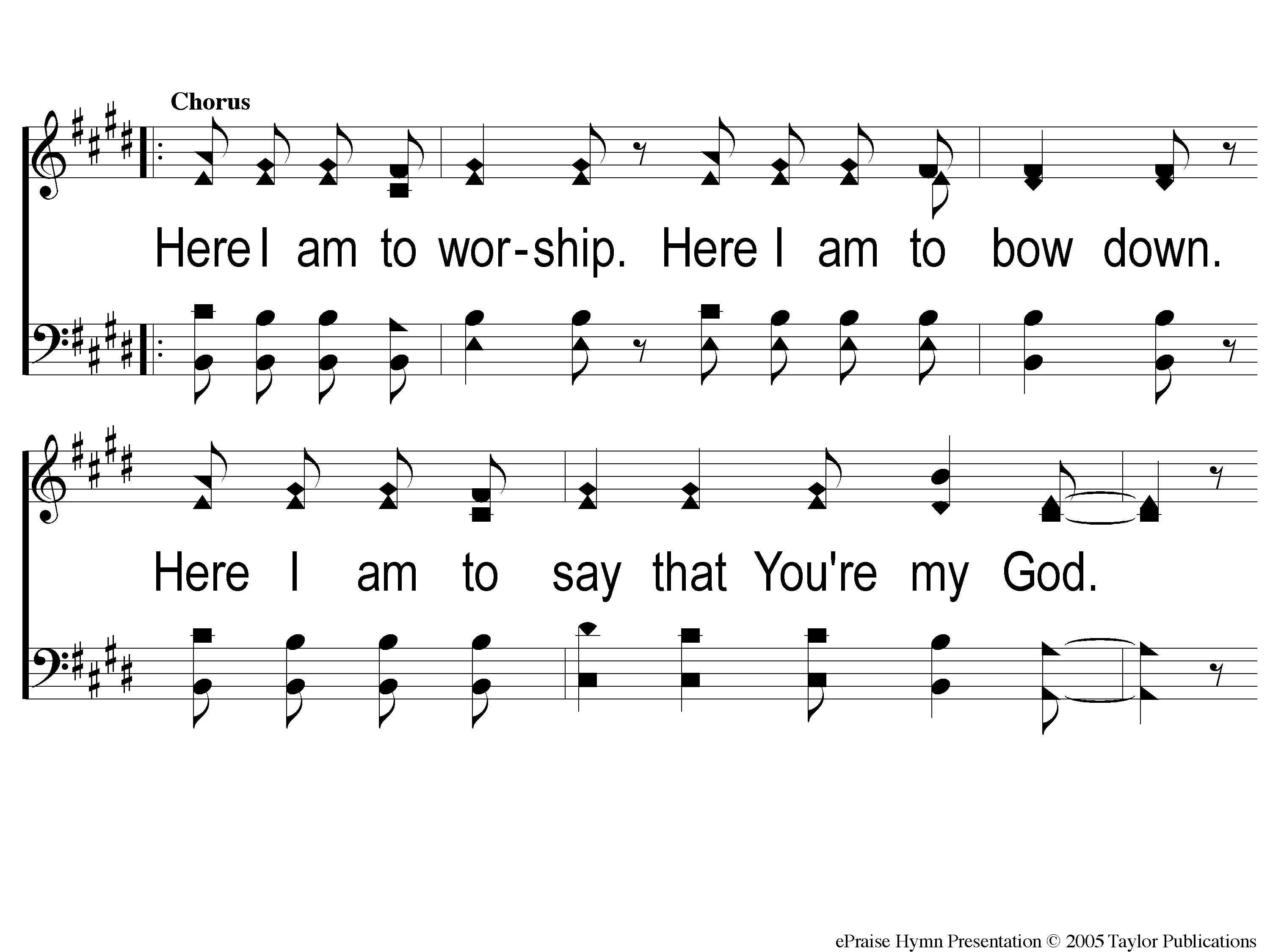 Here I Am To Worship
C-1 Here I Am To Worship
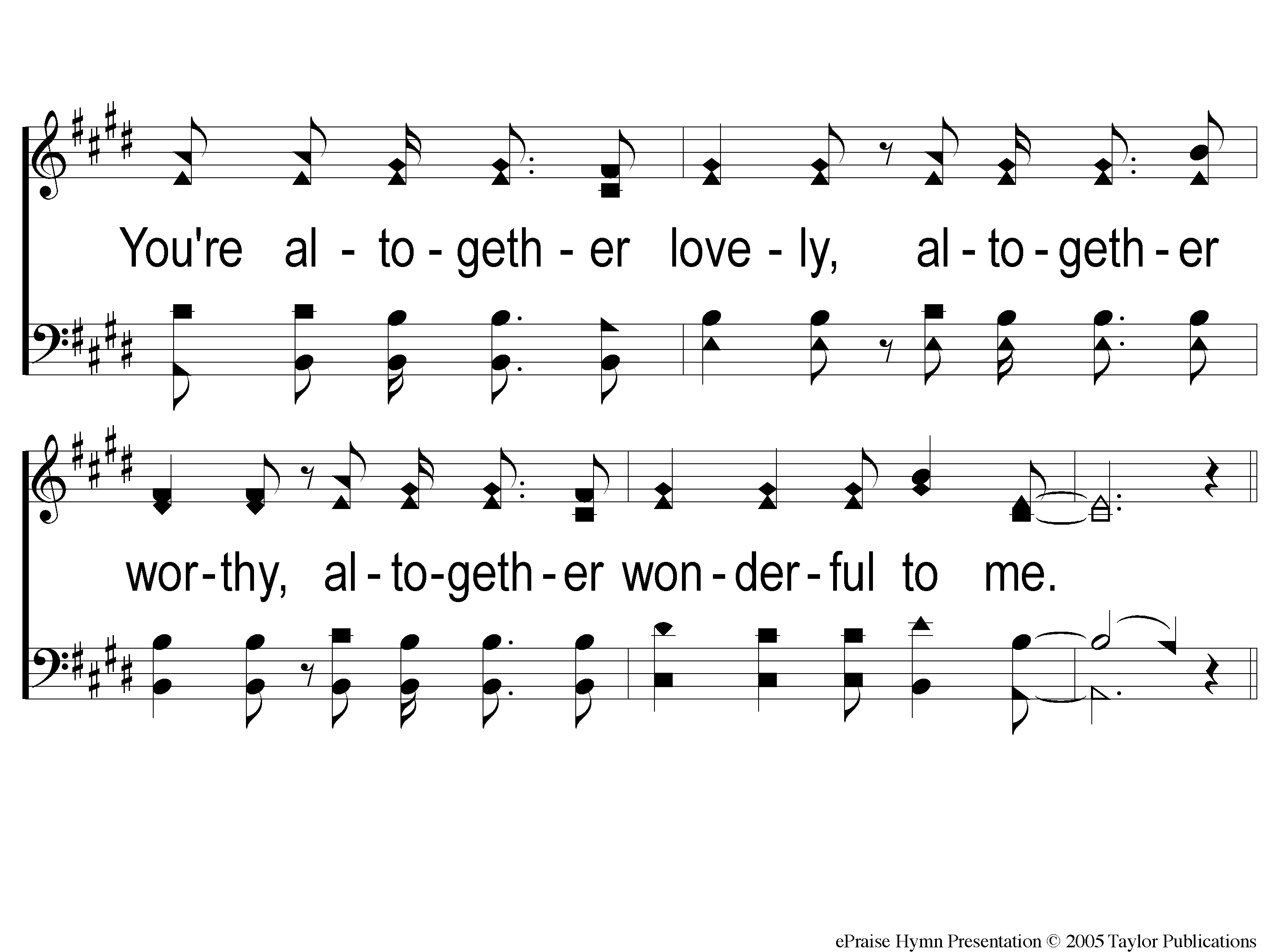 Here I Am To Worship
C-2 Here I Am To Worship
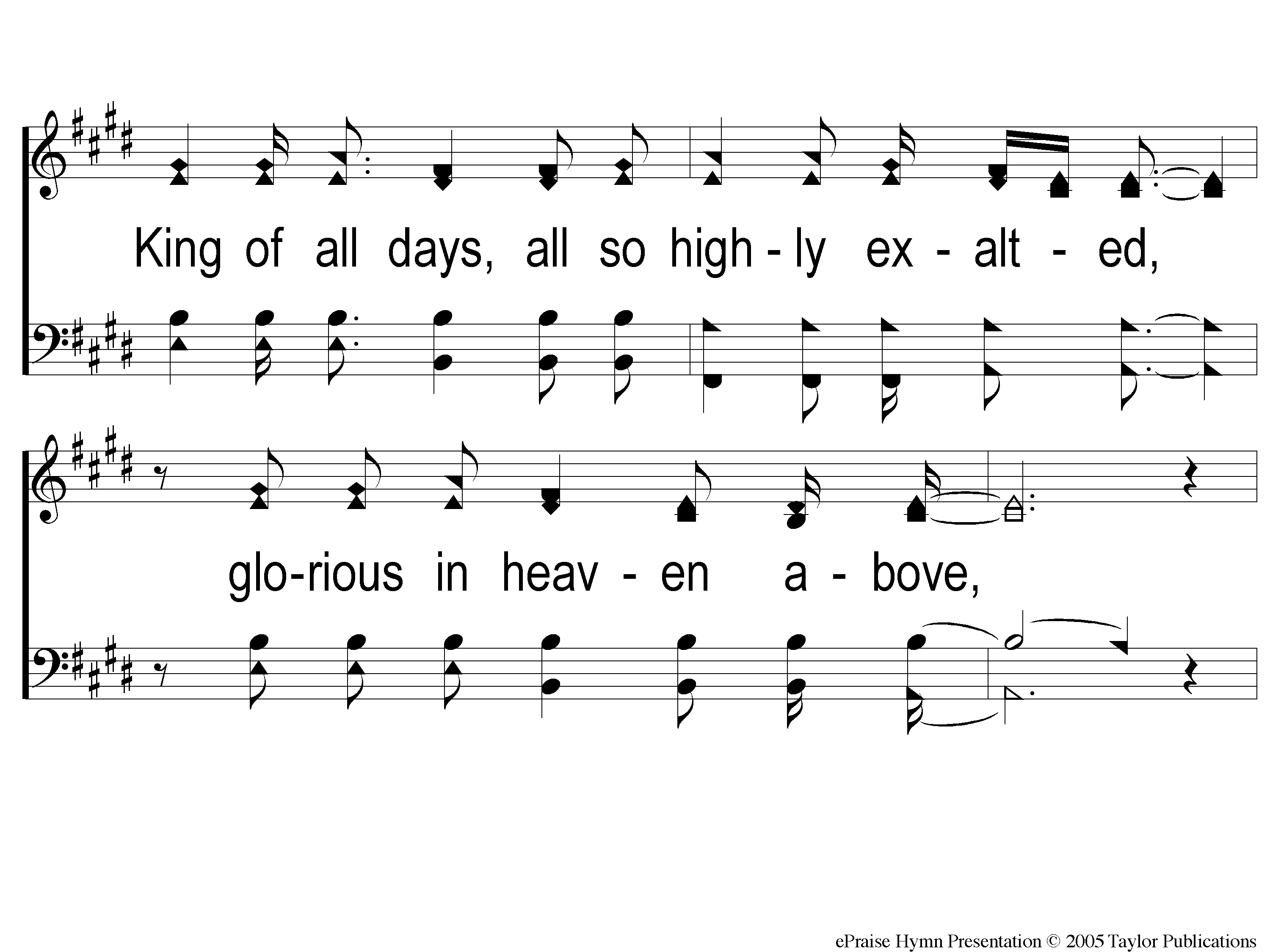 Here I Am To Worship
2-1 Here I Am To Worship
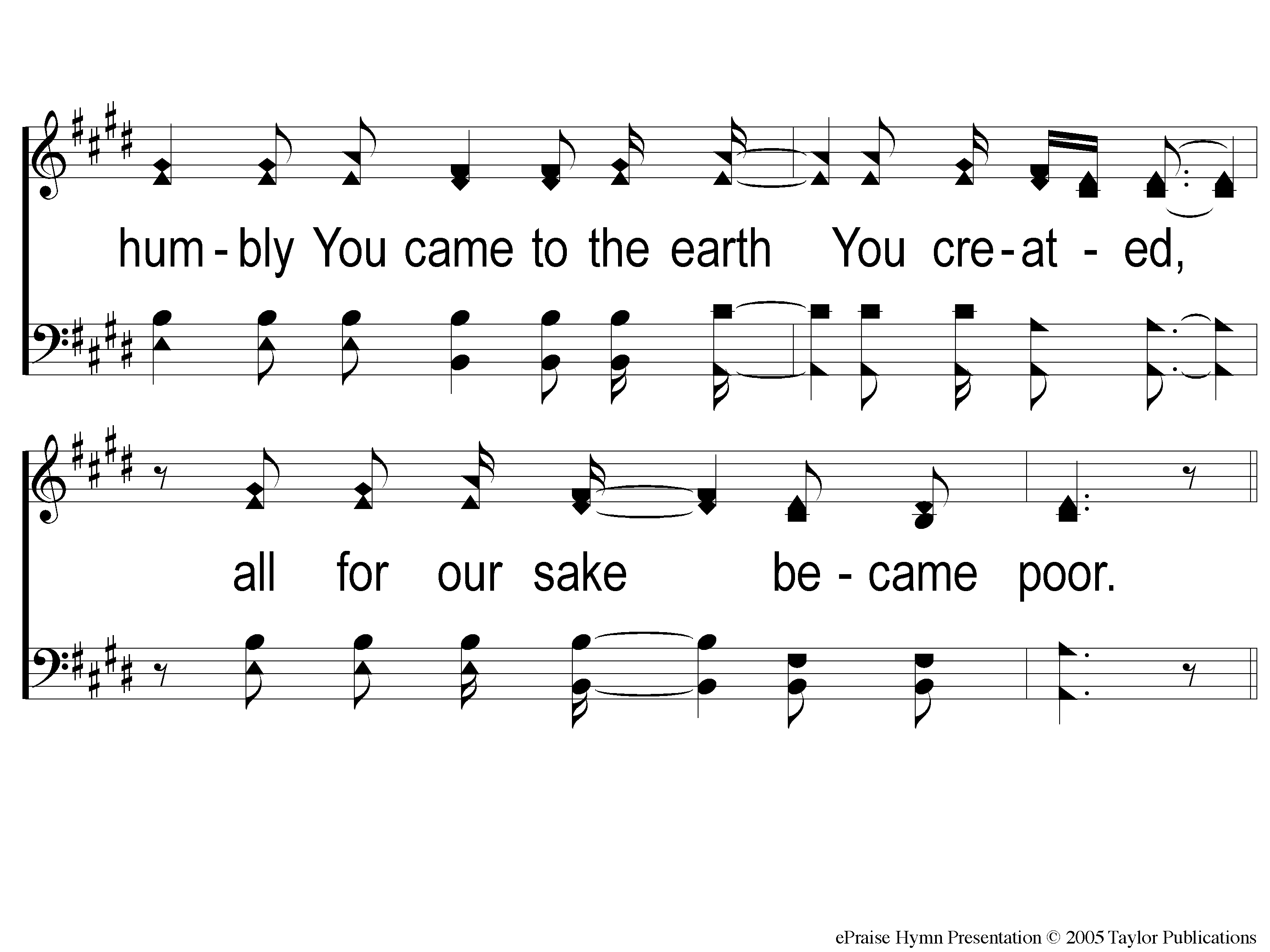 Here I Am To Worship
2-2 Here I Am To Worship
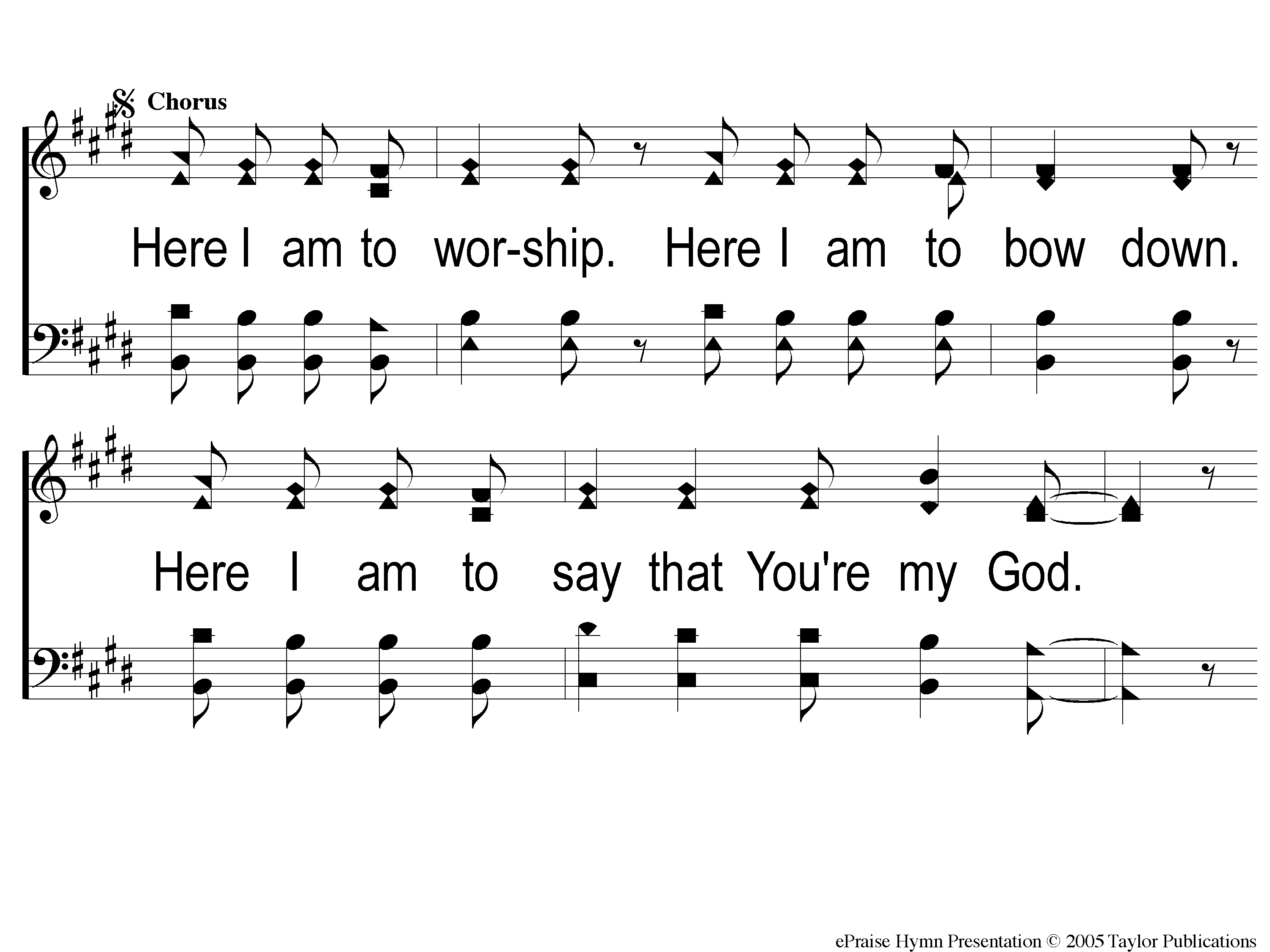 Here I Am To Worship
C2-1 Here I Am To Worship
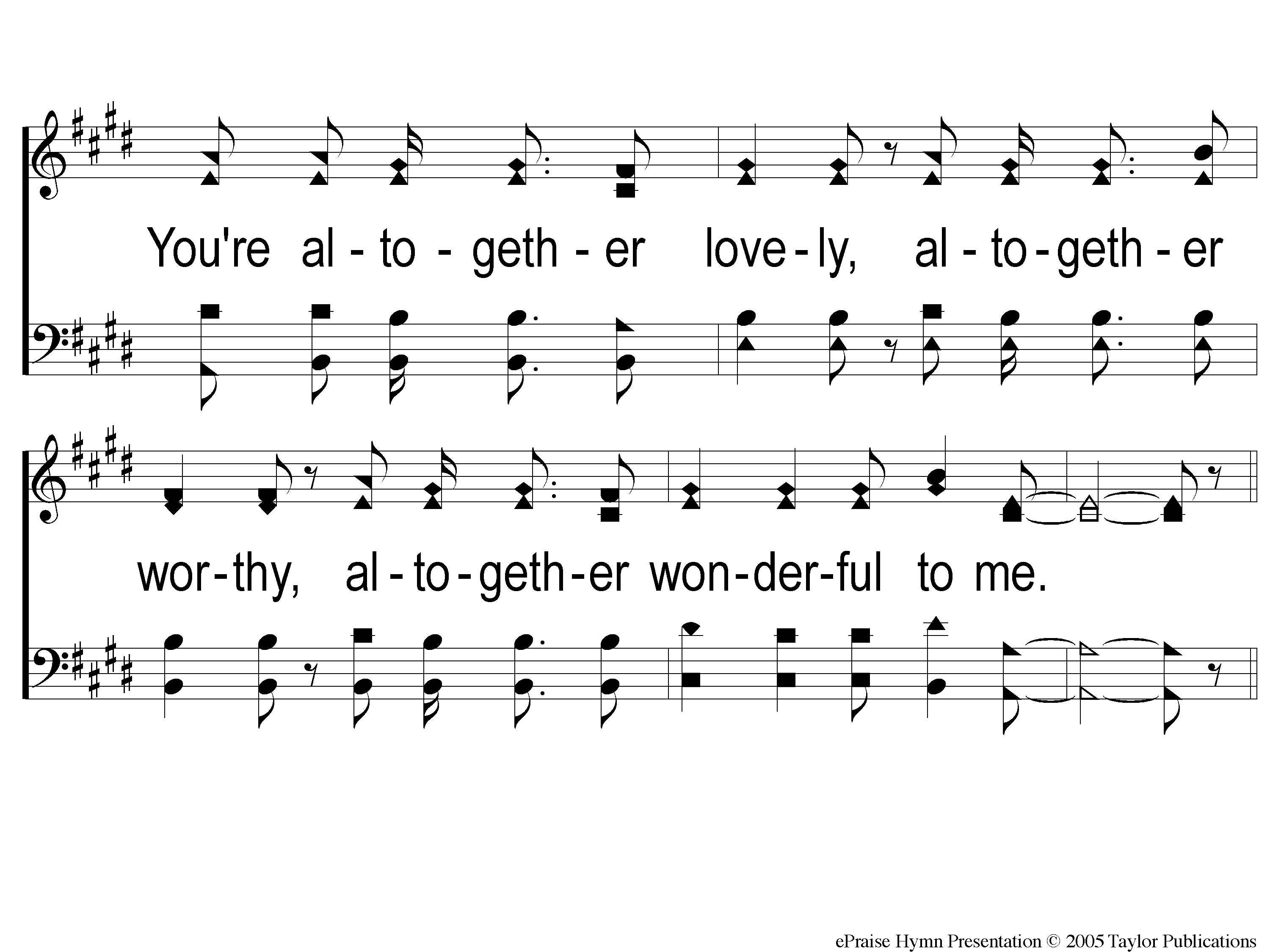 Here I Am To Worship
C2-2 Here I Am To Worship
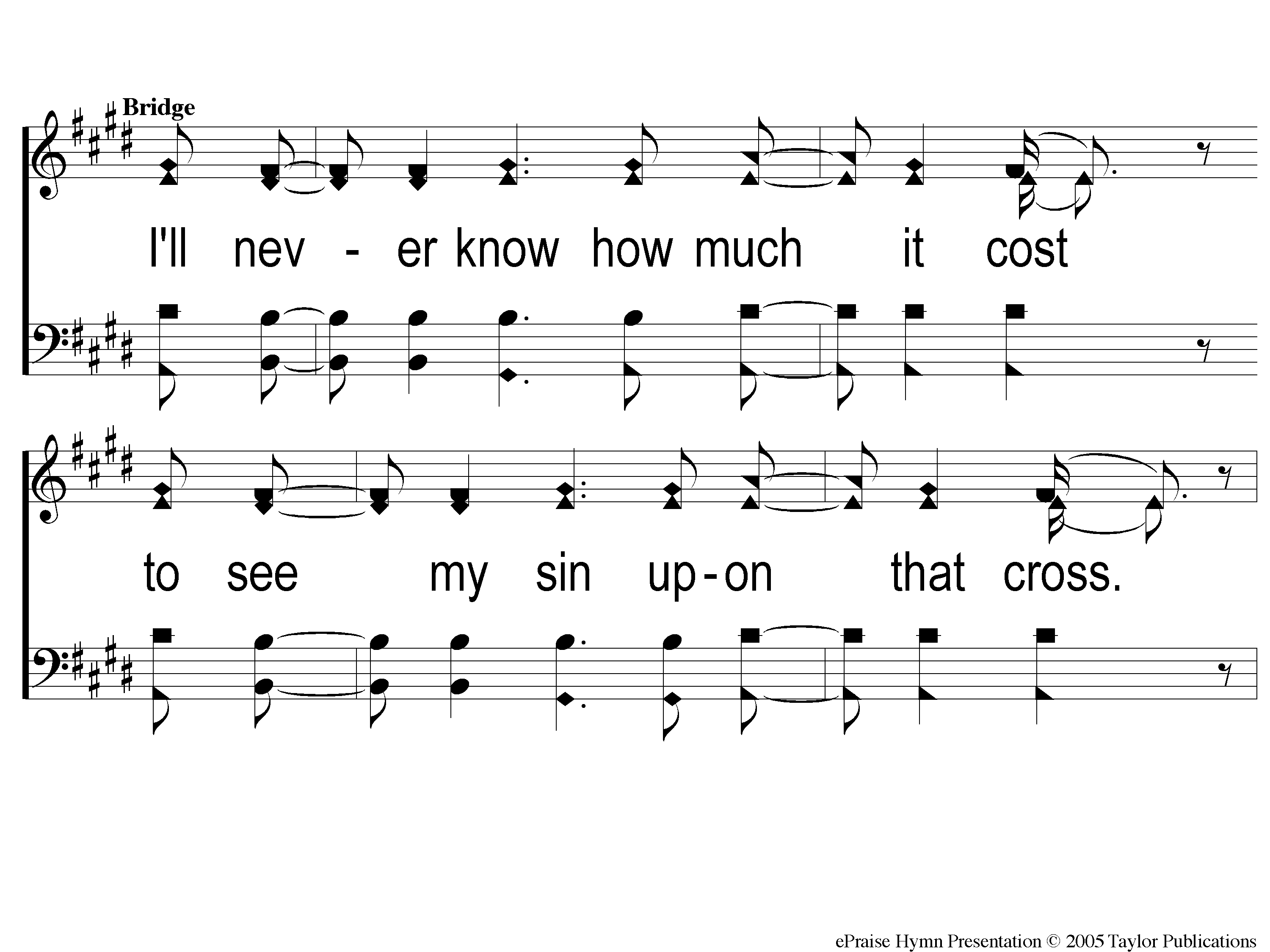 Here I Am To Worship
Bridge1 Here I Am To Worship
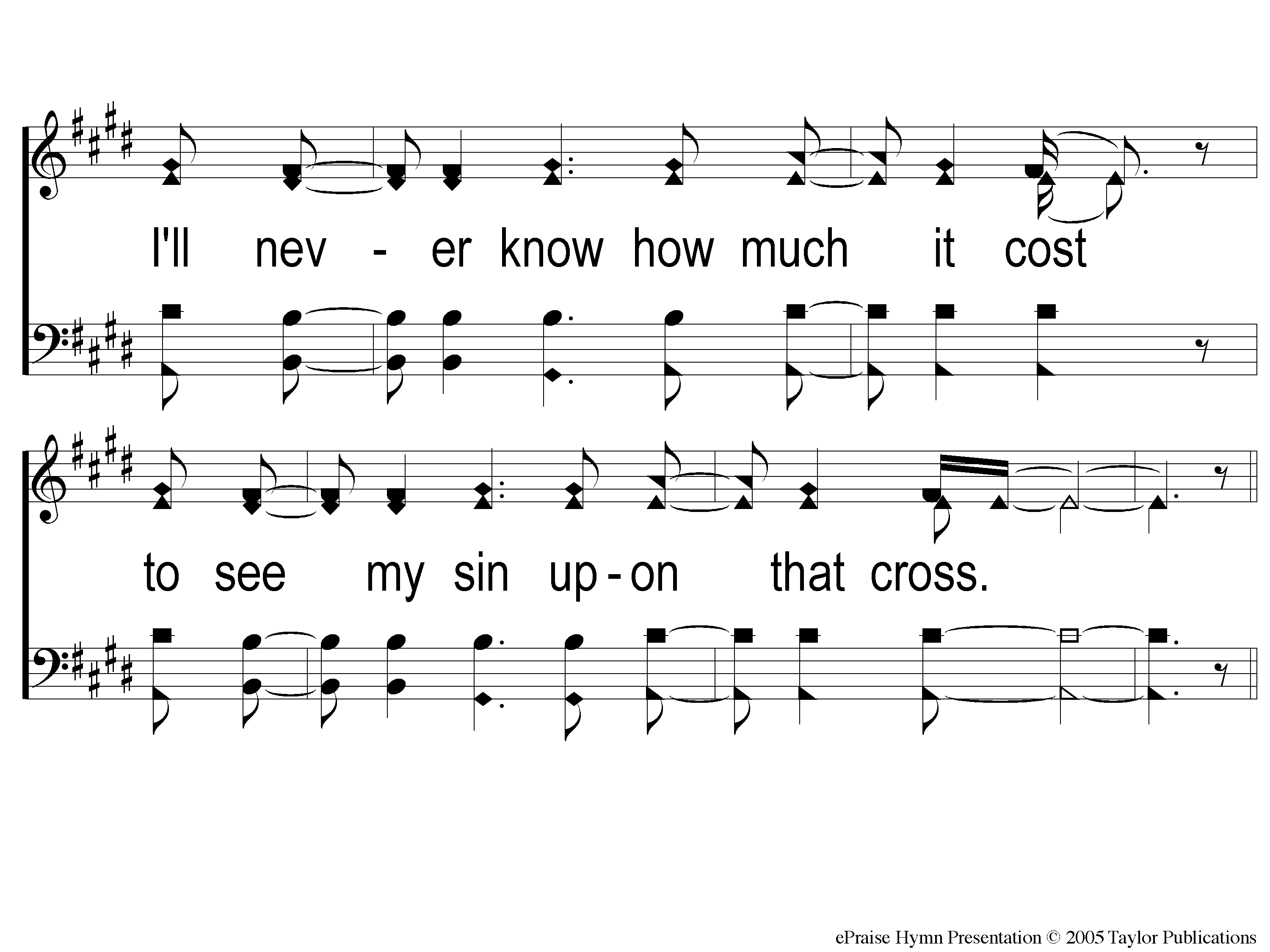 Here I Am To Worship
Bridge2 Here I Am To Worship
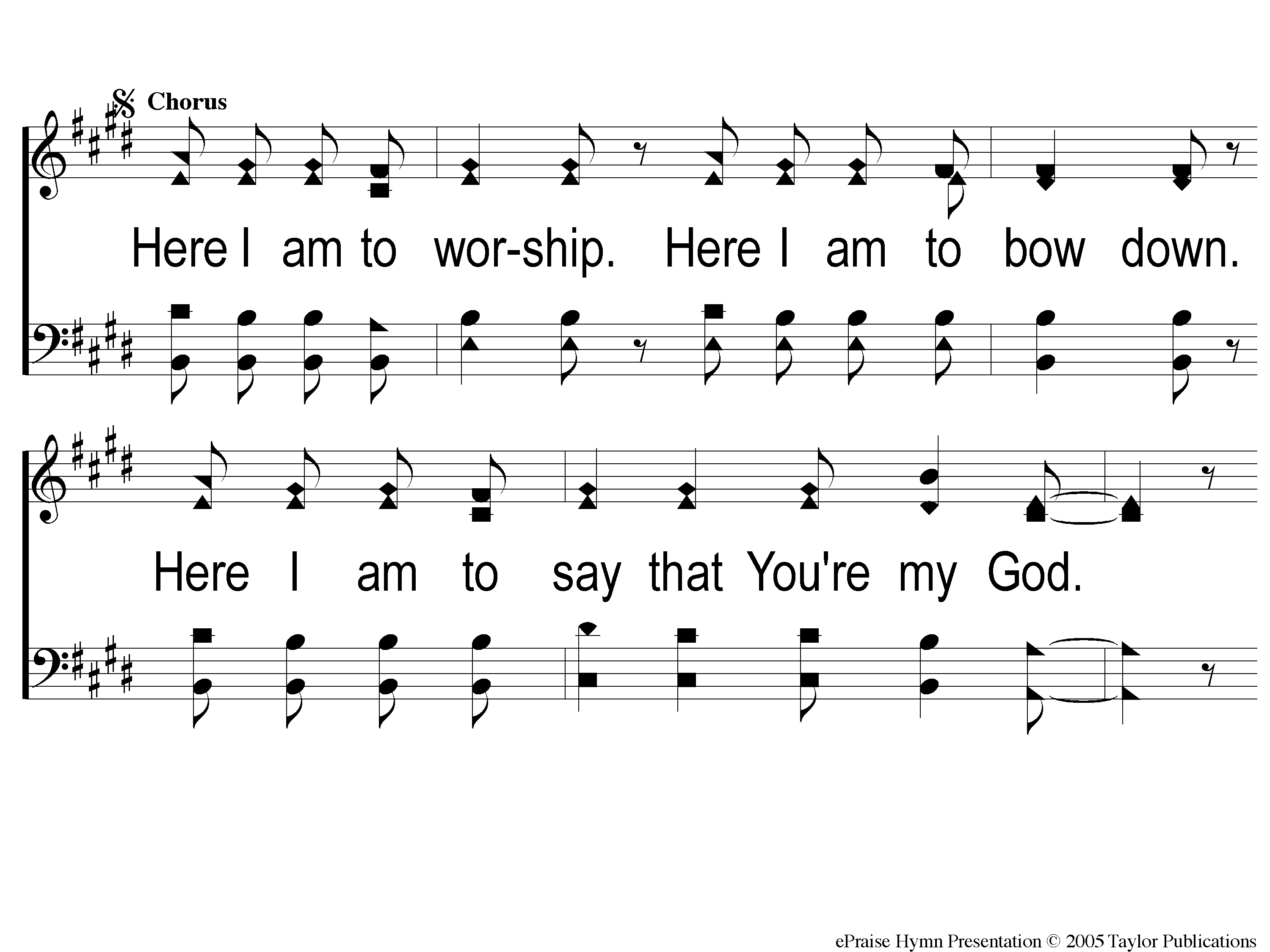 Here I Am To Worship
C2-1 Here I Am To Worship
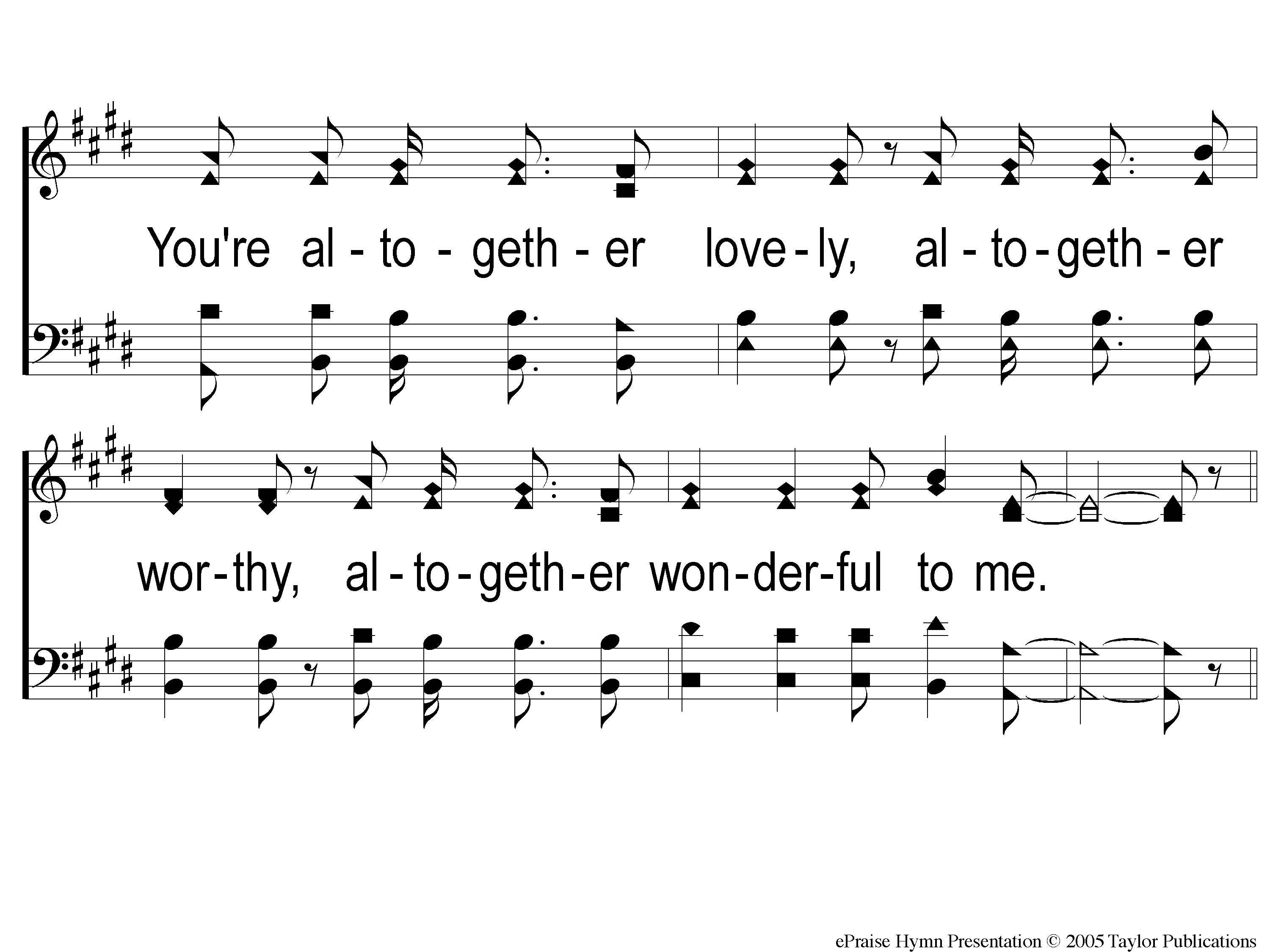 Here I Am To Worship
C2-2 Here I Am To Worship
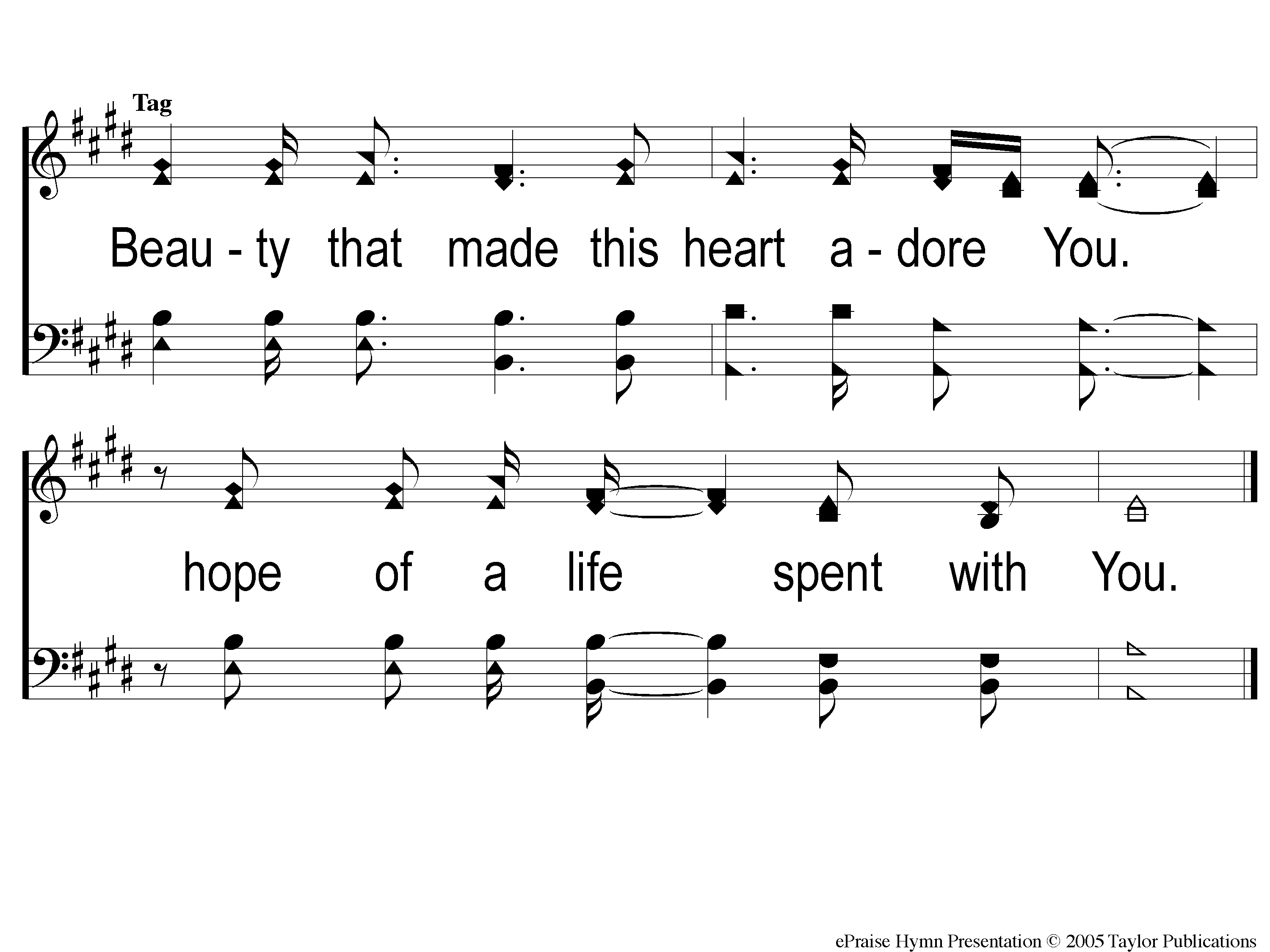 Here I Am To Worship
tag Here I Am To Worship
OpeningPRAYER
SONG:
10,000 Reasons
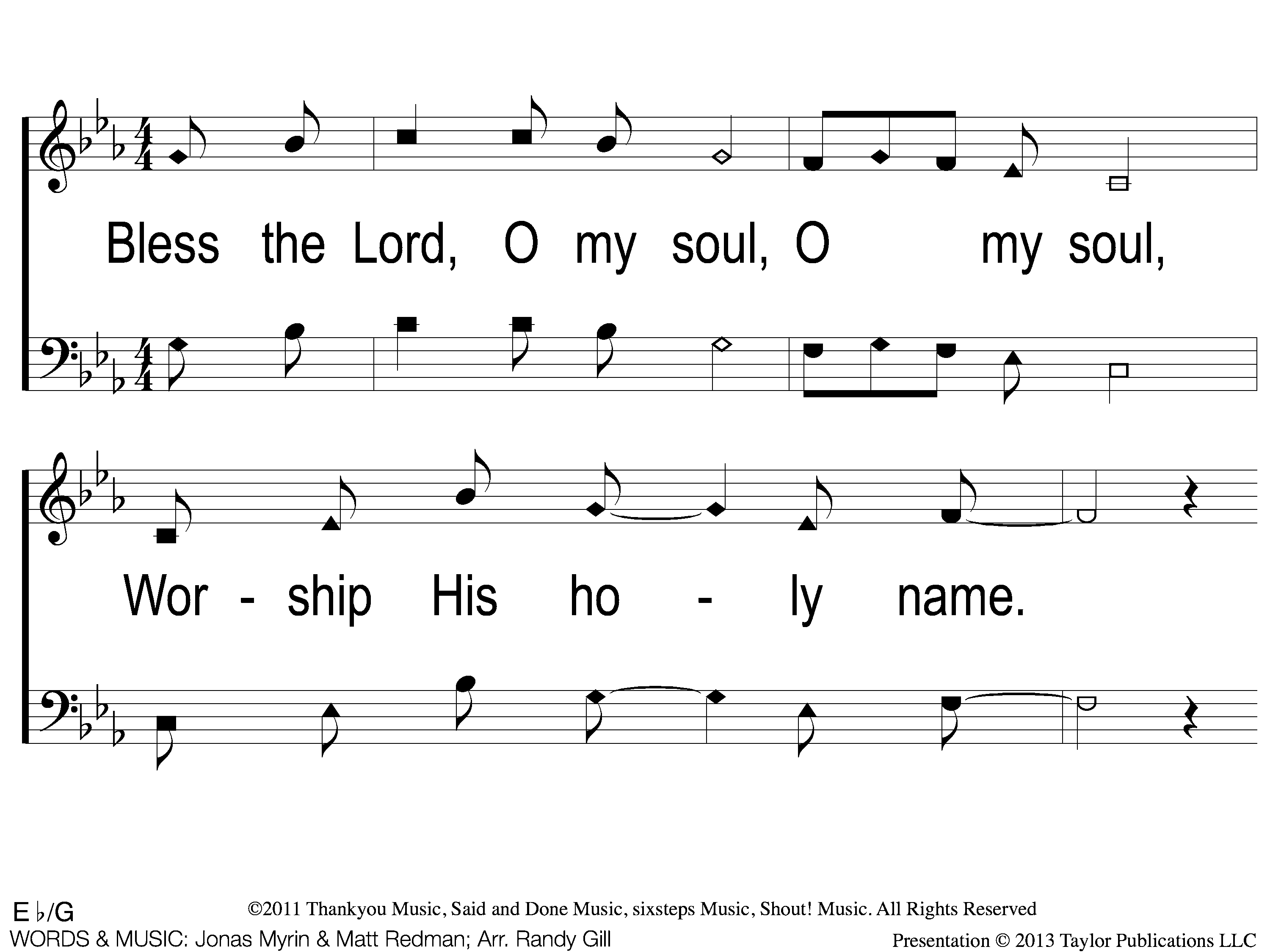 10,000 Reasons (Bless the Lord)
Intro1 10,000 Reasons (Bless the Lord)
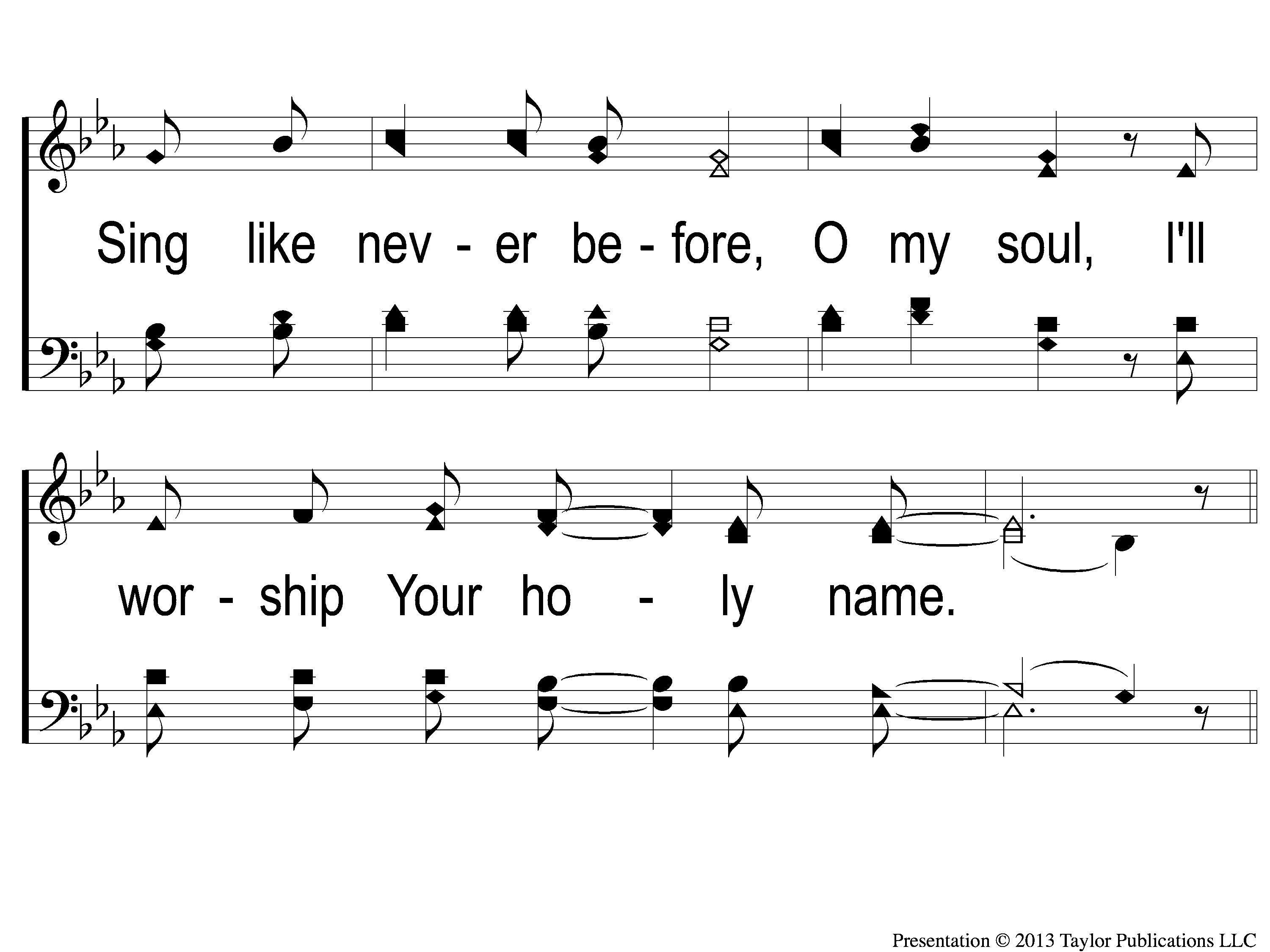 10,000 Reasons (Bless the Lord)
Intro2 10,000 Reasons (Bless the Lord)
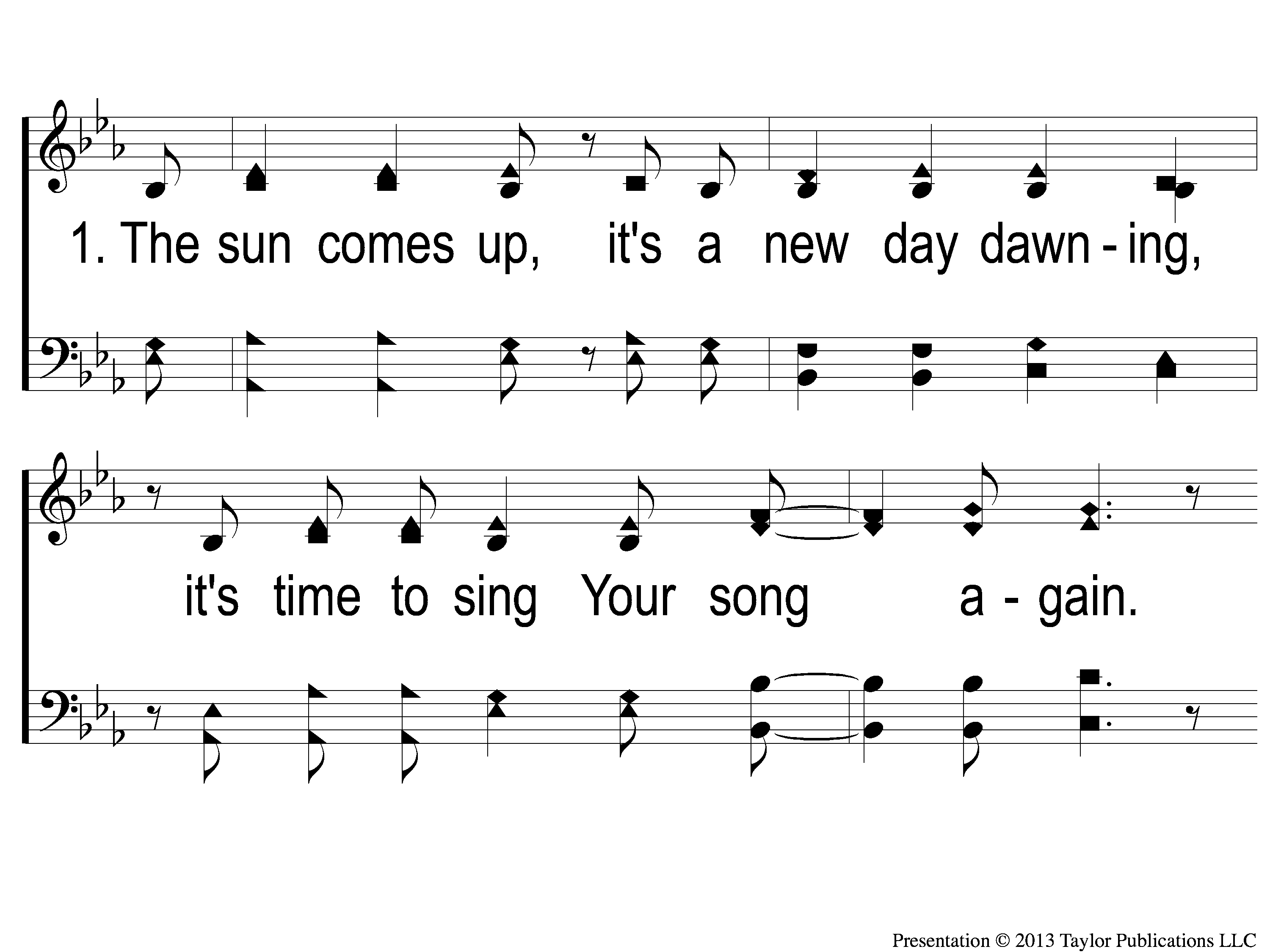 10,000 Reasons (Bless the Lord)
1-1 10,000 Reasons (Bless the Lord)
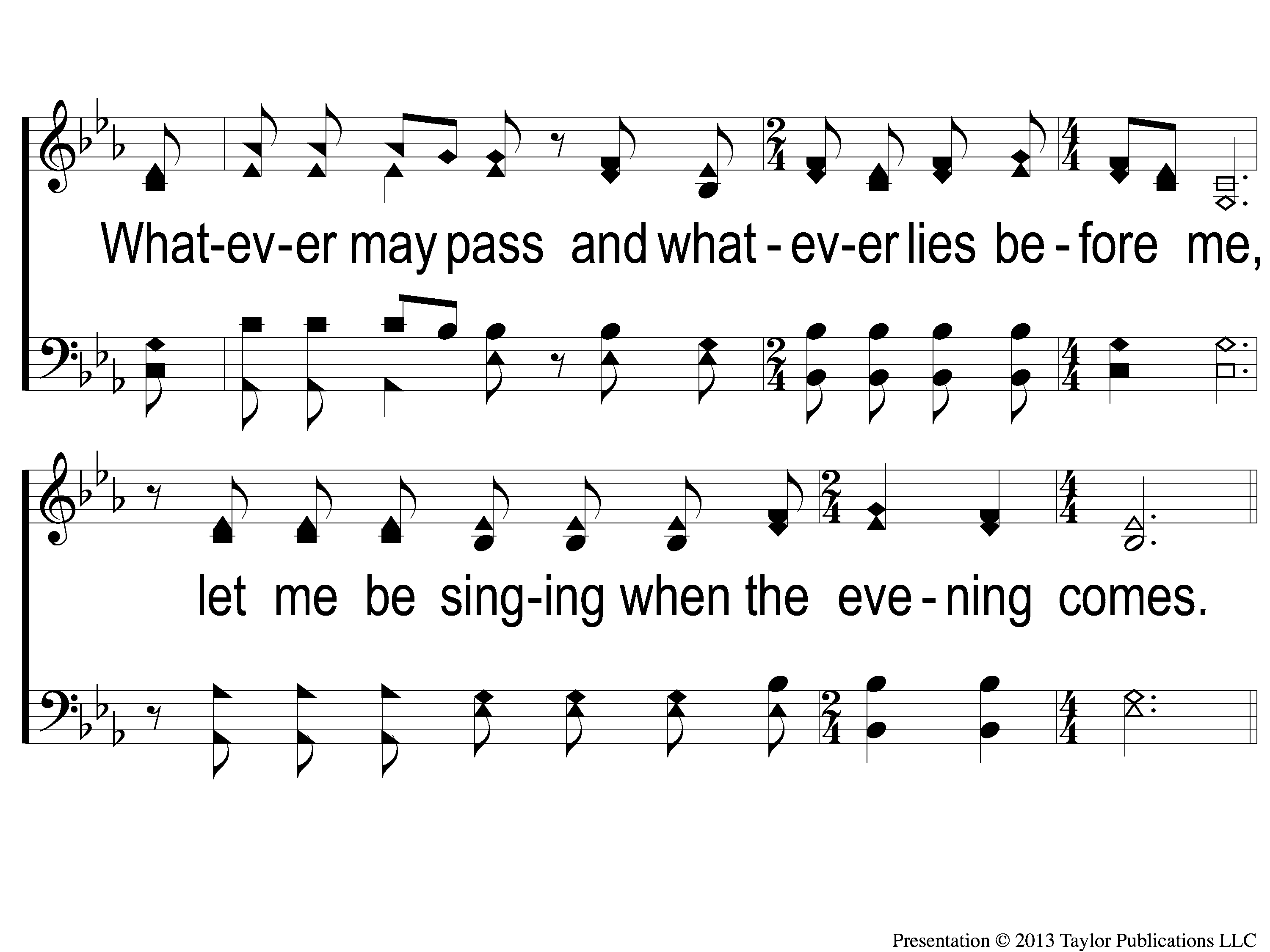 10,000 Reasons (Bless the Lord)
1-2 10,000 Reasons (Bless the Lord)
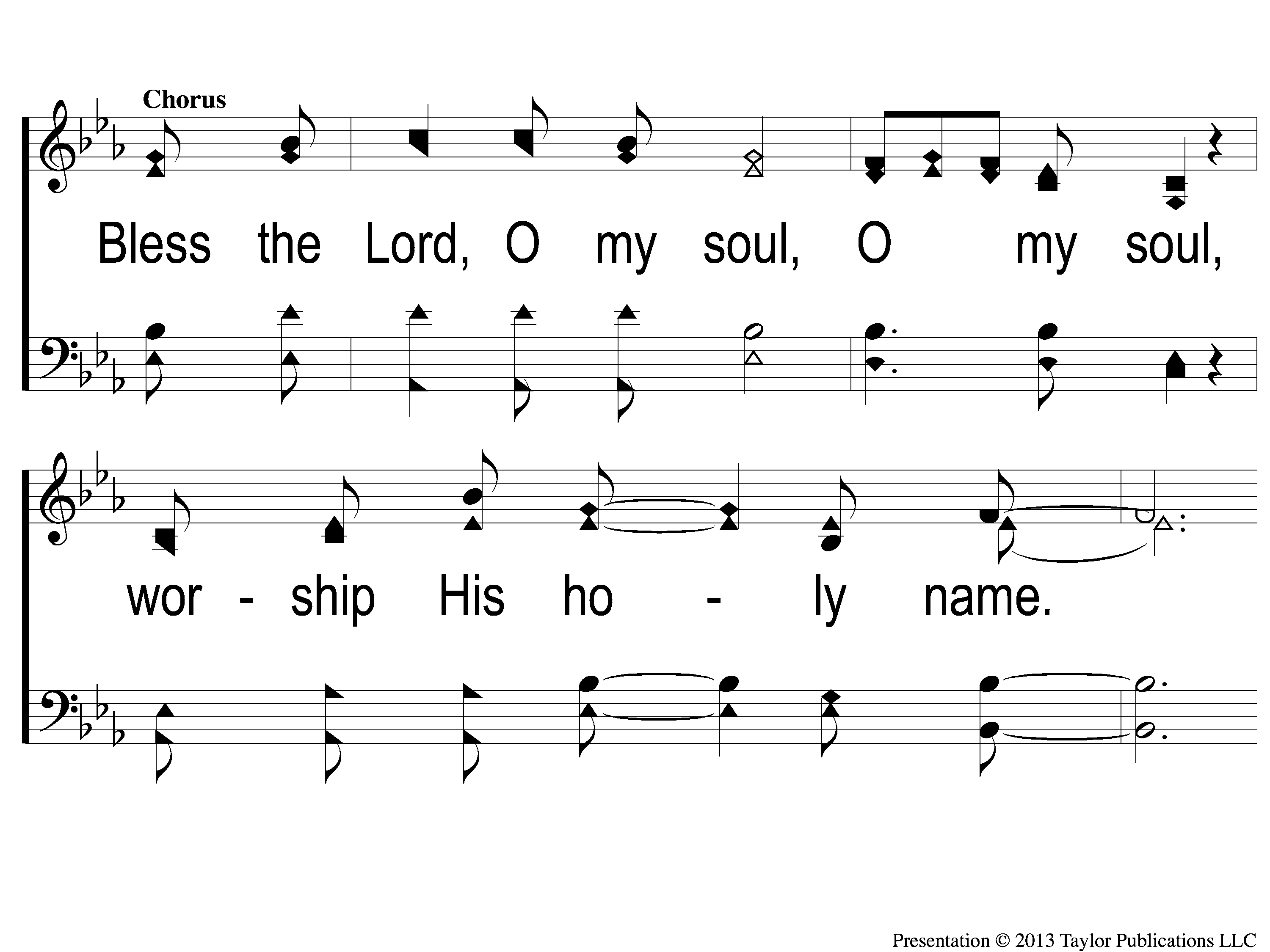 10,000 Reasons (Bless the Lord)
1c-1 10,000 Reasons (Bless the Lord)
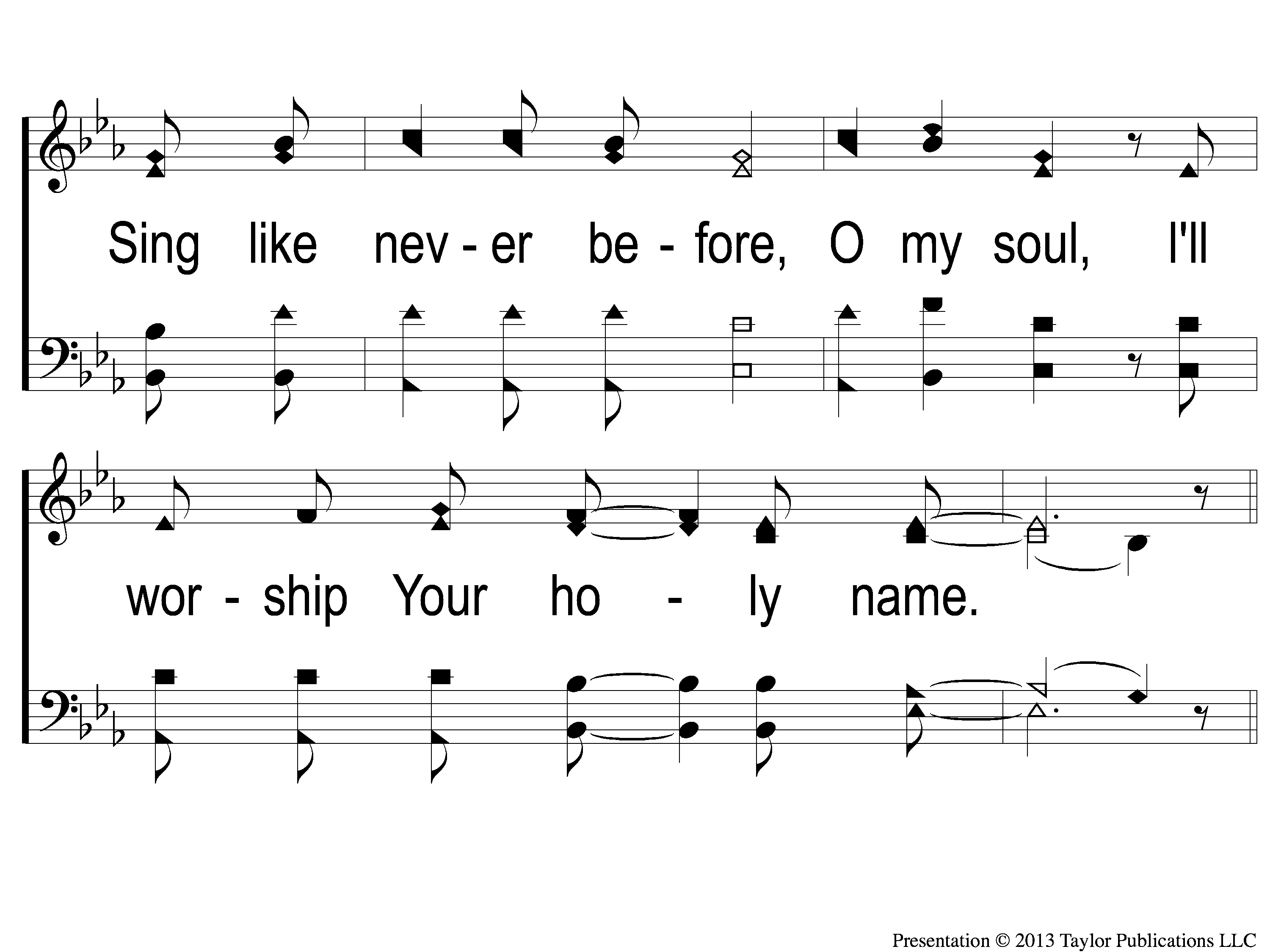 10,000 Reasons (Bless the Lord)
1c-2 10,000 Reasons (Bless the Lord)
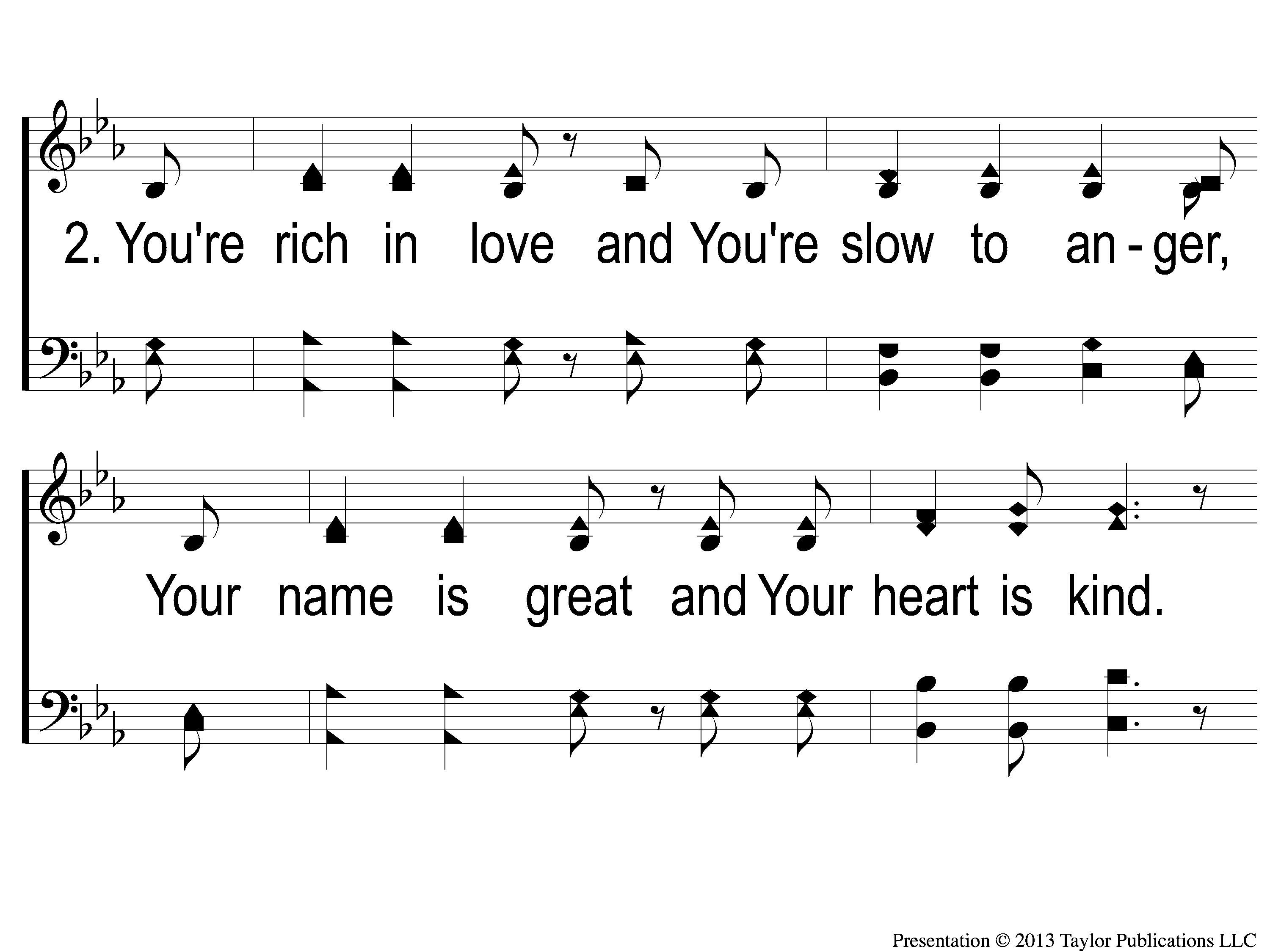 10,000 Reasons (Bless the Lord)
2-1 10,000 Reasons (Bless the Lord)
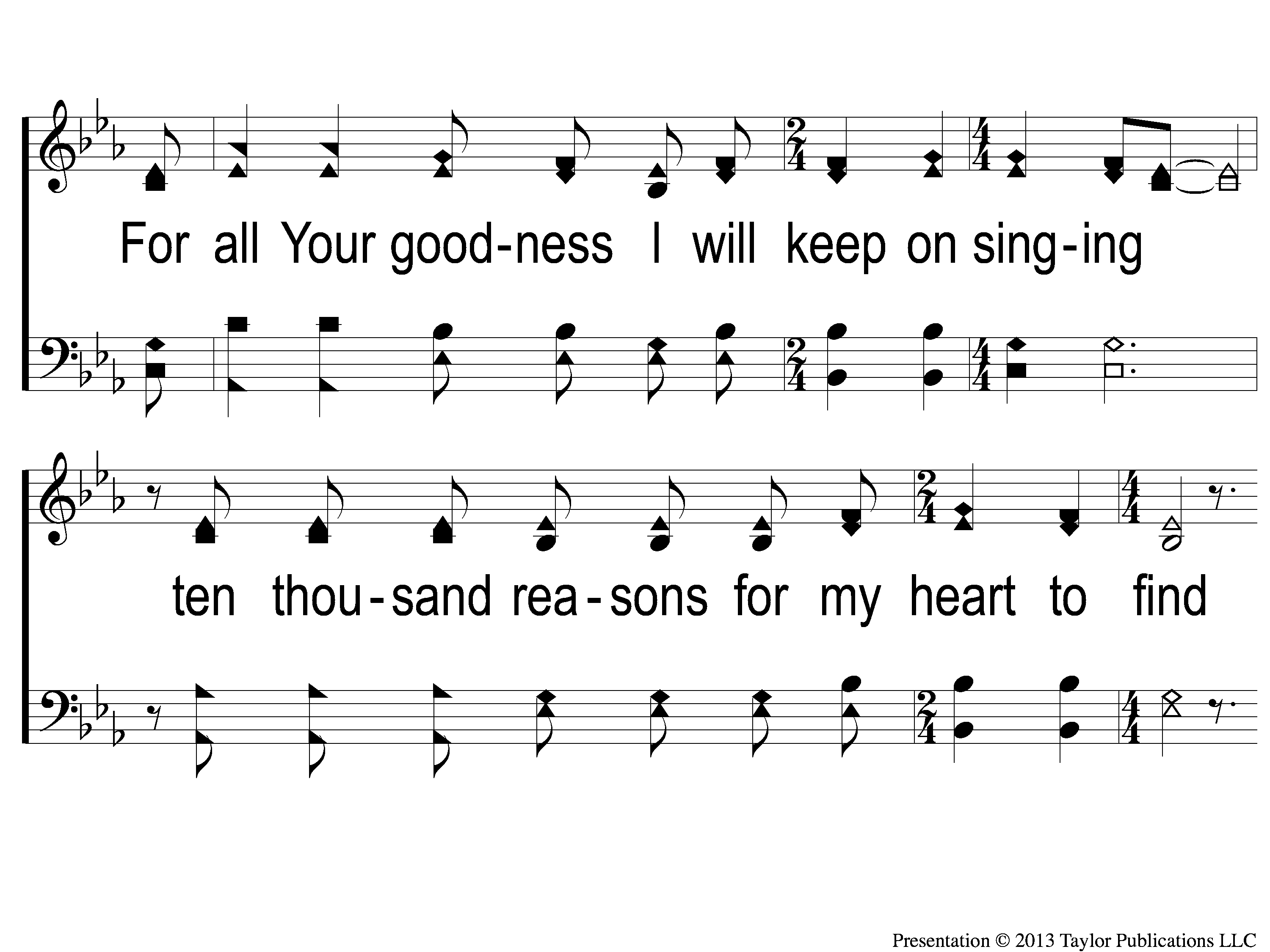 10,000 Reasons (Bless the Lord)
2-2 10,000 Reasons (Bless the Lord)
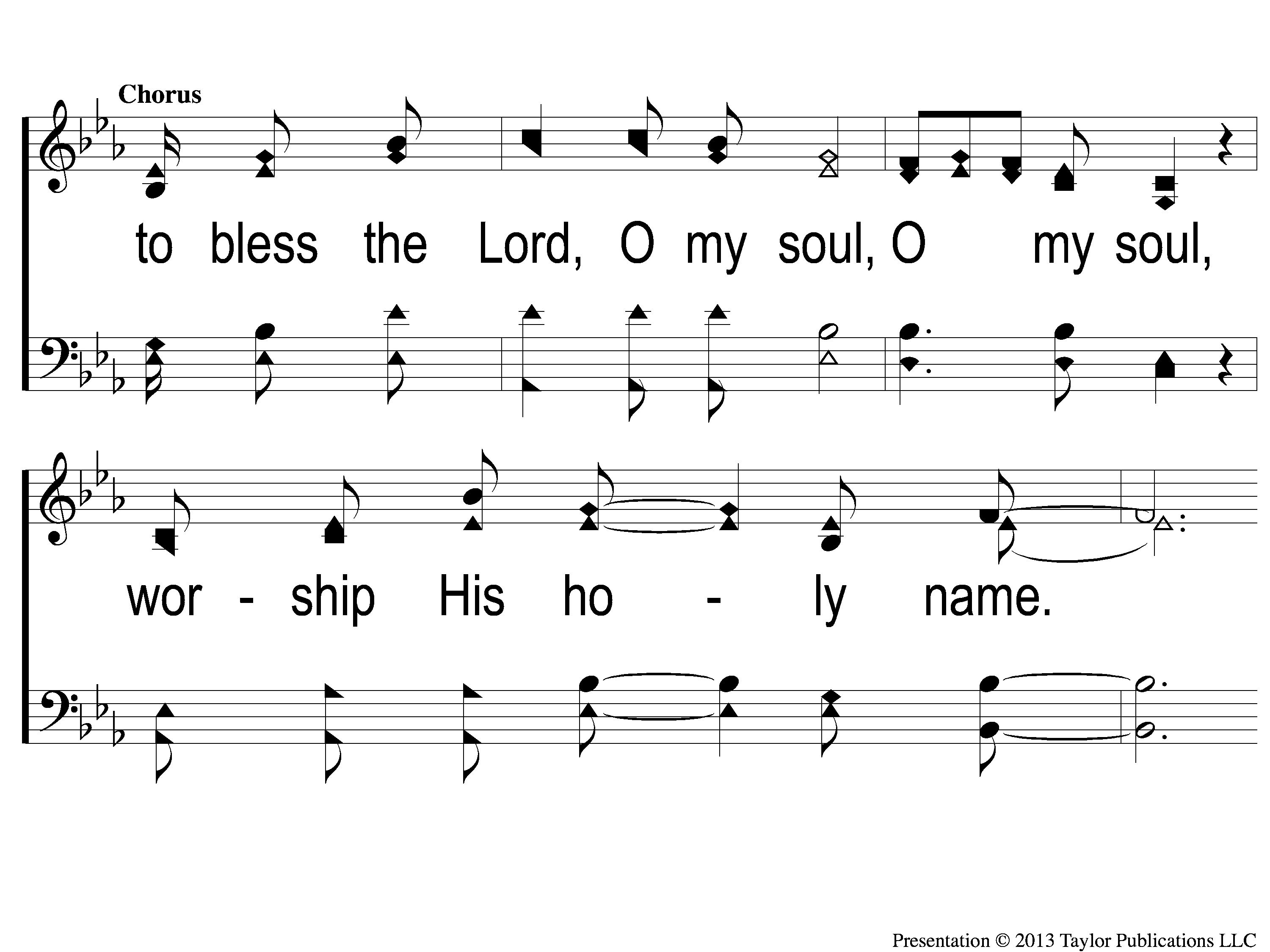 10,000 Reasons (Bless the Lord)
2c-1 10,000 Reasons (Bless the Lord)
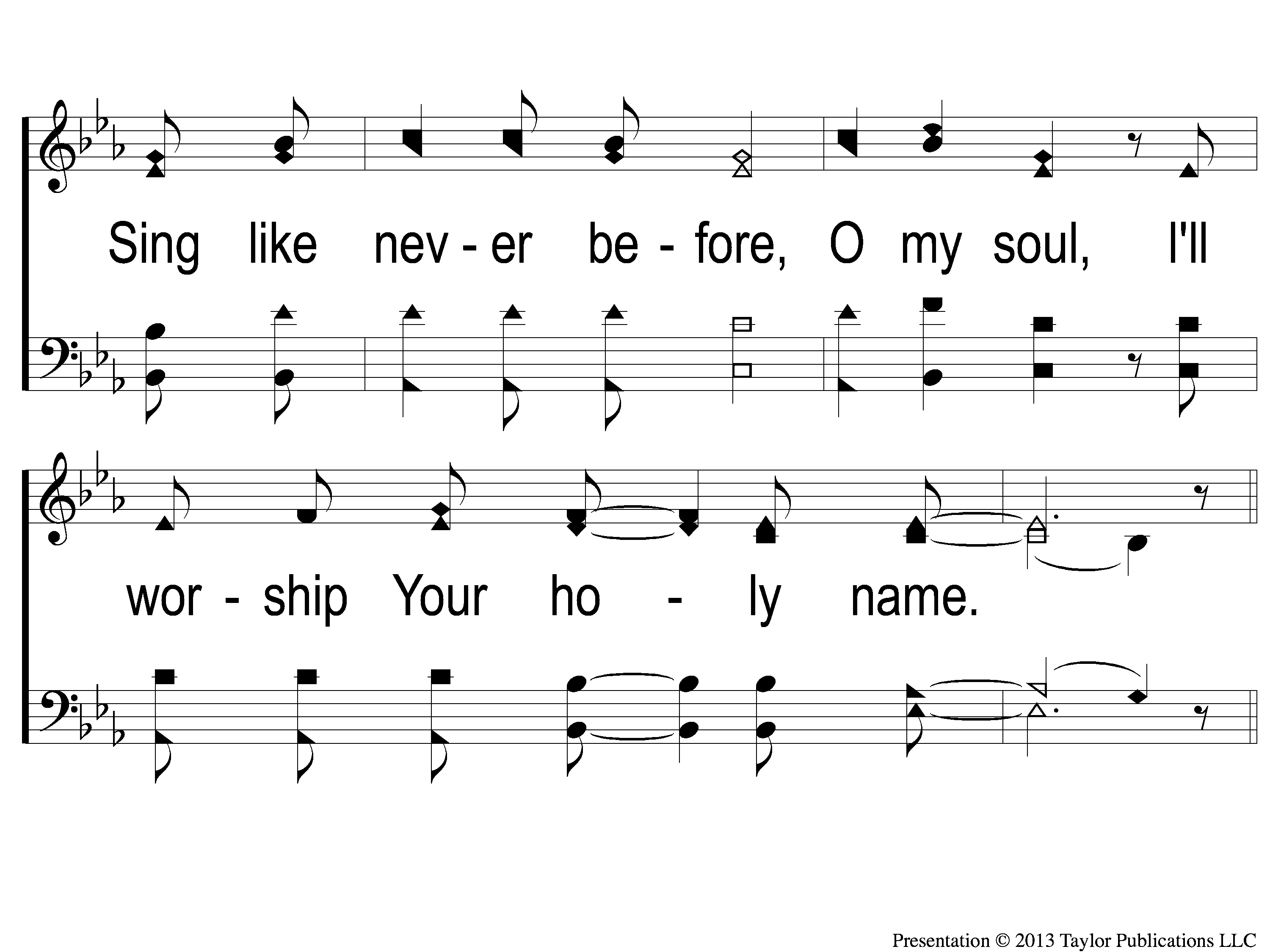 10,000 Reasons (Bless the Lord)
2c-2 10,000 Reasons (Bless the Lord)
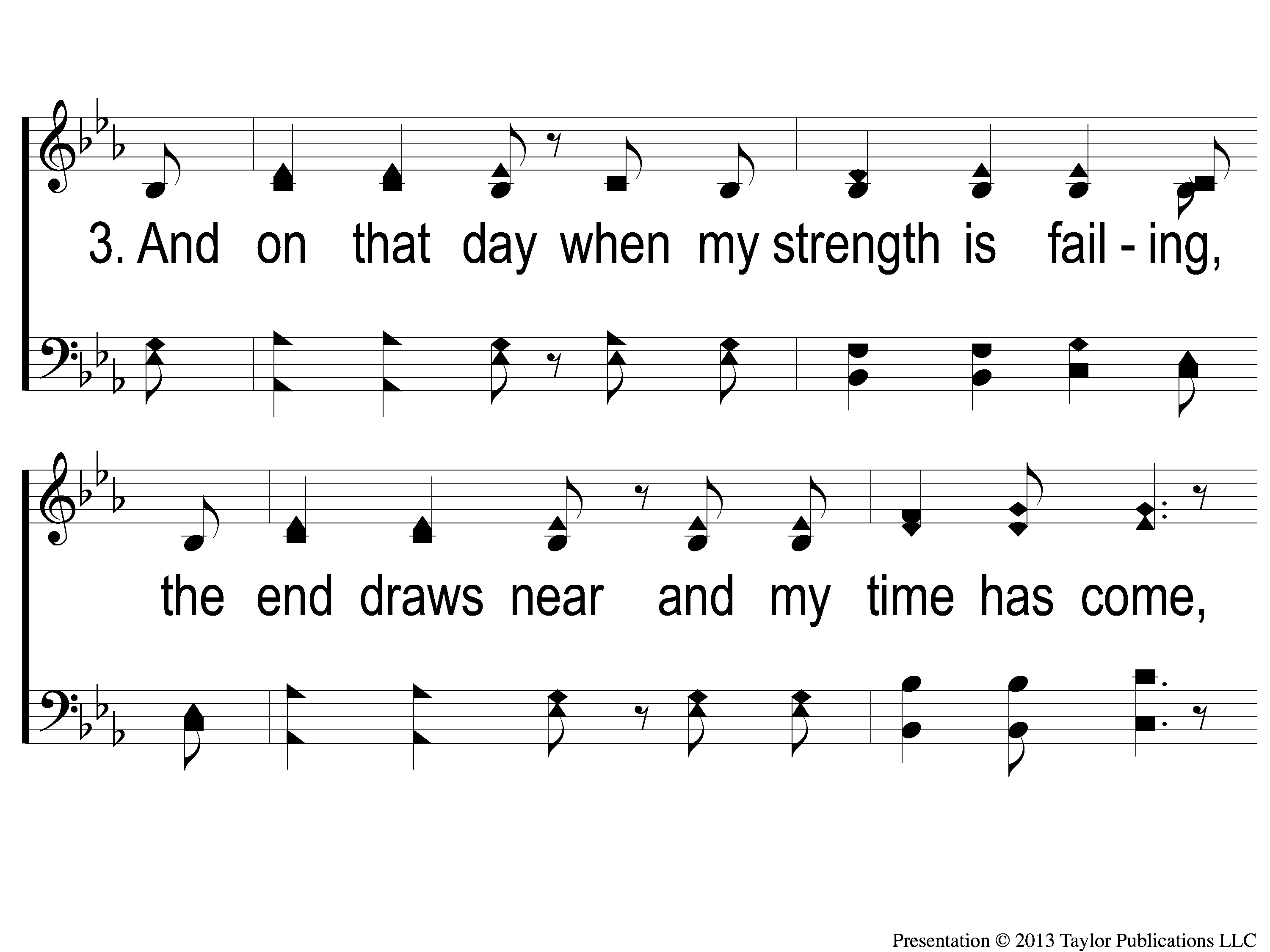 10,000 Reasons (Bless the Lord)
3-1 10,000 Reasons (Bless the Lord)
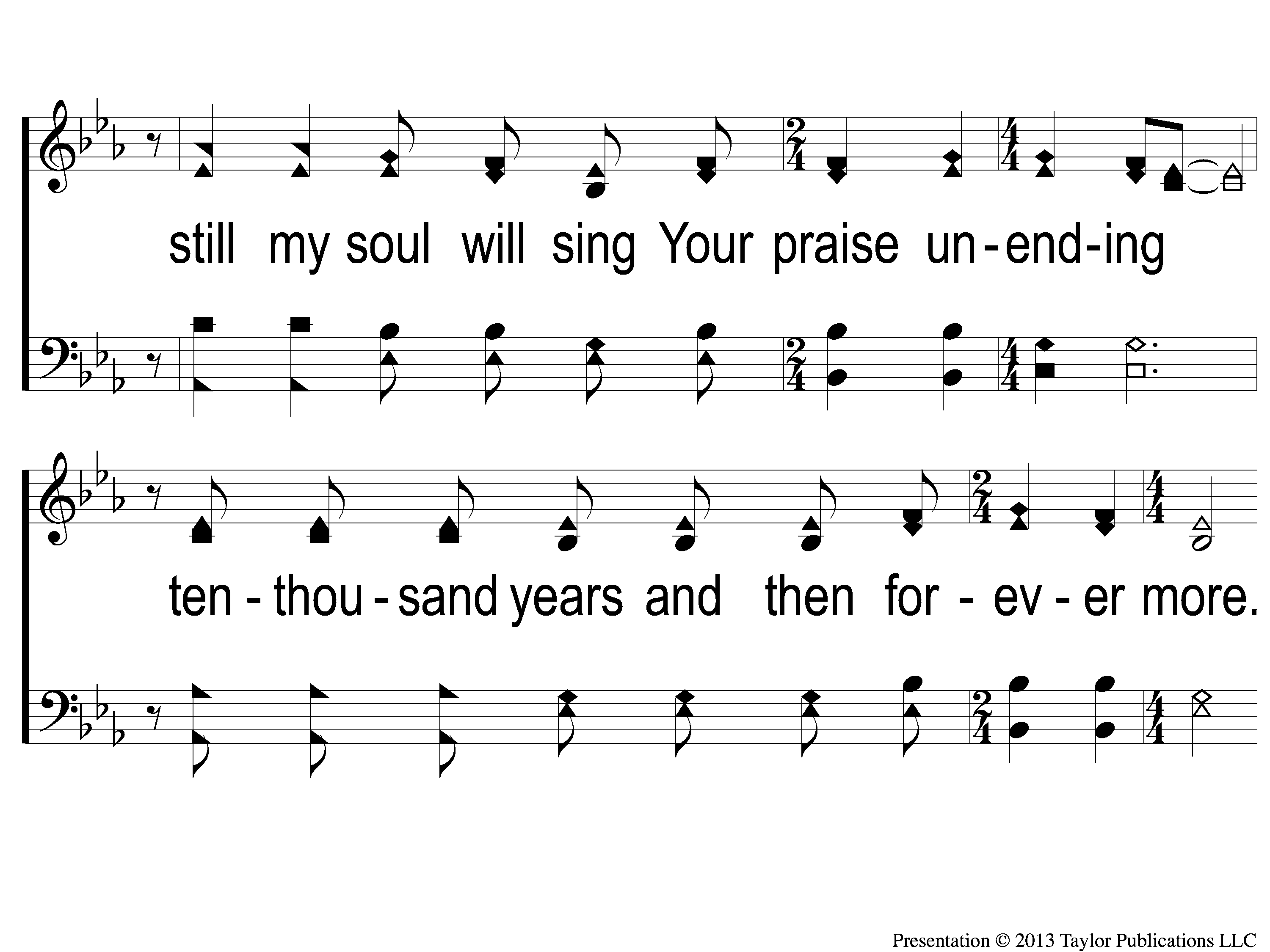 10,000 Reasons (Bless the Lord)
3-2 10,000 Reasons (Bless the Lord)
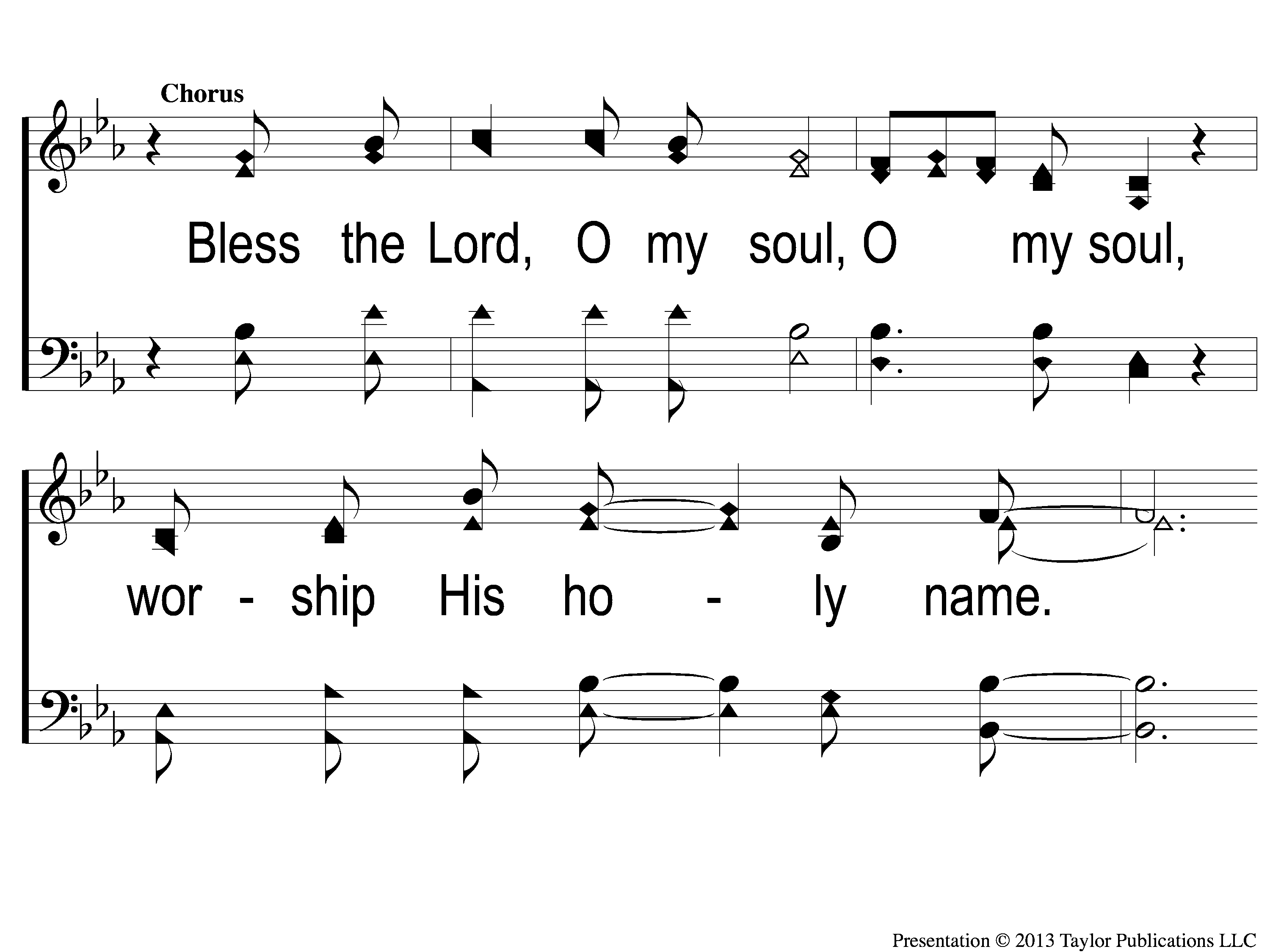 10,000 Reasons (Bless the Lord)
3c-1 10,000 Reasons (Bless the Lord)
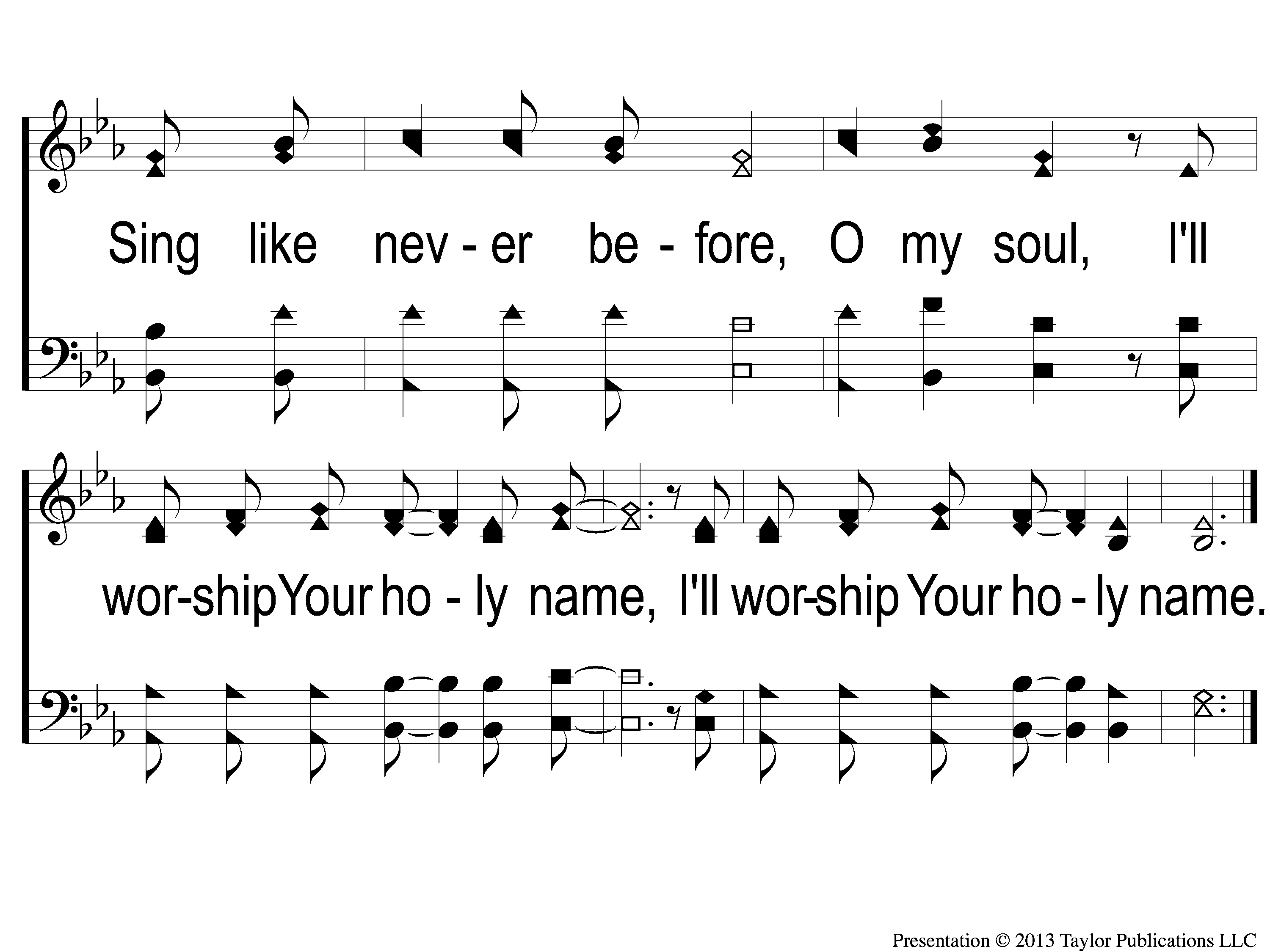 10,000 Reasons (Bless the Lord)
3c-2 10,000 Reasons (Bless the Lord)
SONG:
What A Day
That Will Be
#916
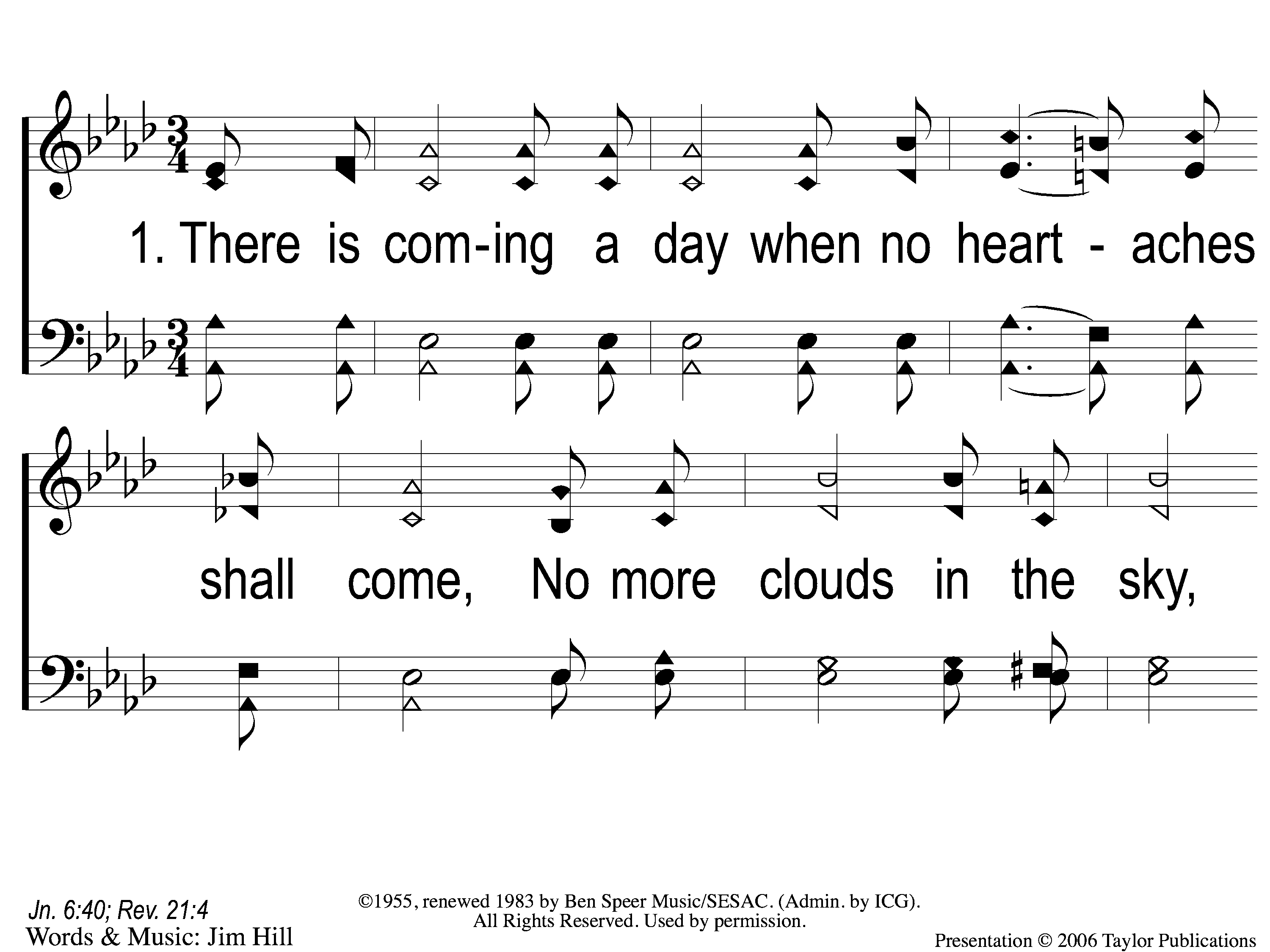 What a Day That Will Be
916
1-1 What a Day That Will Be
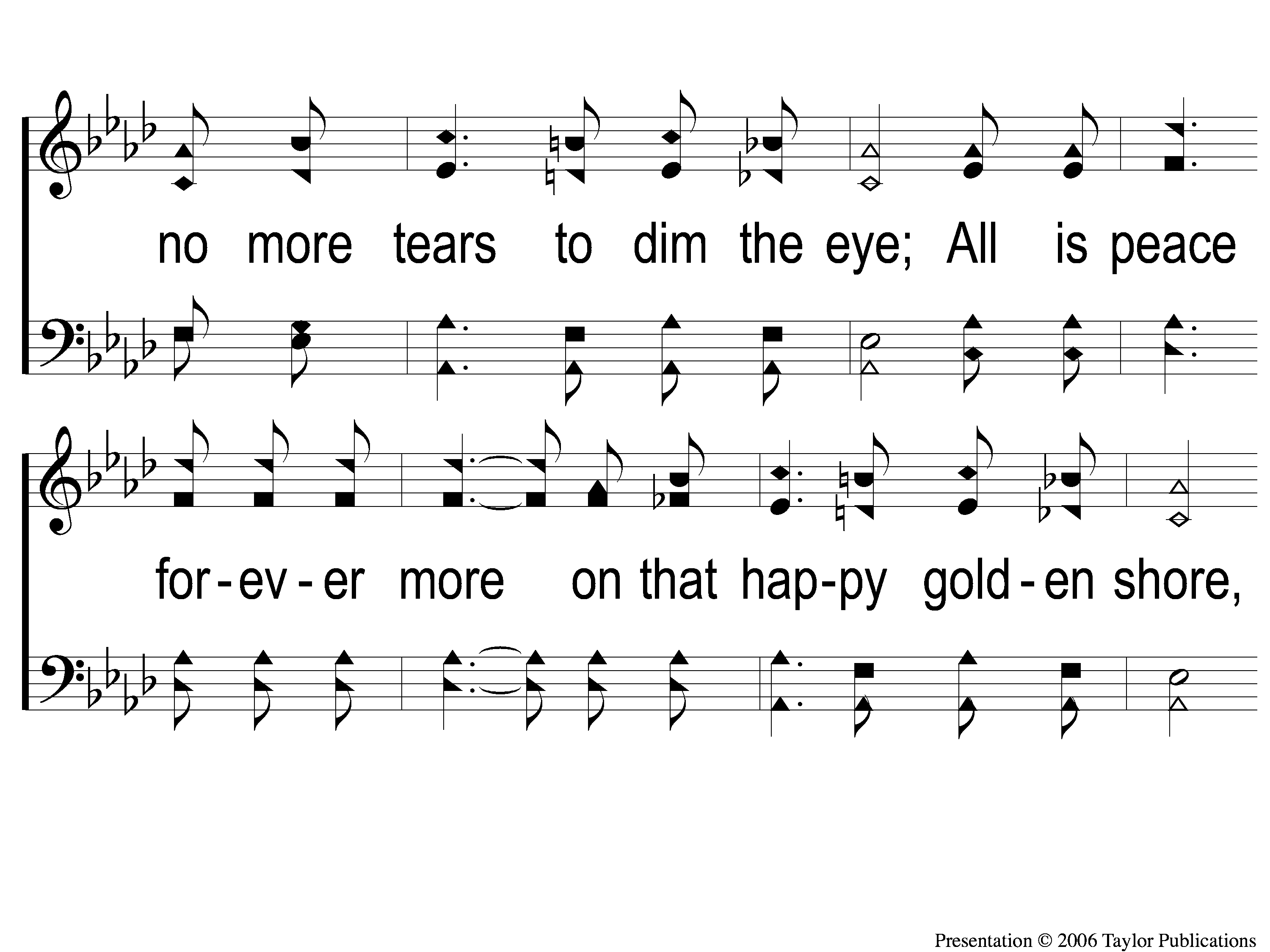 What a Day That Will Be
916
1-2 What a Day That Will Be
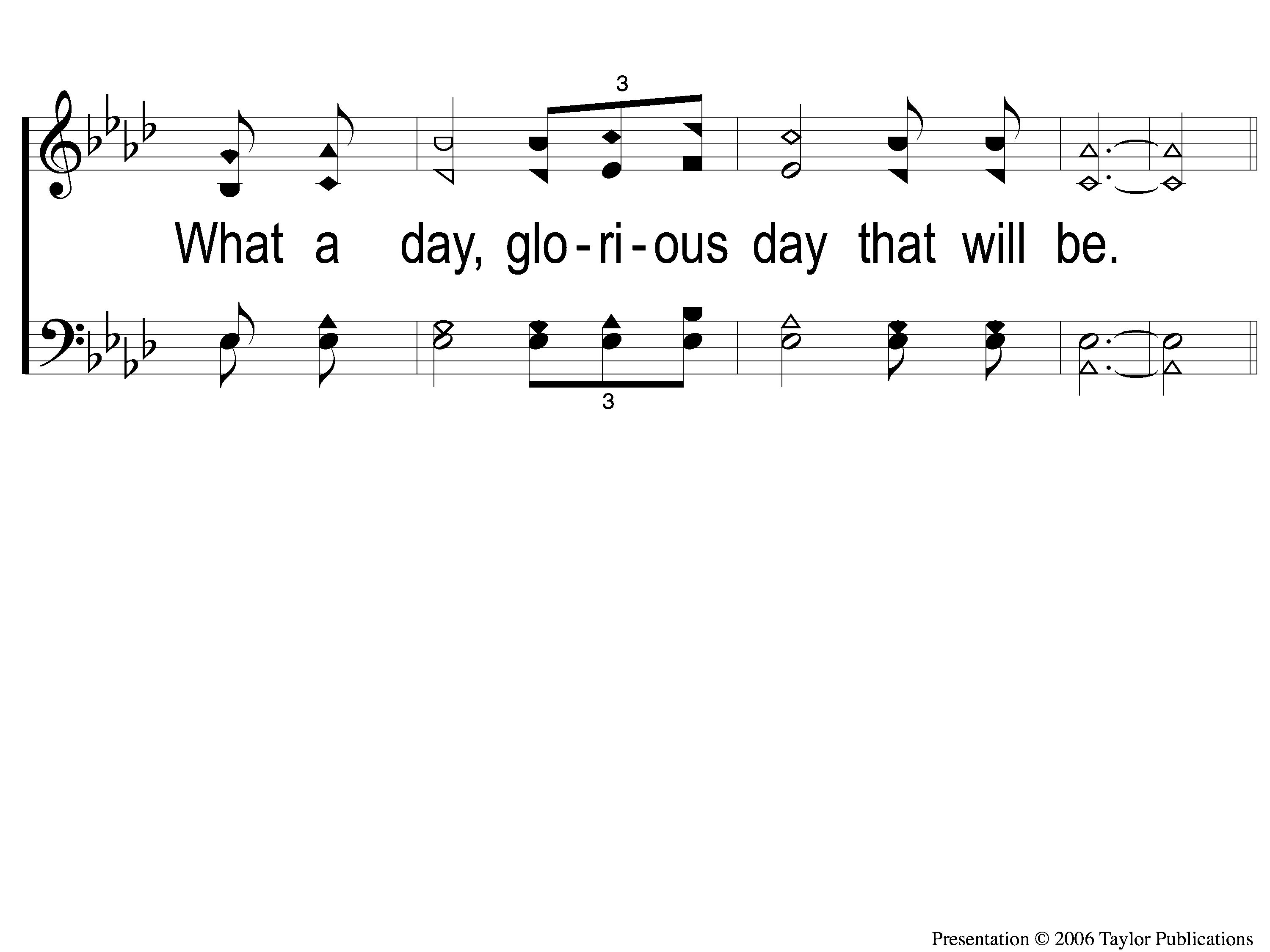 What a Day That Will Be
916
1-3 What a Day That Will Be
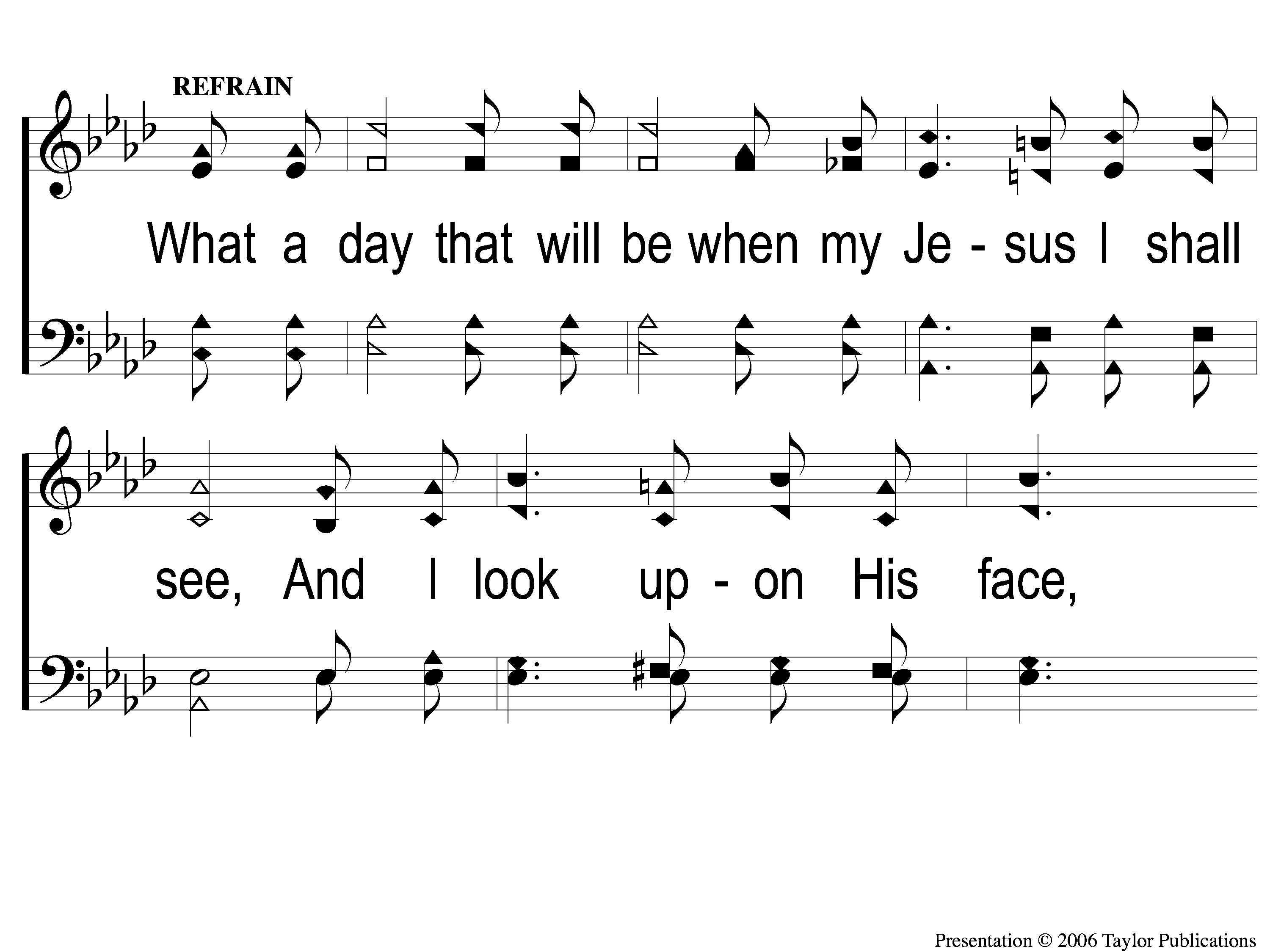 What a Day That Will Be
916
C-1 What a Day That Will Be
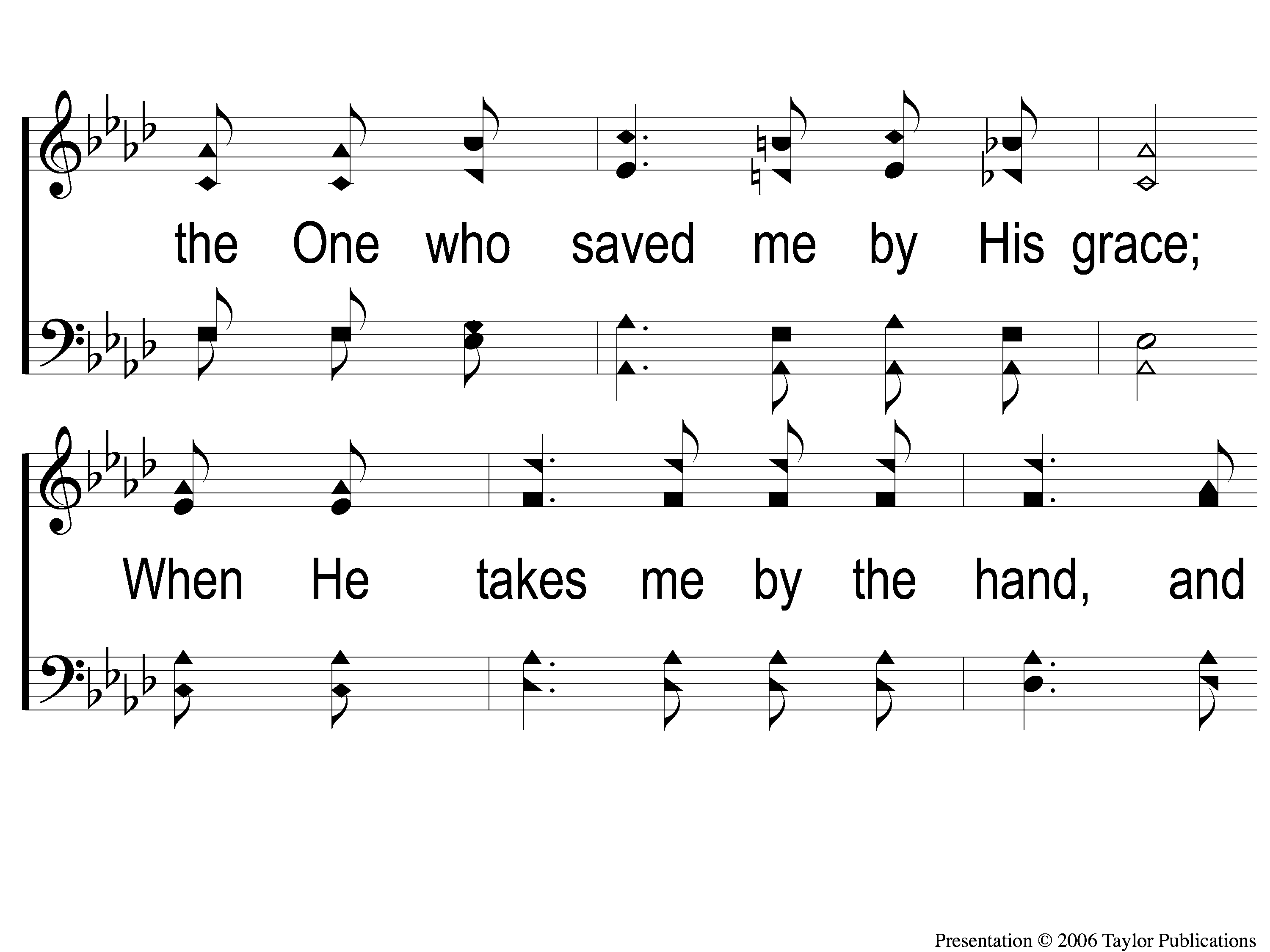 What a Day That Will Be
916
C-2 What a Day That Will Be
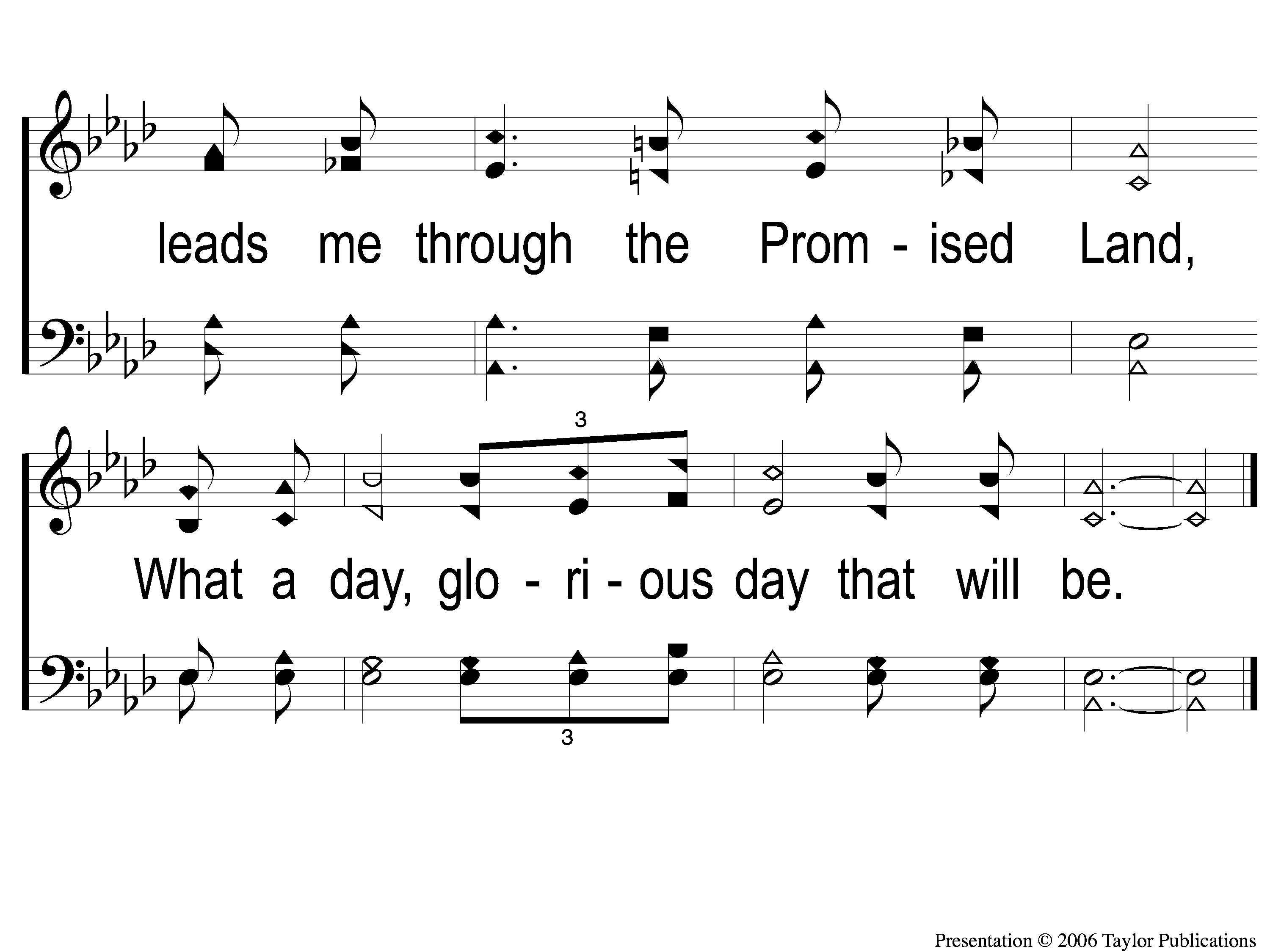 What a Day That Will Be
916
C-3 What a Day That Will Be
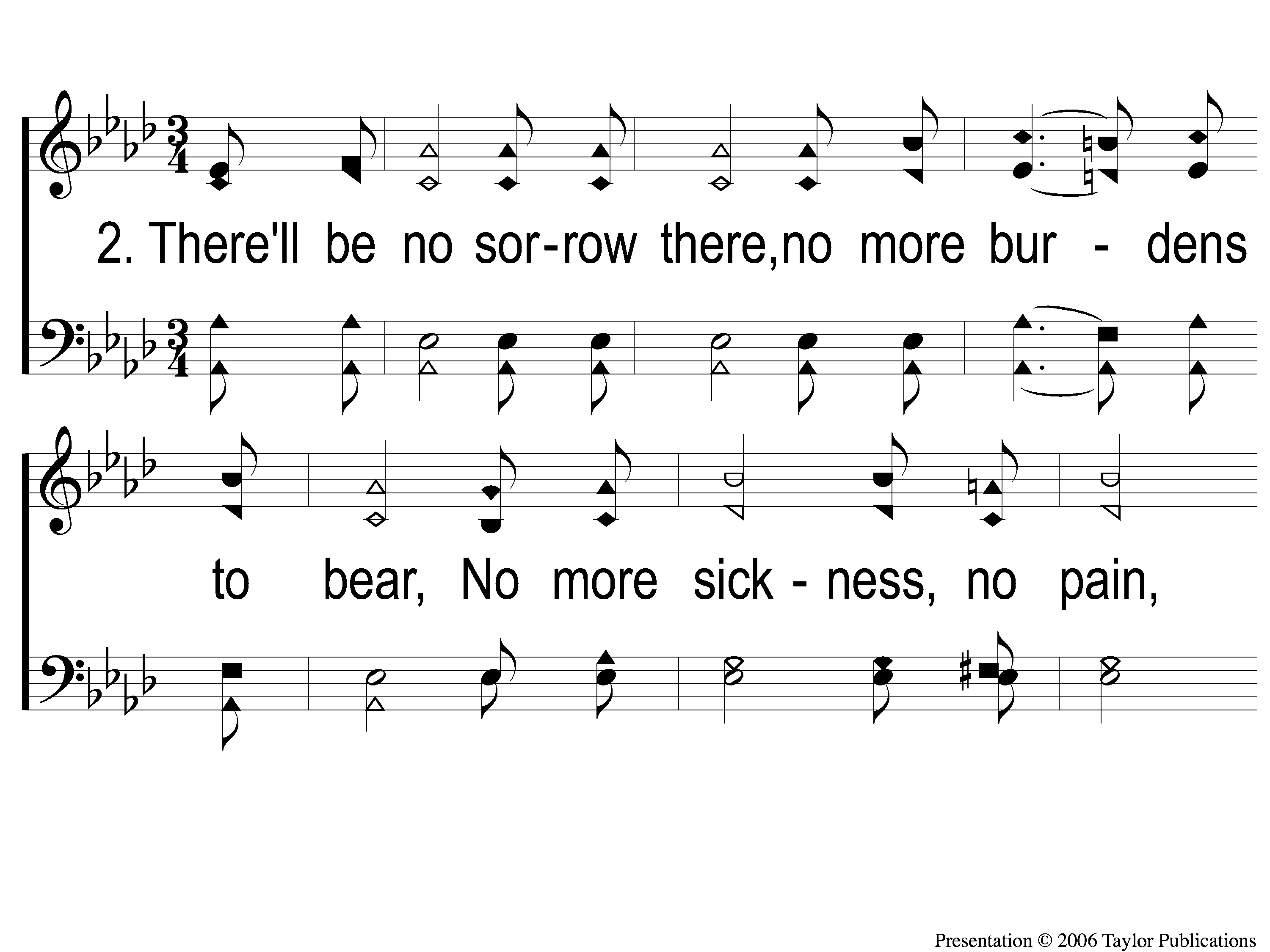 What a Day That Will Be
916
2-1 What a Day That Will Be
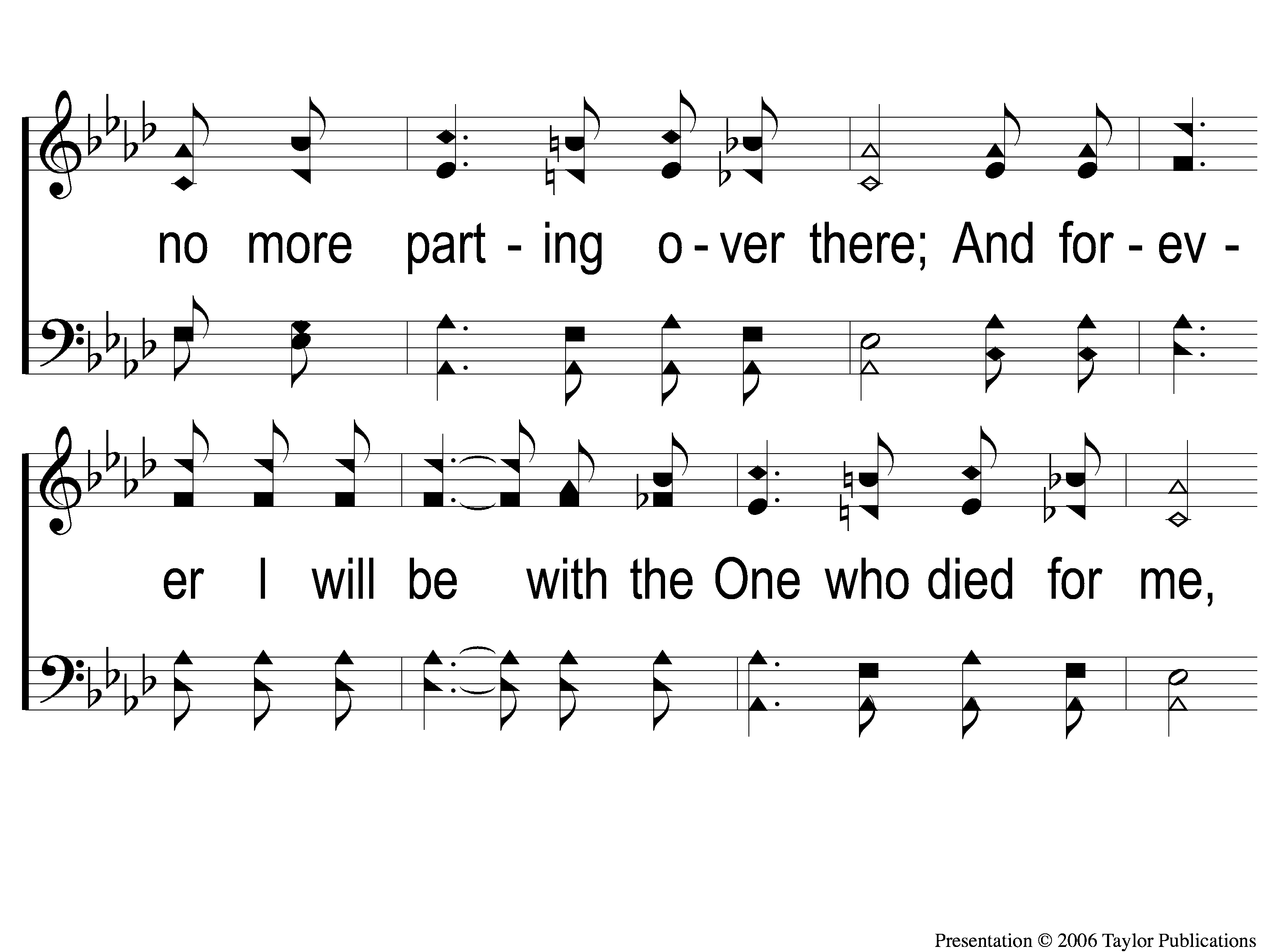 What a Day That Will Be
916
2-2 What a Day That Will Be
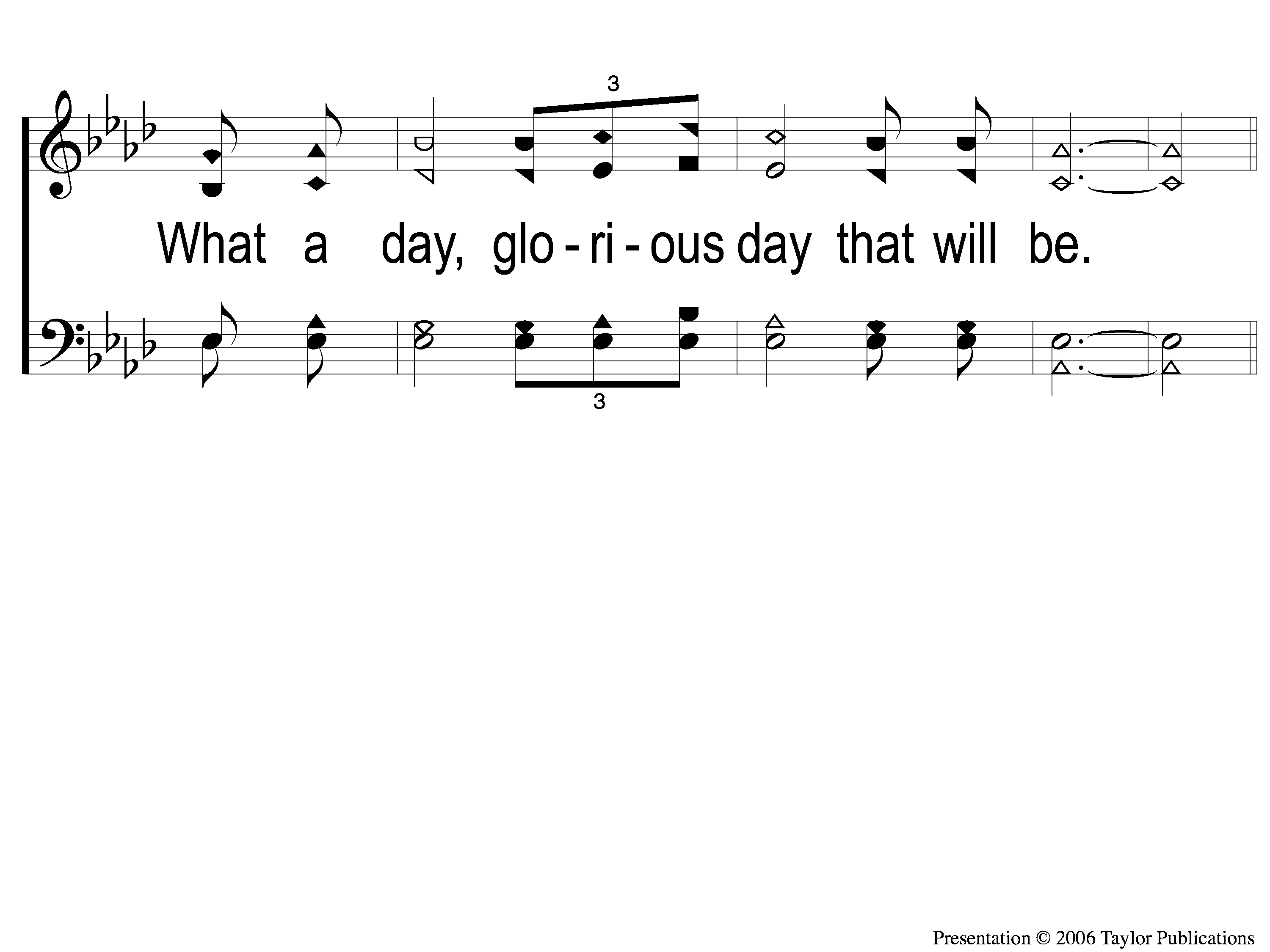 What a Day That Will Be
916
2-3 What a Day That Will Be
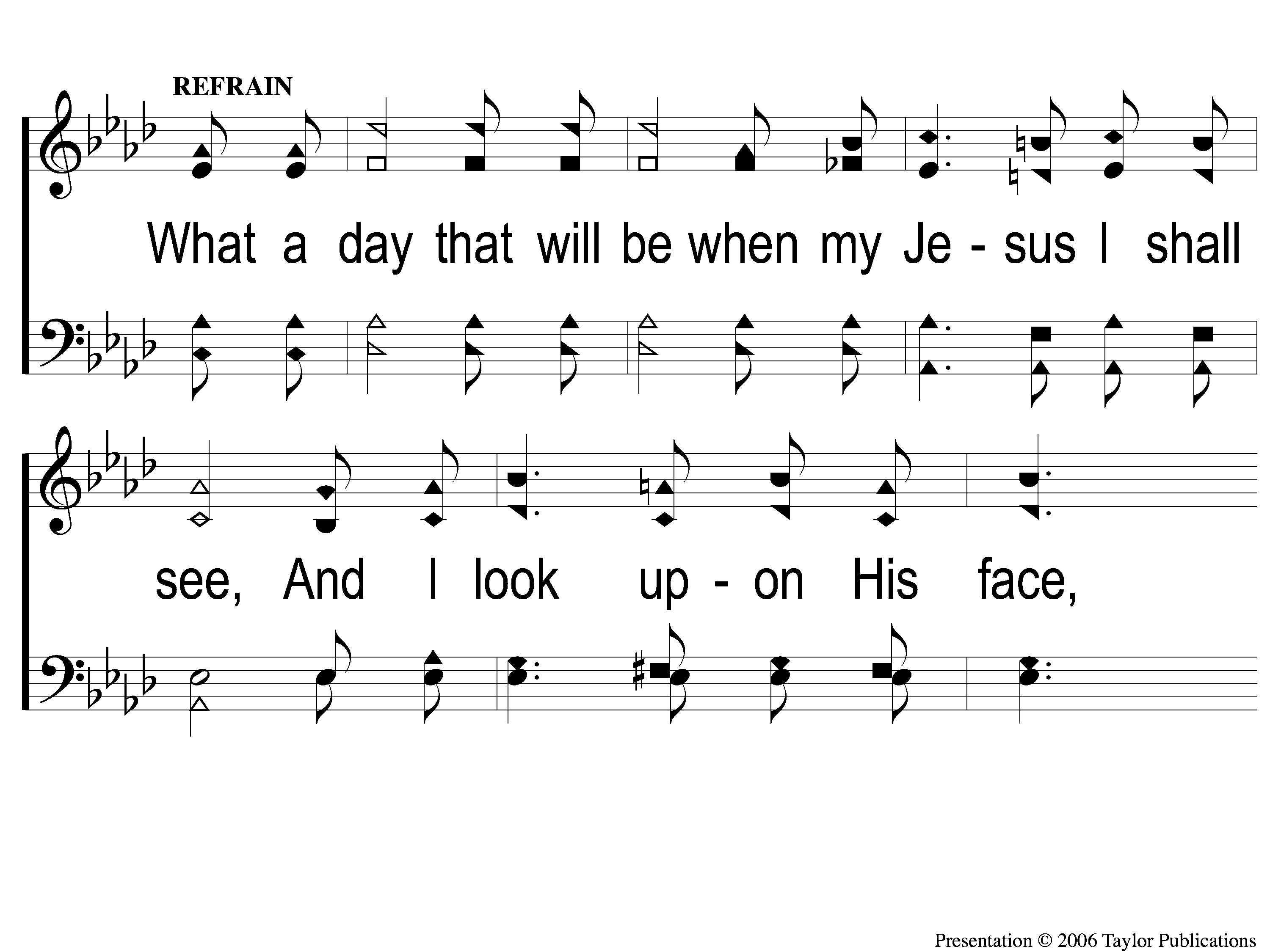 What a Day That Will Be
916
C-1 What a Day That Will Be
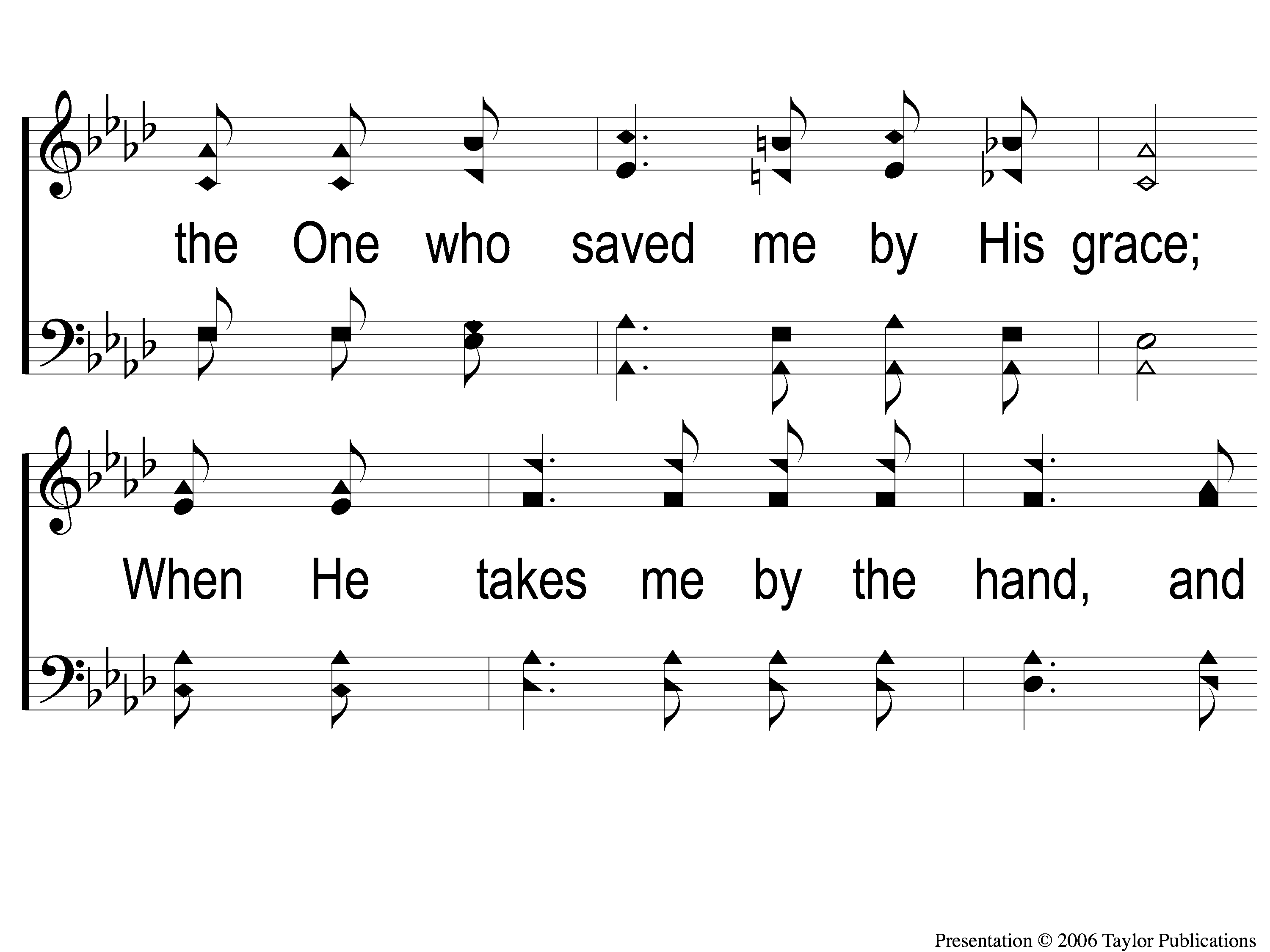 What a Day That Will Be
916
C-2 What a Day That Will Be
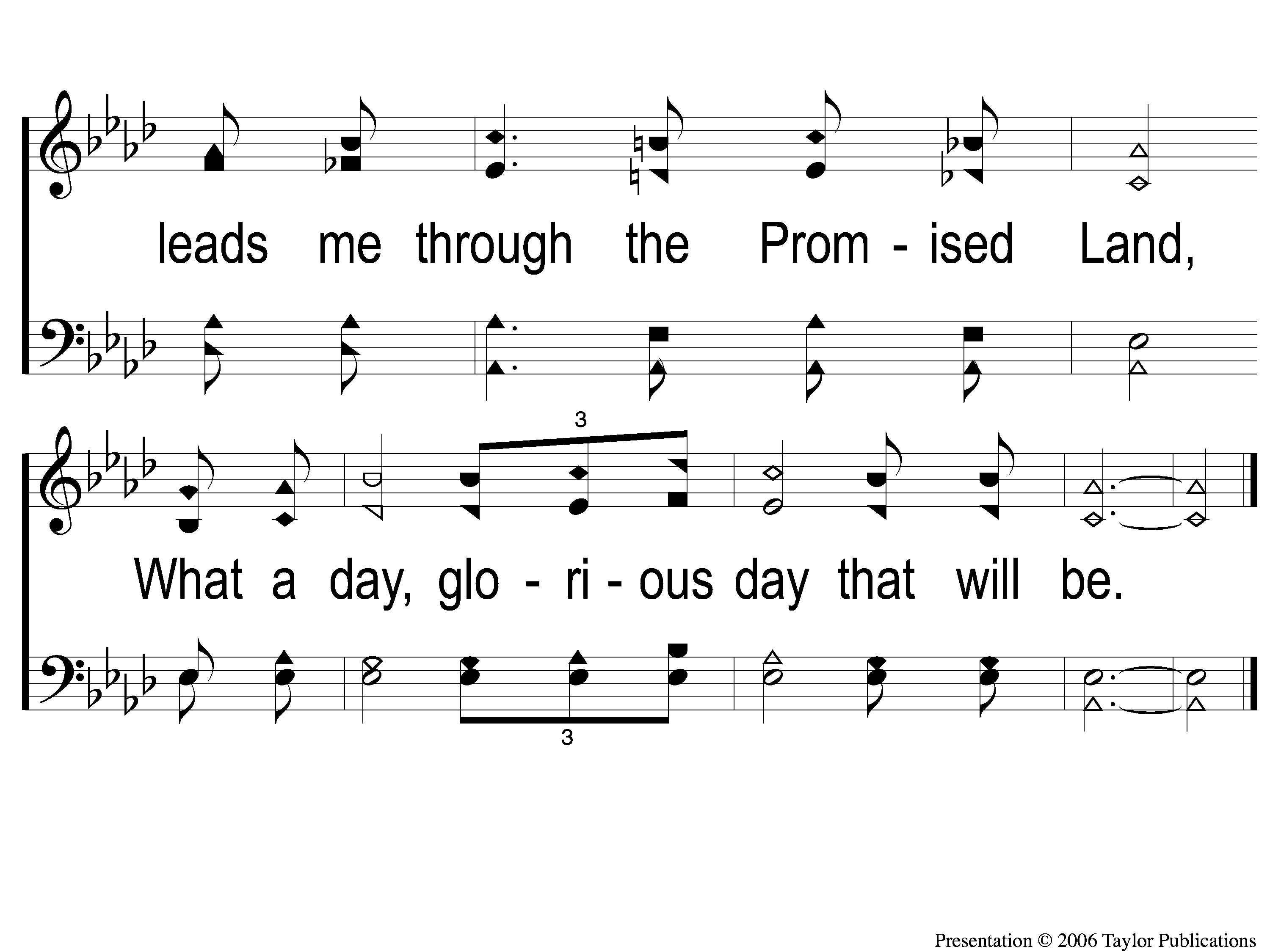 What a Day That Will Be
916
C-3 What a Day That Will Be
SCRIPTURE:
Revelation 8:1-6
THE REVELATION OF JESUS CHRIST
“THE 7 ANGELS WHO HAD THE 7 TRUMPETS”
REVELATION 8:6 (NKJV)
Two Challenges:
Read through all of the book
Write a one-sentence summary of the book
REVIEW
Ch. 1 – Setting: John’s Exile
Ch. 2-3 – Jesus’ Messages to the 7 Churches
Ch. 4-7 – The 7 Seals Opened
Seventh Seal Opened
Rev. 8:1
Silence for 30 minutes
Seventh Seal Opened
Rev. 8:1
Silence for 30 minutes
7 Trumpets Sound – Ch. 8-11
Announcing God’s Wrath on Rome
The First Trumpet
Rev. 8:7
The First Trumpet
Rev. 8:7
Hail, Fire, & Blood  Earth
1/3 of trees burned up
All of the green grass burned up
The Second Trumpet
Rev. 8:8-9
The Second Trumpet
Rev. 8:8-9
Mountain  Sea
1/3 of the sea  Blood
1/3 of creatures died
1/3 of ships destroyed
The Third Trumpet
Rev. 8:10-11
The Third Trumpet
Rev. 8:10-11
Star from Heaven  Springs & Rivers
1/3 of the water  Bitter
The Fourth Trumpet
Rev. 8:12-13
The Fourth Trumpet
Rev. 8:12-13
1/3 Sun
1/3 of Moon
1/3 of Stars
3-Fold “Woe” Pronounced
The Fifth Trumpet
Rev. 9:1-12
The Fifth Trumpet
Rev. 9:1-12
Star falls from Heaven  Earth
Given key to bottomless pit / abyss
Locusts sent out to harm  w/o seal of God!
The Sixth Trumpet
Rev. 9:13-21
The Sixth Trumpet
Rev. 9:13-21
Voice heard from the altar of God 
4 Angels released to kill 1/3 of mankind
Released from the Euphrates River
The Interlude
Rev. 10:1-11
The Interlude
Rev. 10:1-11
John told to “eat the little book”
Similar visions:
Ezek. 3:1
Jer. 15:16
The Interlude
Rev. 11:1-14
The Interlude
Rev. 11:1-14
The 2 Witnesses
Prophesied (v. 1-6)
Killed (v. 7-10)
Resurrected (v. 11-14)
The Seventh Trumpet
Rev. 11:15-19
The Seventh Trumpet
Rev. 11:15-19
Loud Praise in Heaven
“Kingdoms of Earth  Kingdoms of the Lord”
Reward for the Saints
Temple Opened
The Application
1. The 7 Trumpets were Signs of Partial Judgment
For Rome & Persecutors of Christians
NOT signs in our future of Judgment Day
The Application
2. The Message of the Gospel is either:
Bitter
Sweet
How Do I Respond to
God’s Call to Repentance?
SONG:
Jesus Is Coming Soon
#712
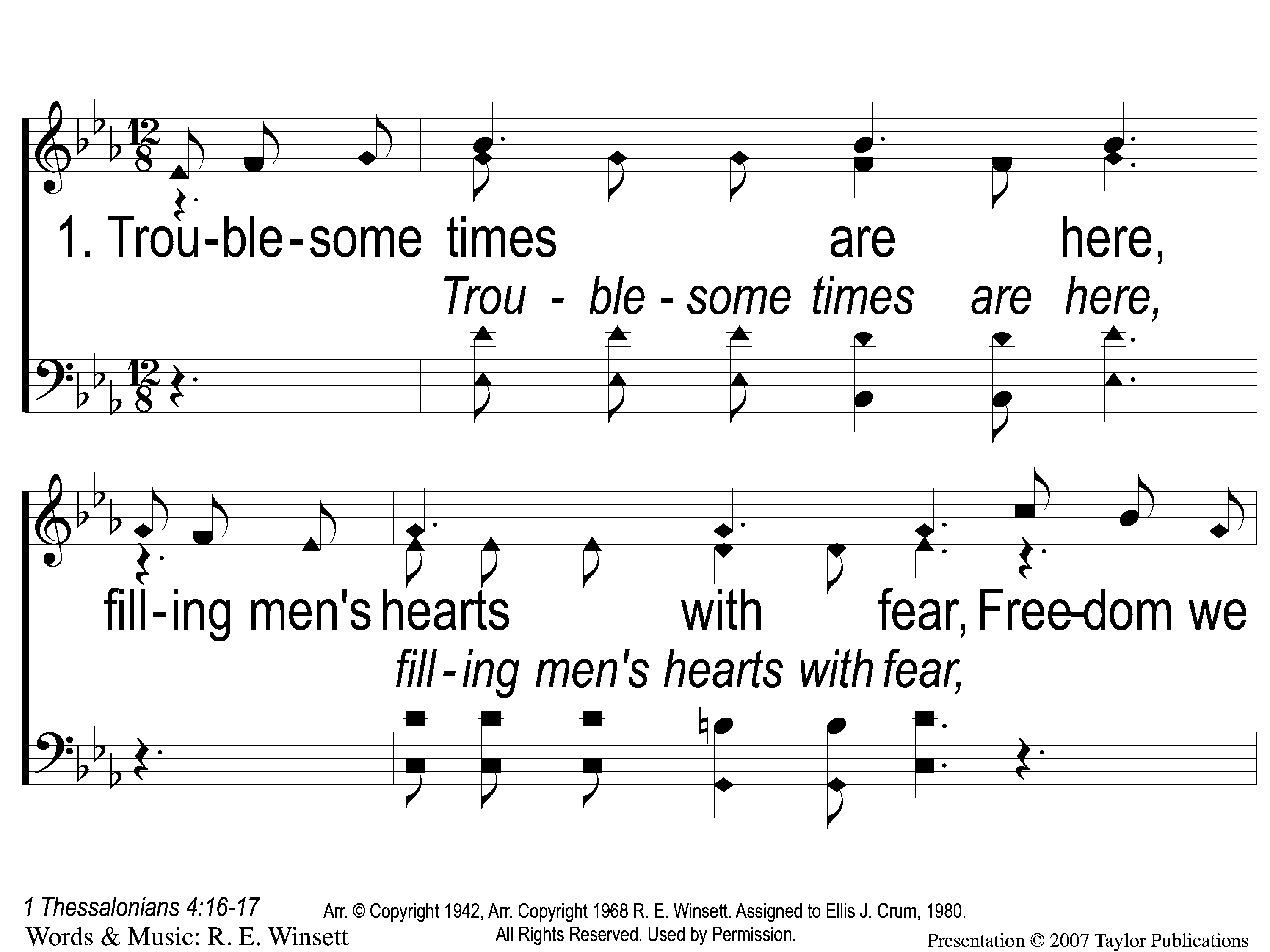 Jesus is Coming Soon
712
1-1 Jesus is Coming Soon
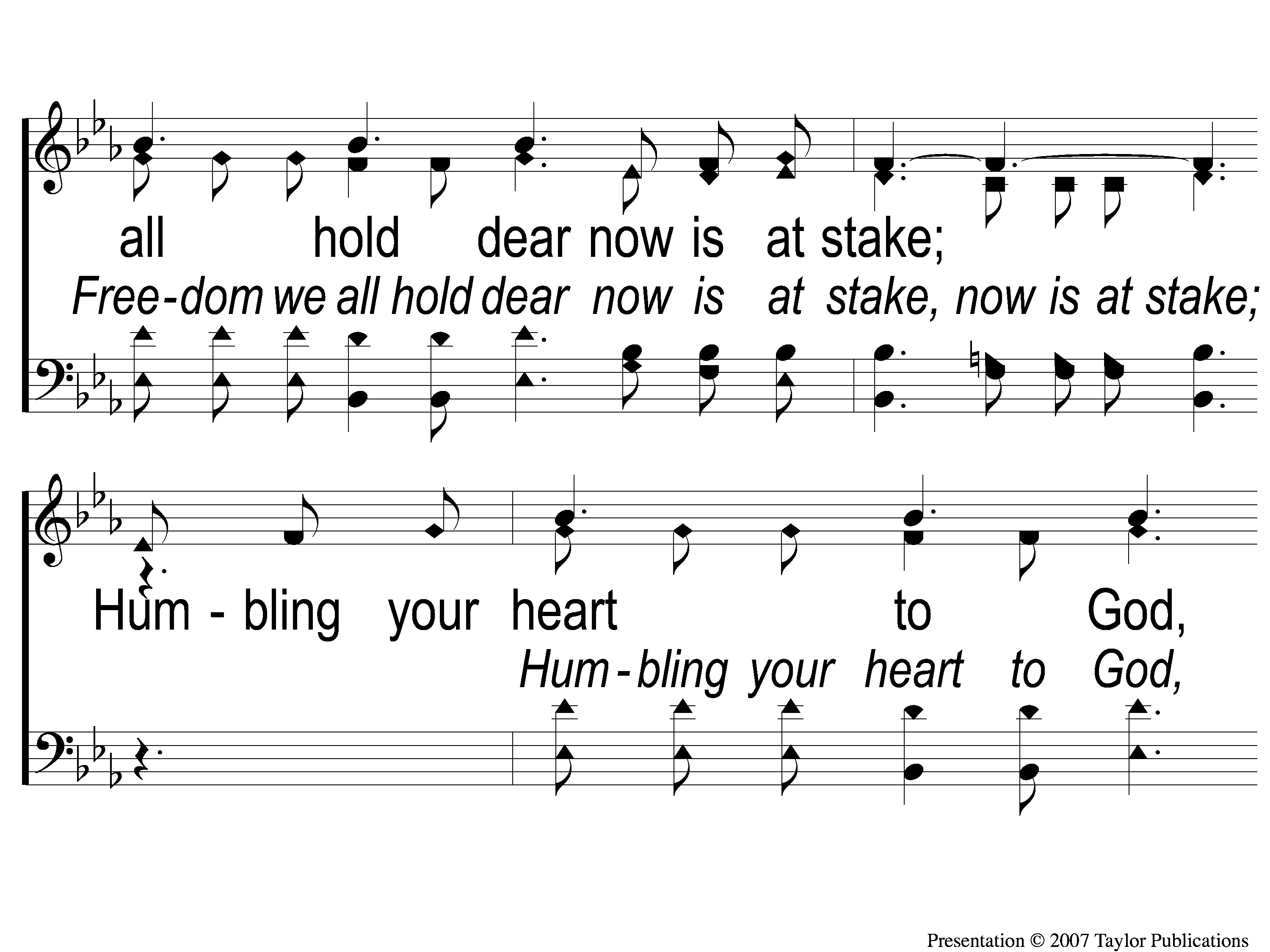 Jesus is Coming Soon
712
1-2 Jesus is Coming Soon
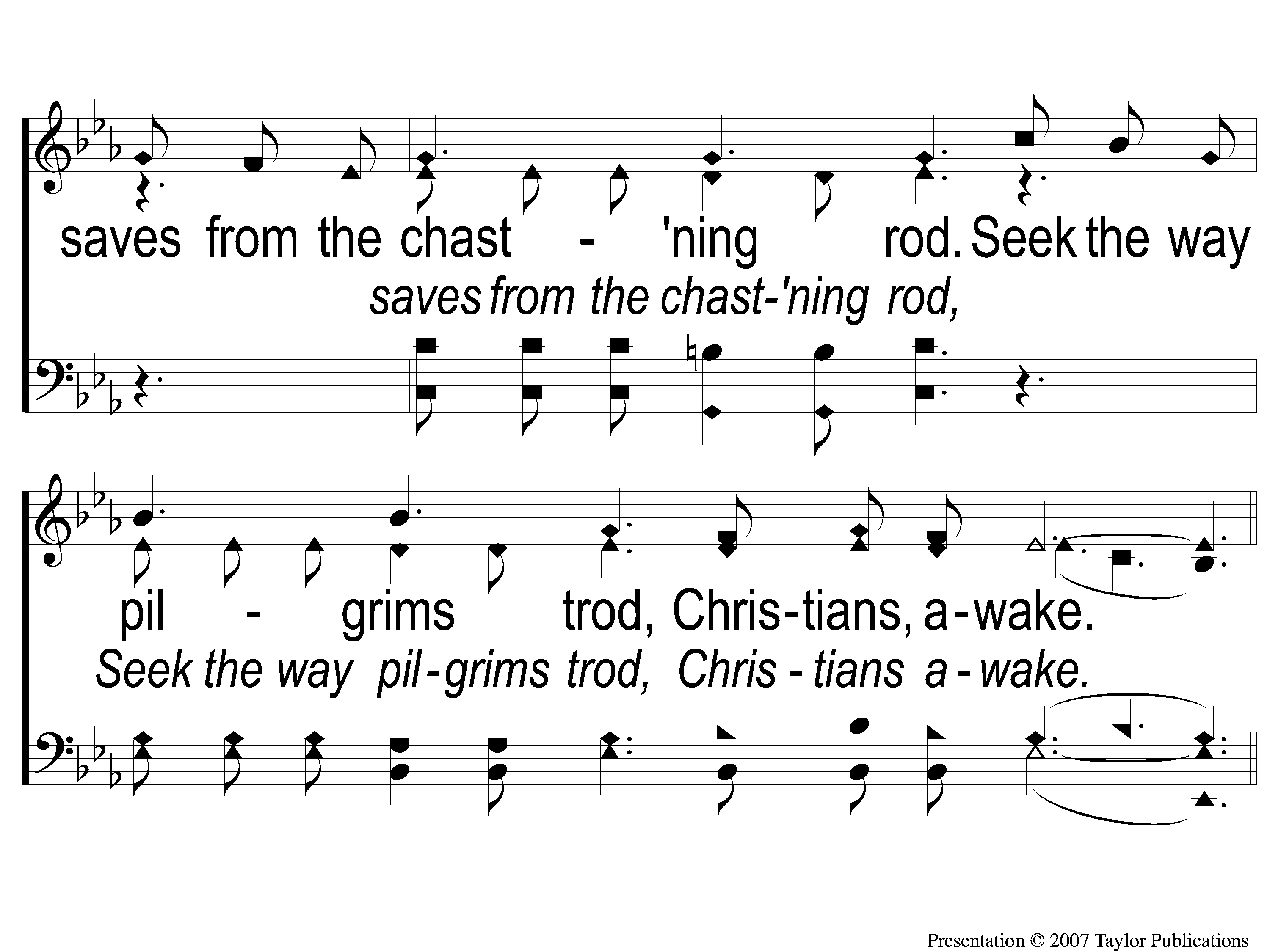 Jesus is Coming Soon
712
1-3 Jesus is Coming Soon
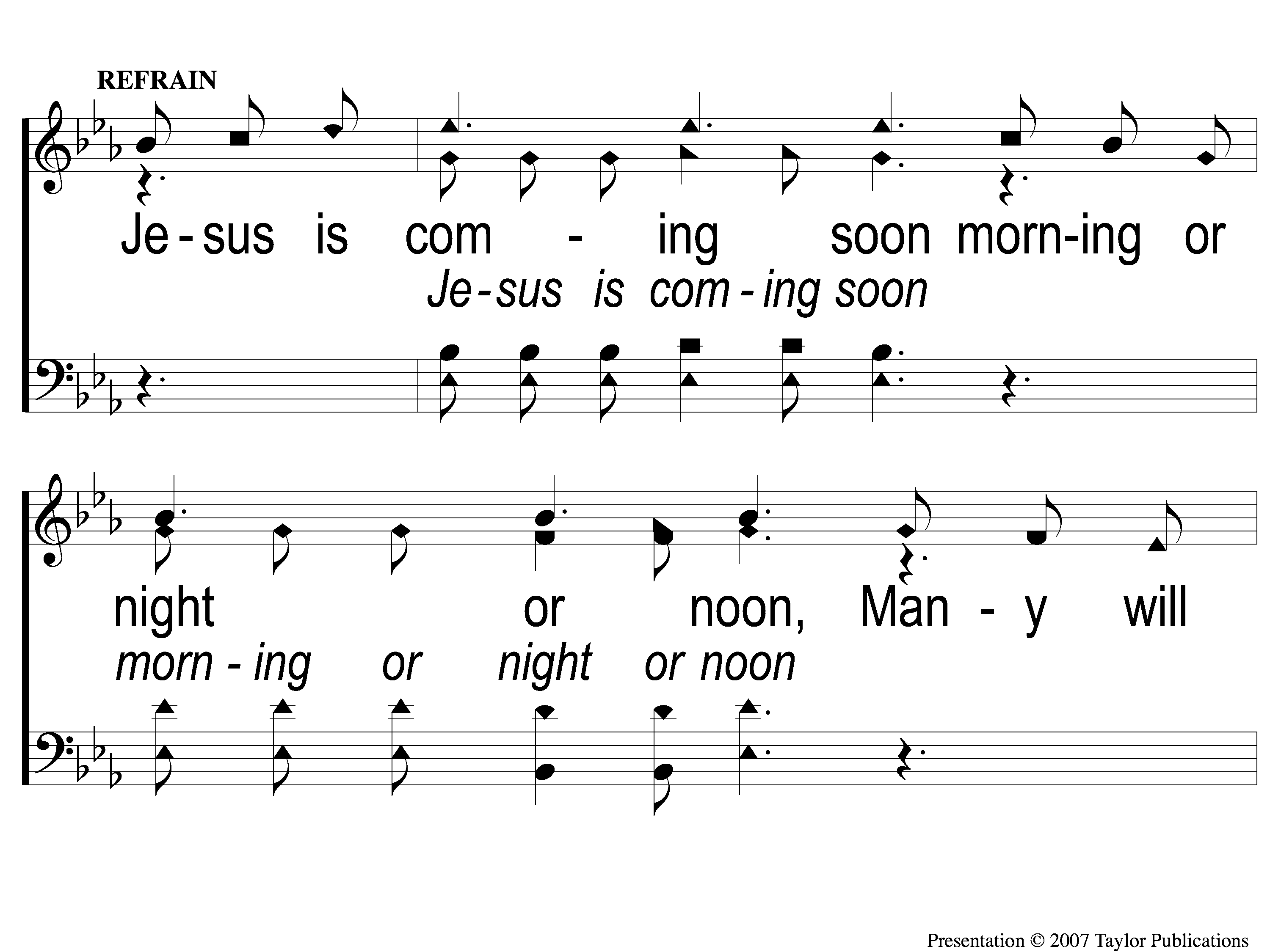 Jesus is Coming Soon
712
C-1 Jesus is Coming Soon
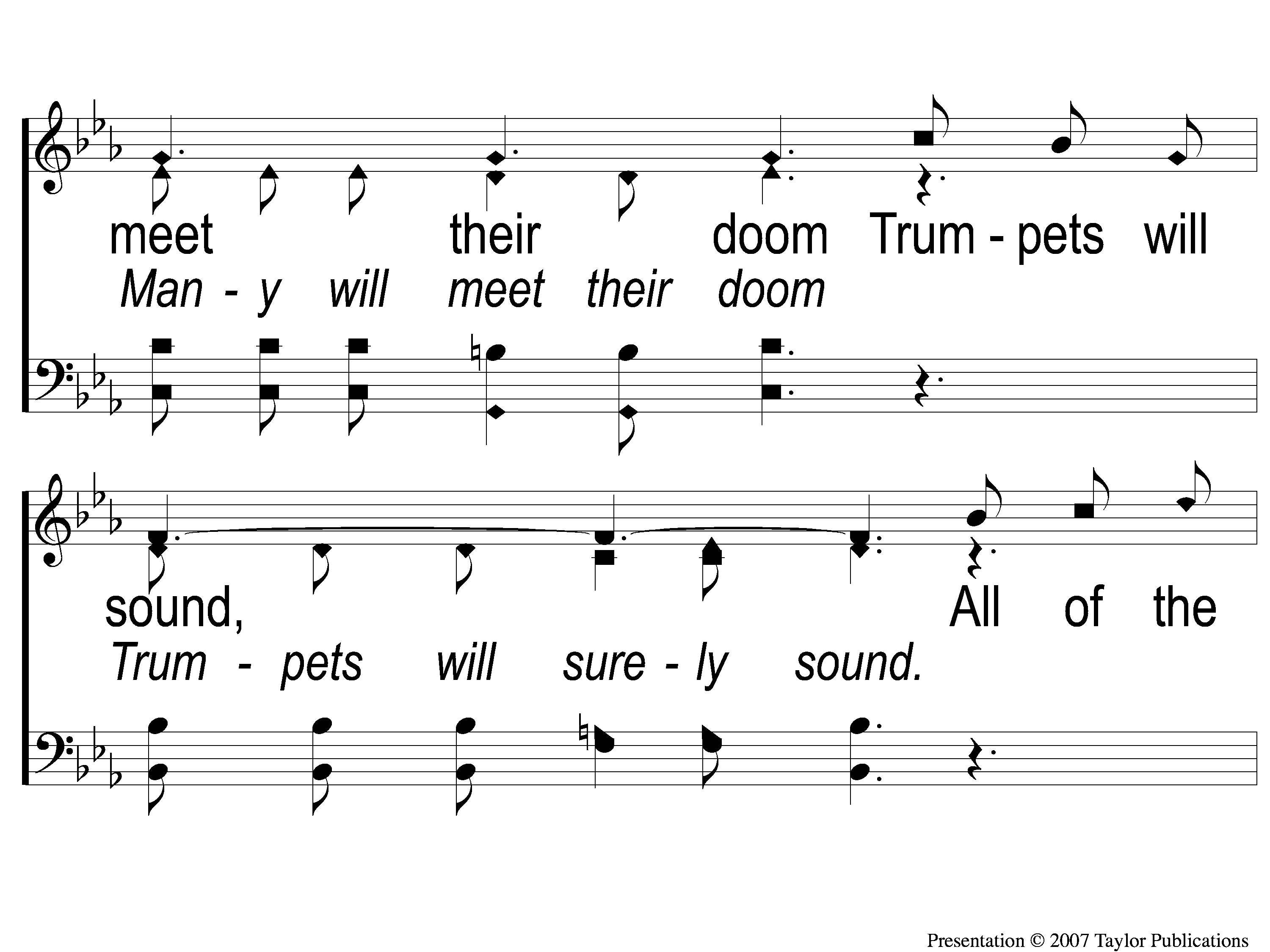 Jesus is Coming Soon
712
C-2 Jesus is Coming Soon
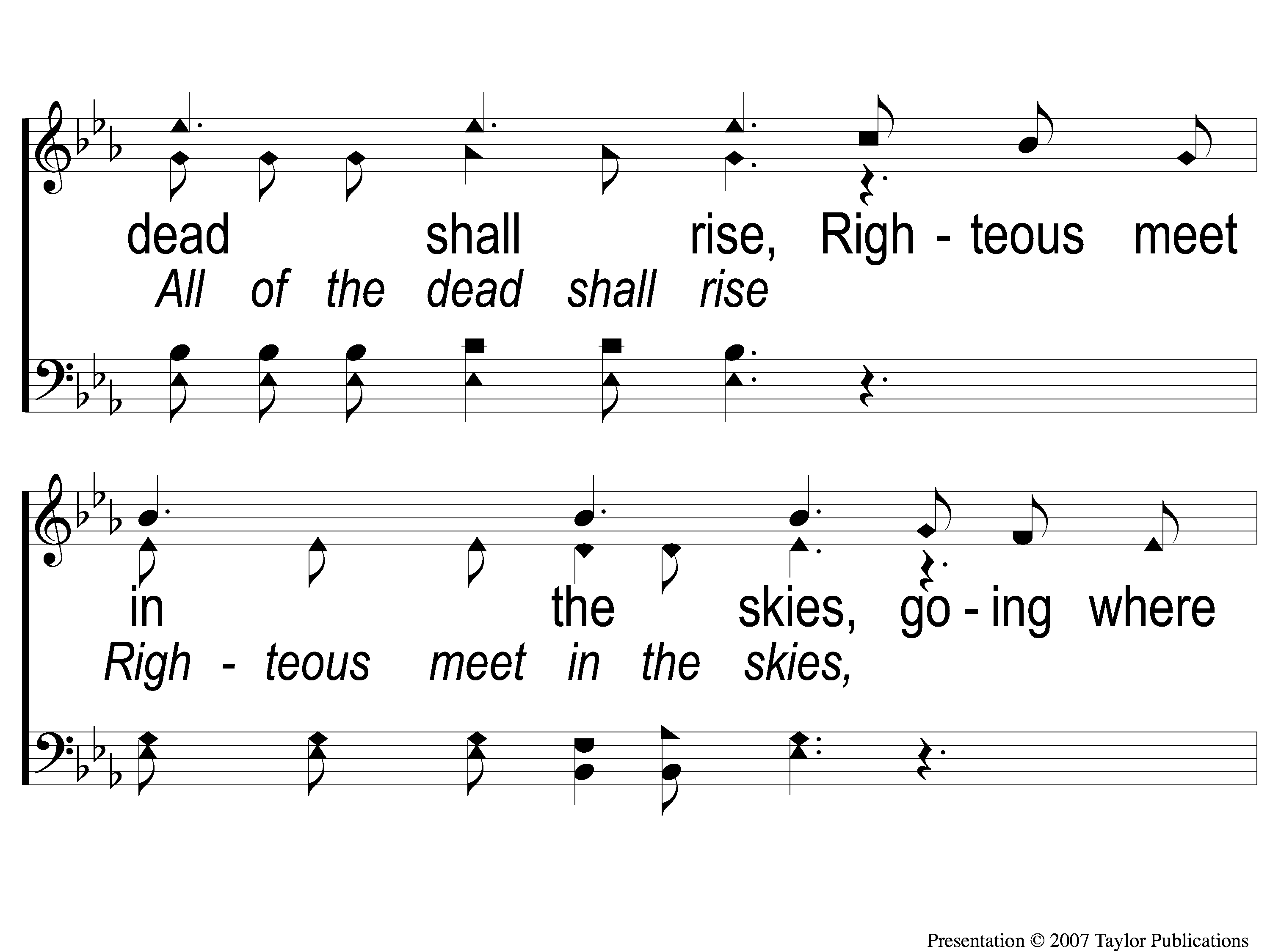 Jesus is Coming Soon
712
C-3 Jesus is Coming Soon
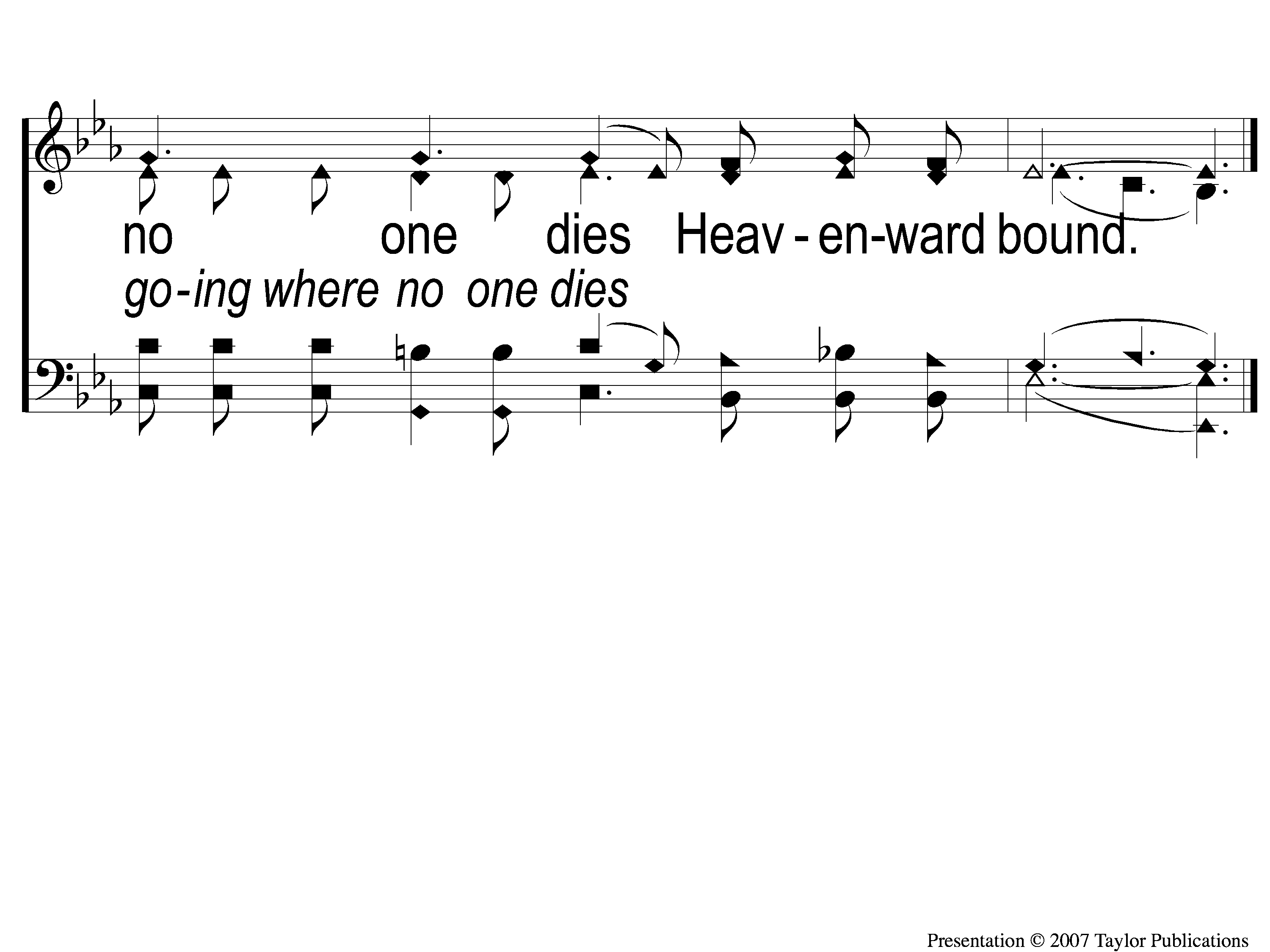 Jesus is Coming Soon
712
C-4 Jesus is Coming Soon
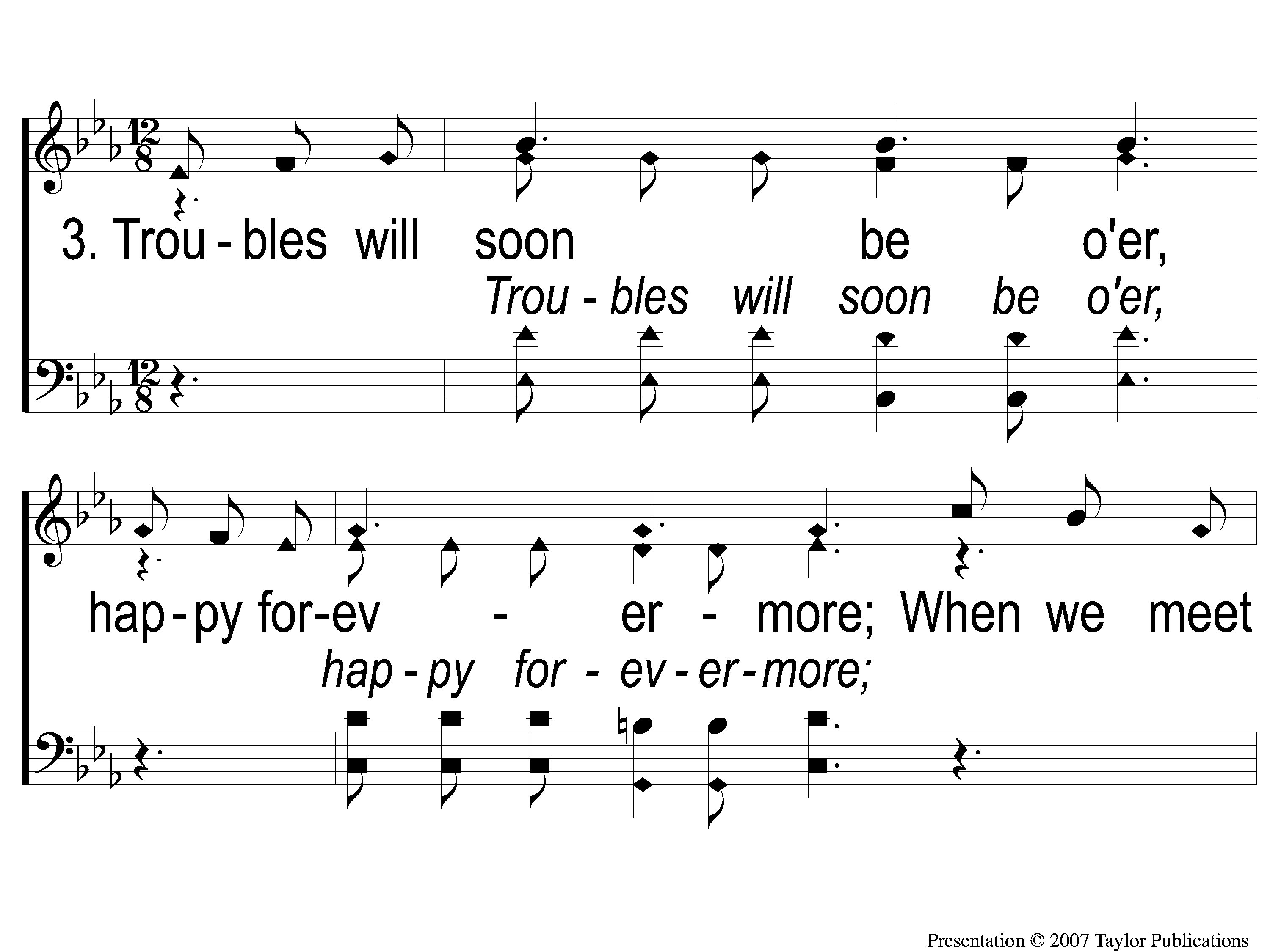 Jesus is Coming Soon
712
3-1 Jesus is Coming Soon
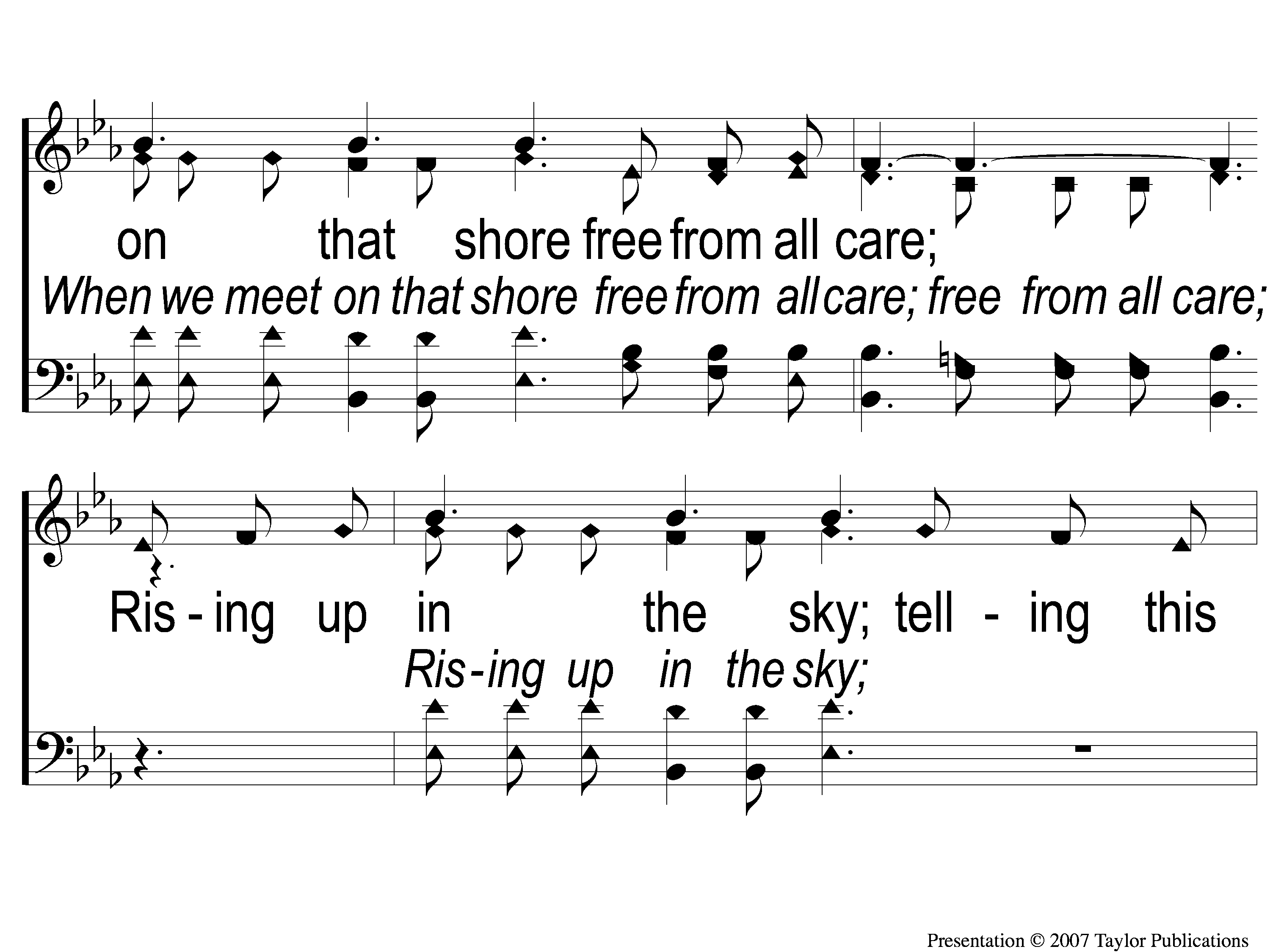 Jesus is Coming Soon
712
3-2 Jesus is Coming Soon
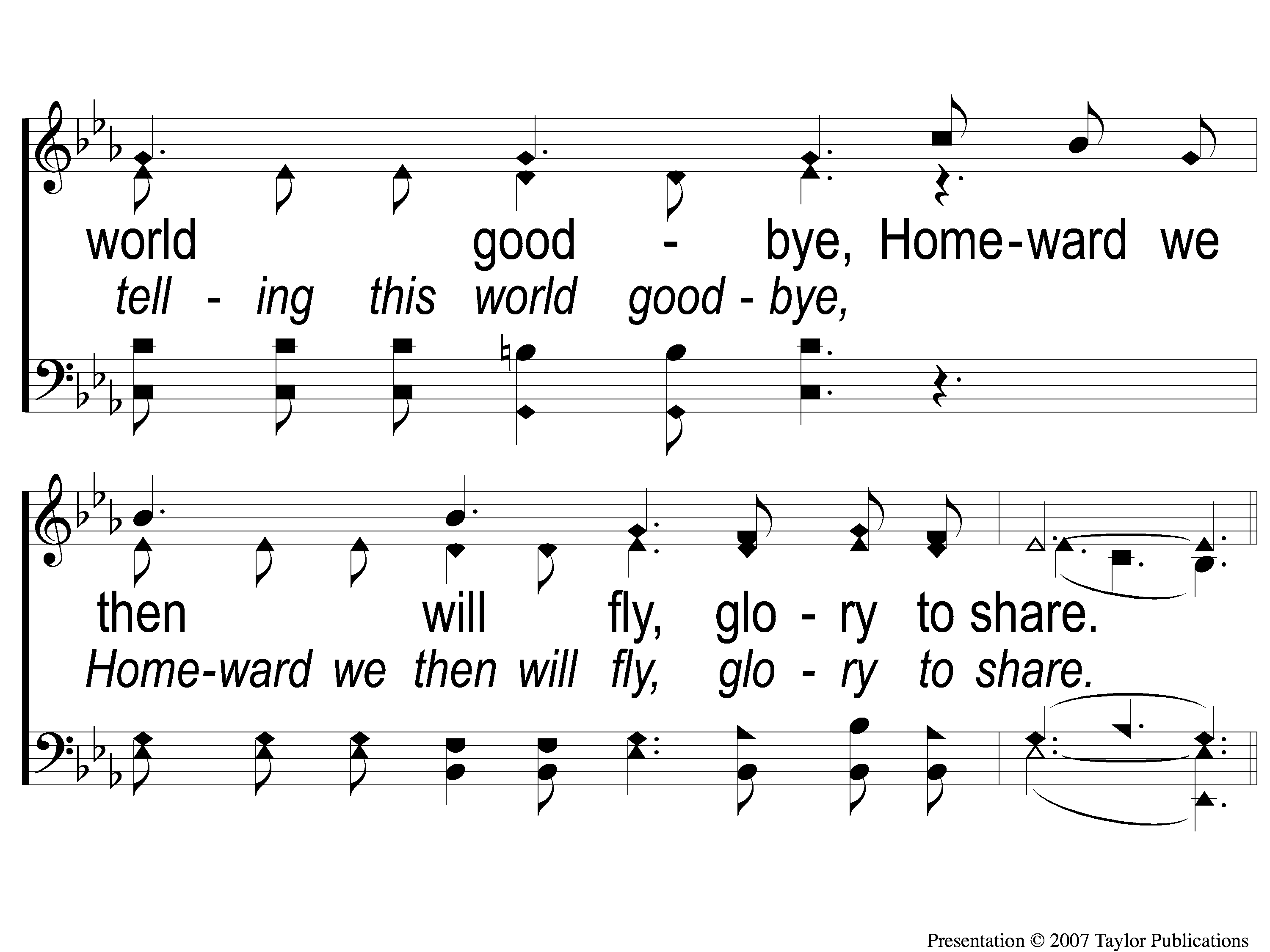 Jesus is Coming Soon
712
3-3 Jesus is Coming Soon
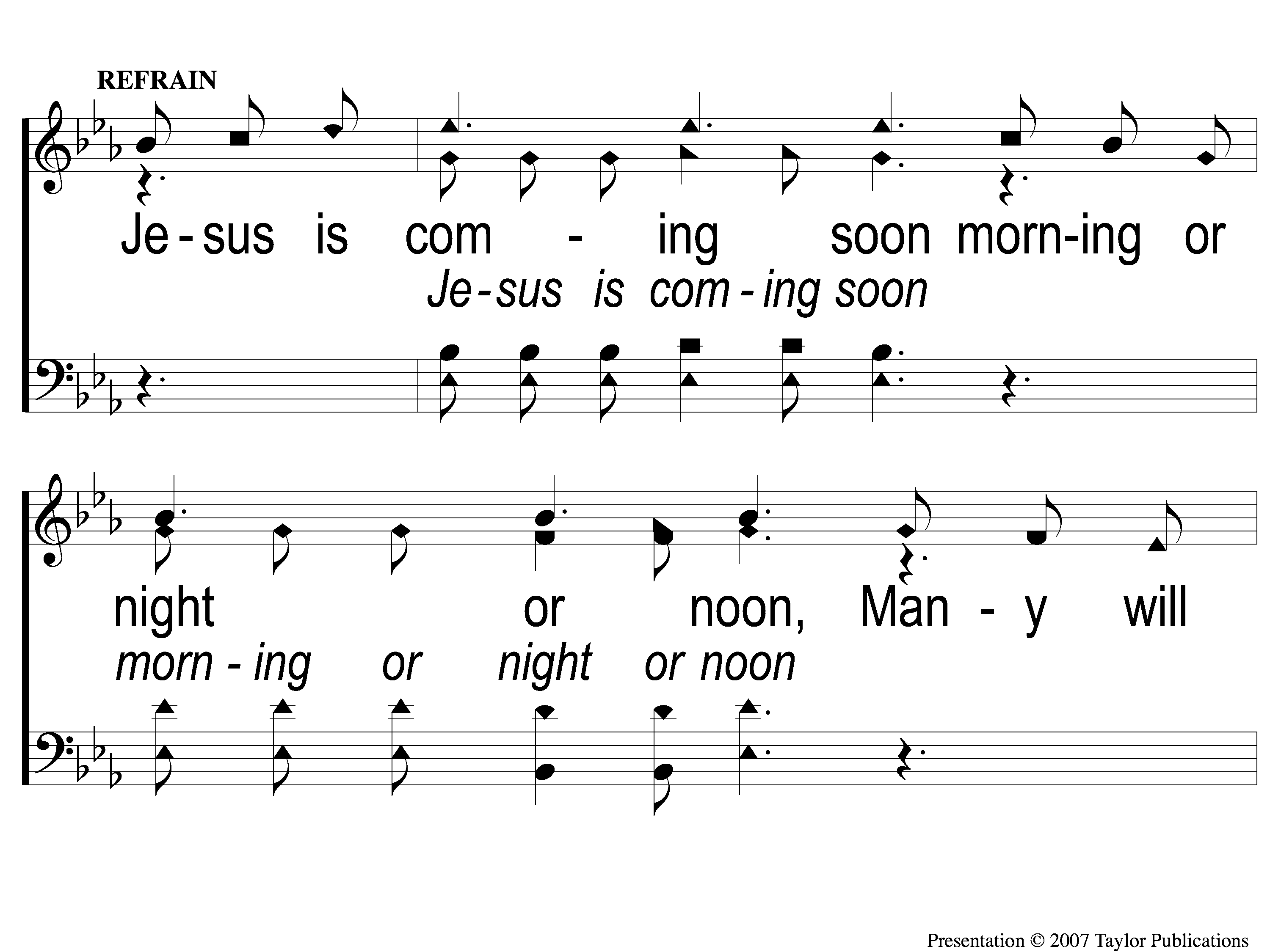 Jesus is Coming Soon
712
C-1 Jesus is Coming Soon
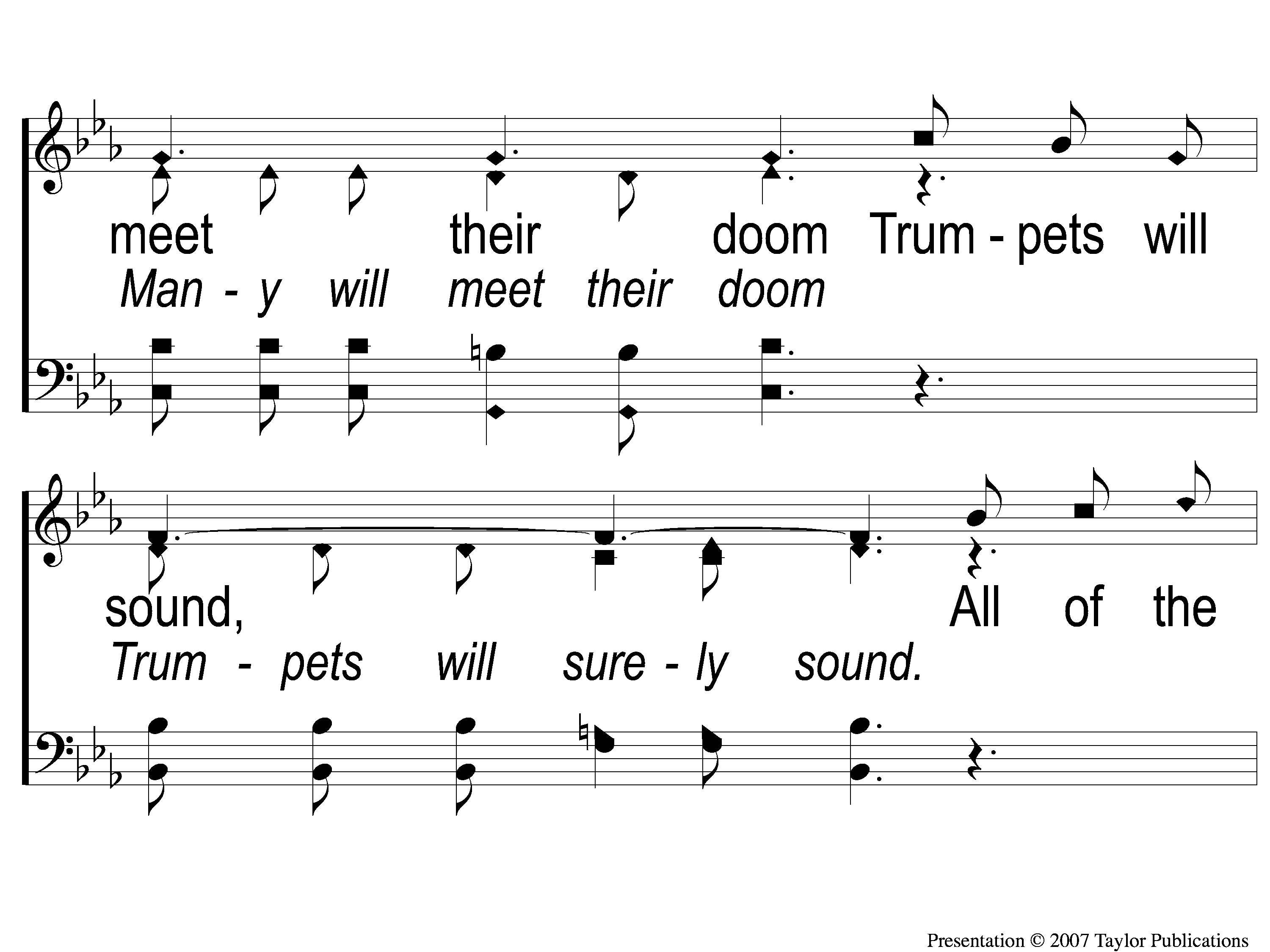 Jesus is Coming Soon
712
C-2 Jesus is Coming Soon
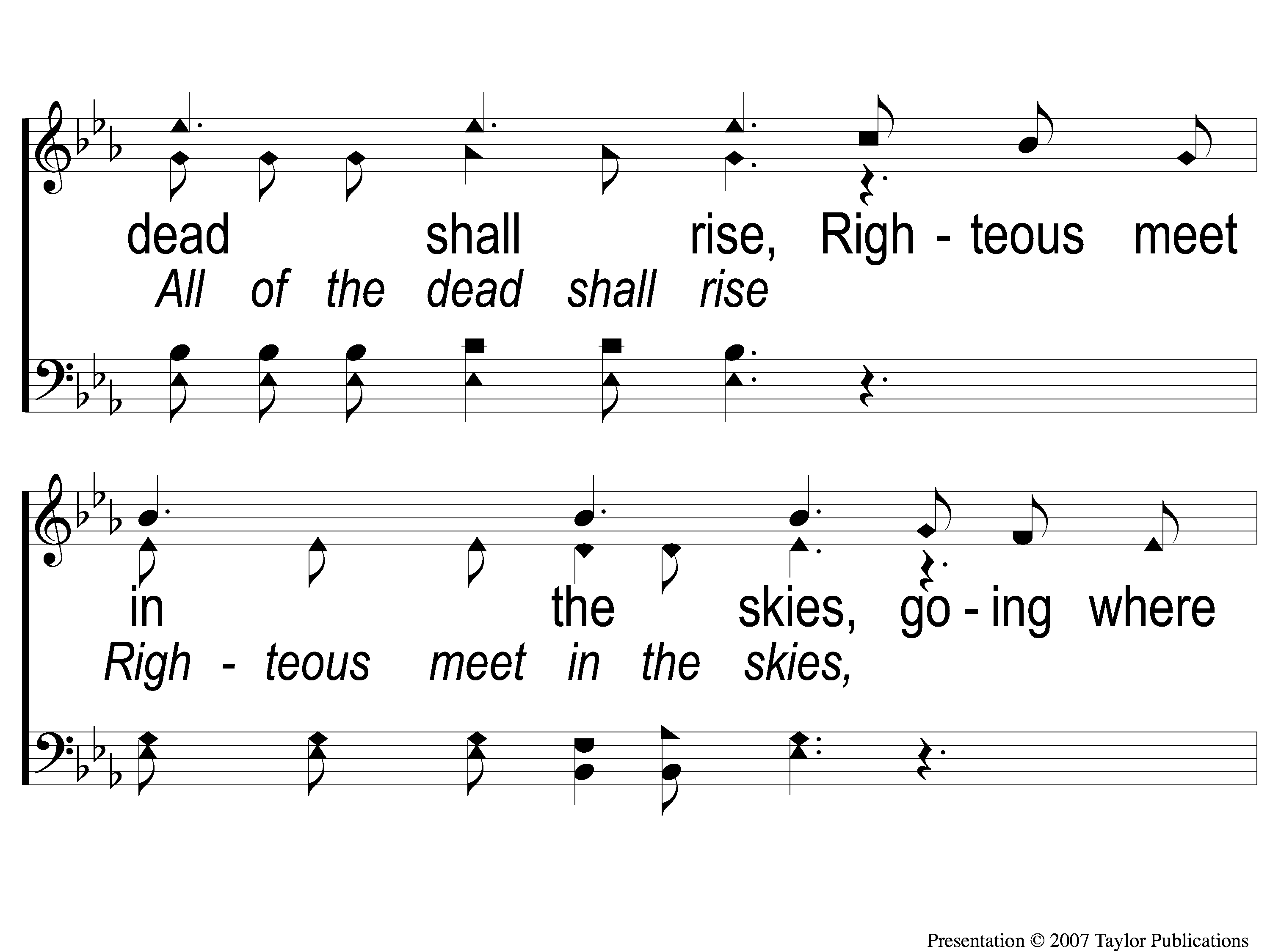 Jesus is Coming Soon
712
C-3 Jesus is Coming Soon
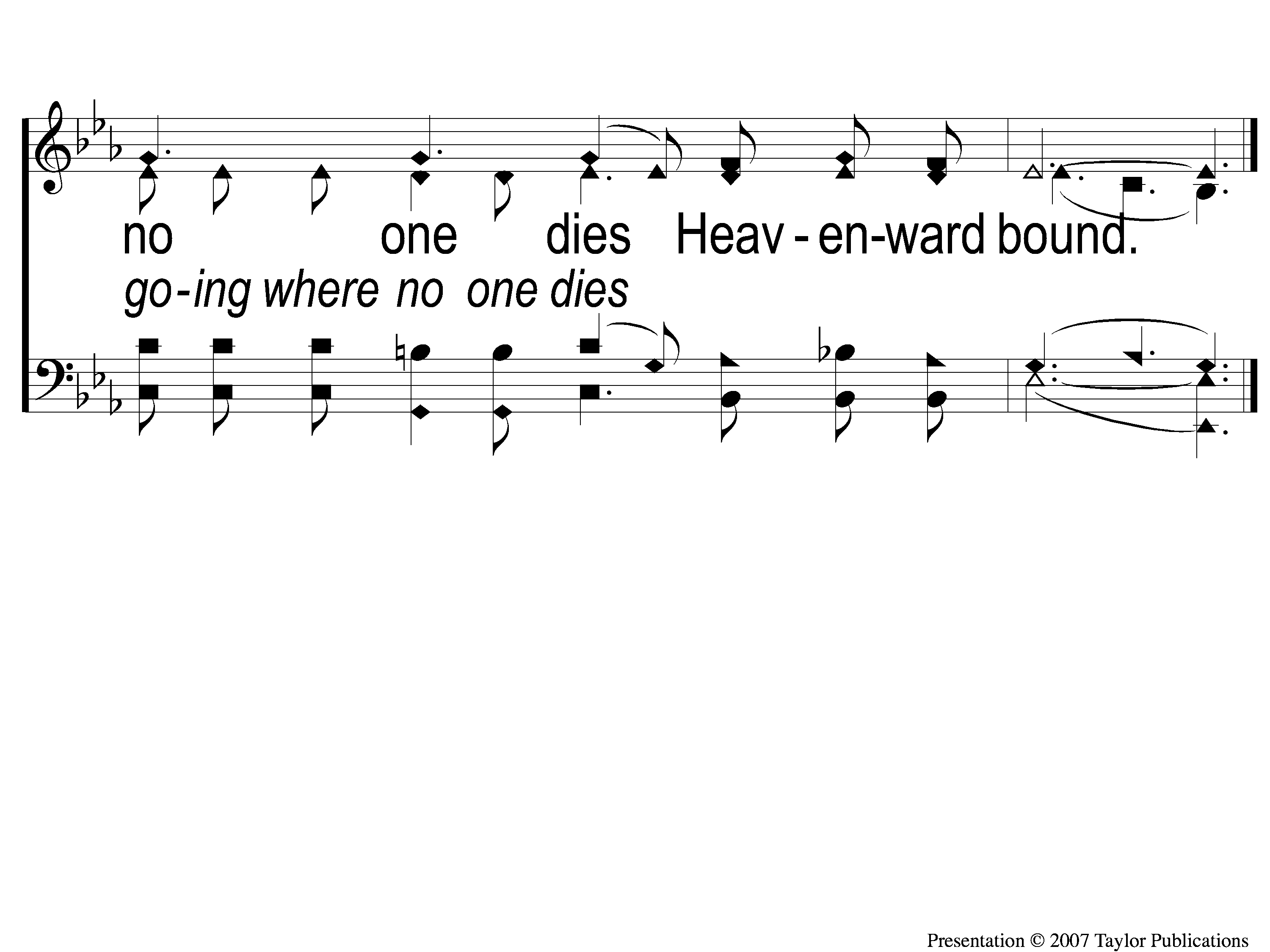 Jesus is Coming Soon
712
C-4 Jesus is Coming Soon
SONG:
In Christ Alone
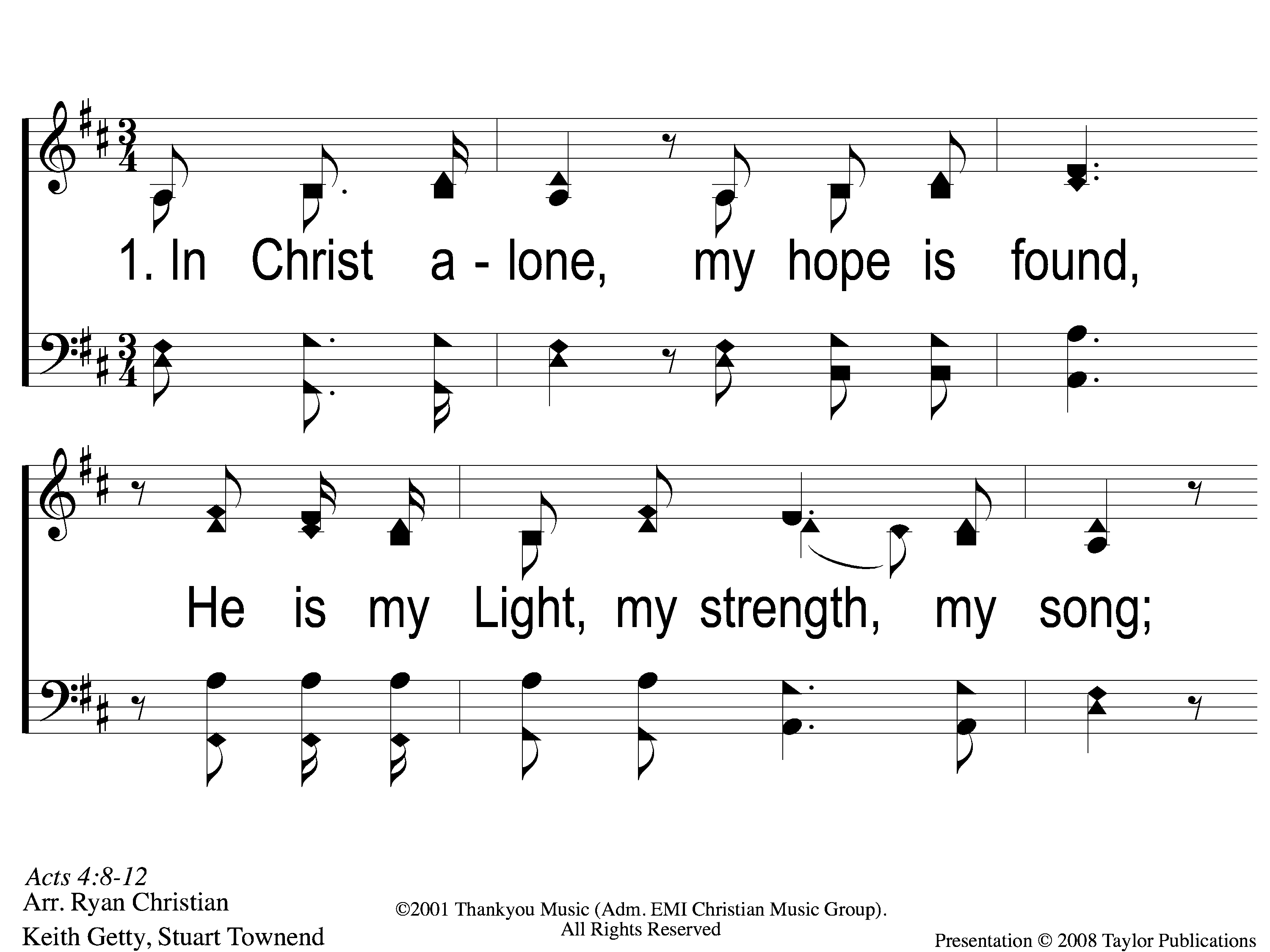 In Christ Alone
1-1 In Christ Alone
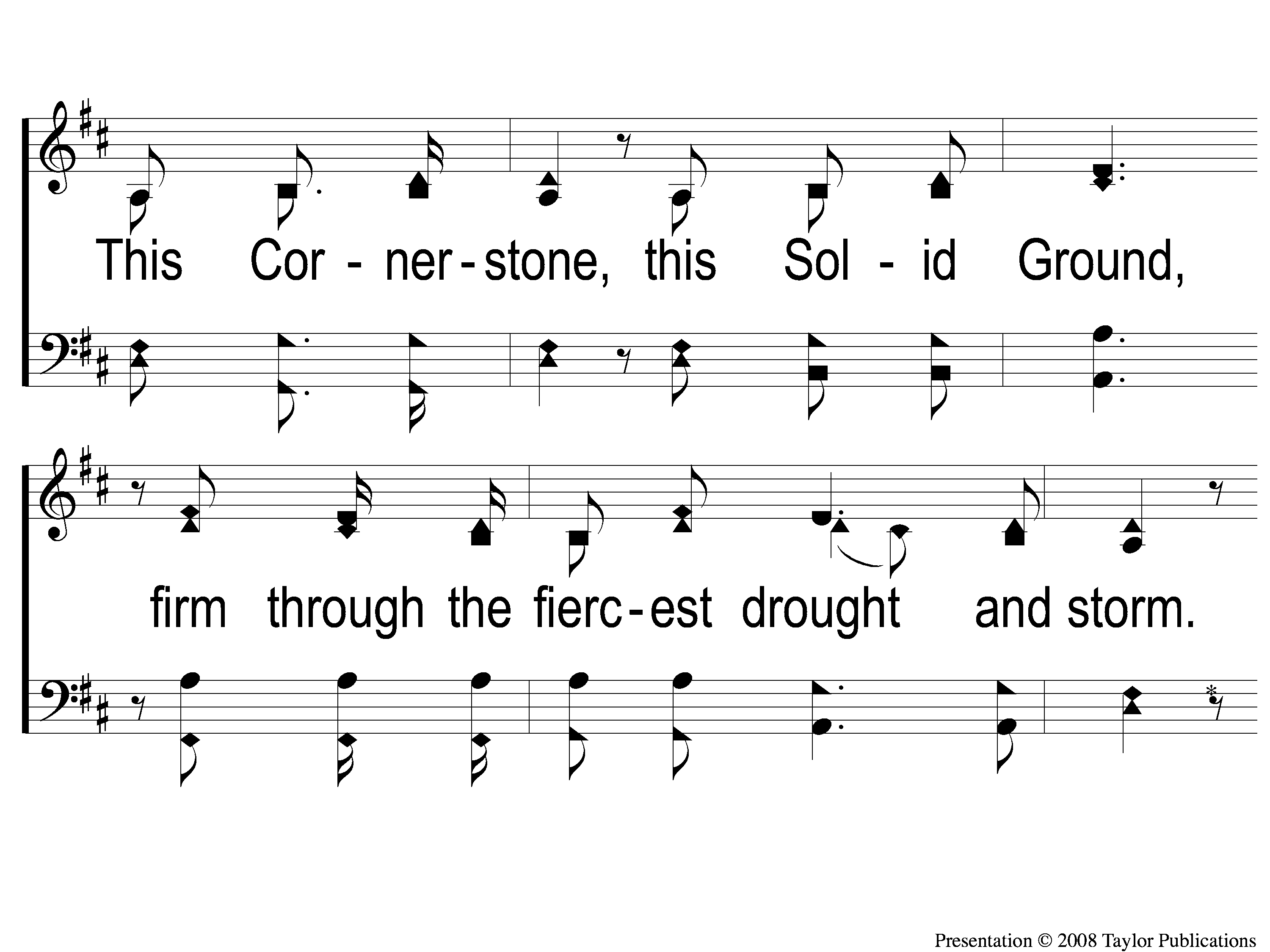 In Christ Alone
1-2 In Christ Alone
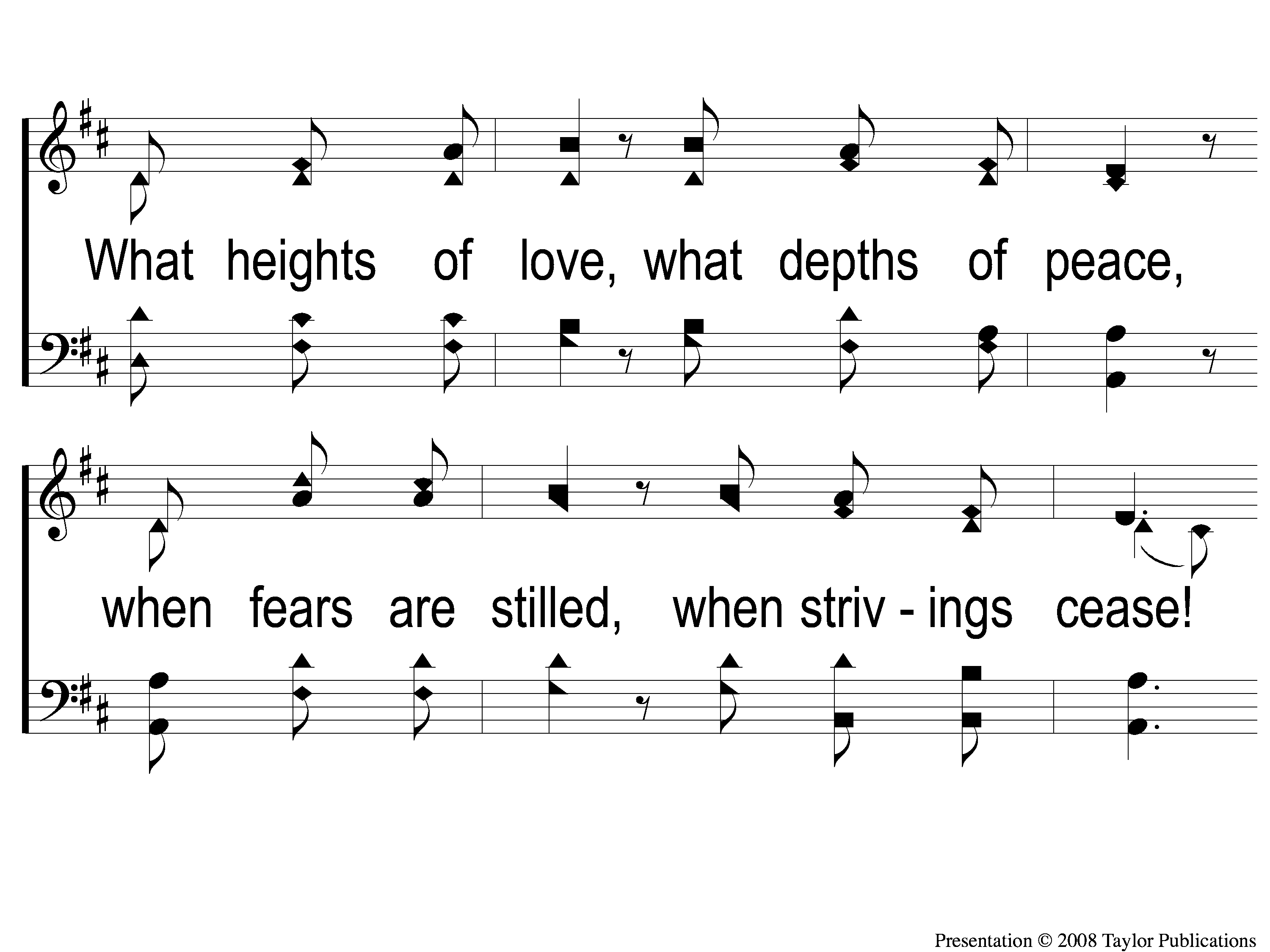 In Christ Alone
1-3 In Christ Alone
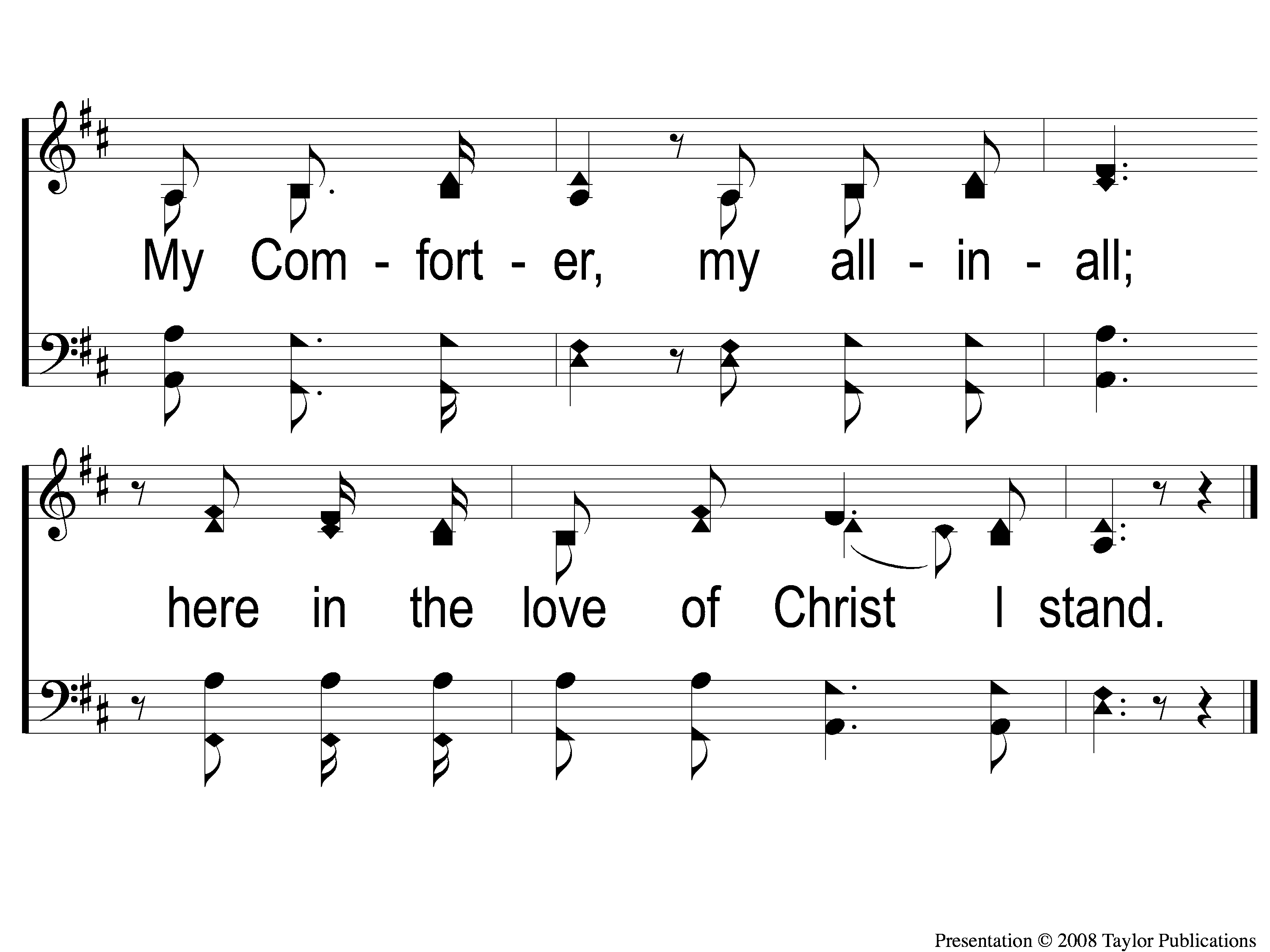 In Christ Alone
1-4 In Christ Alone
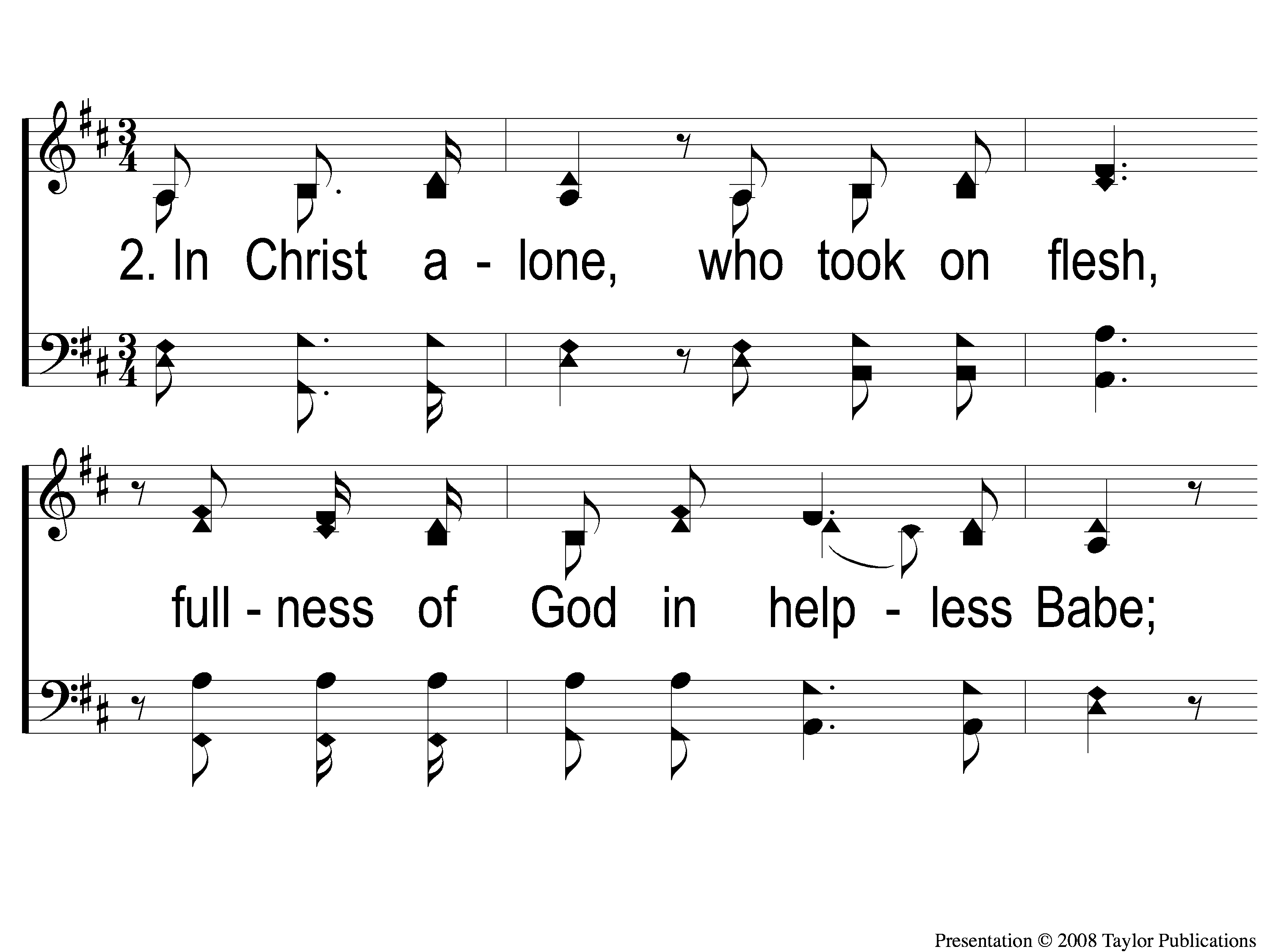 In Christ Alone
2-1 In Christ Alone
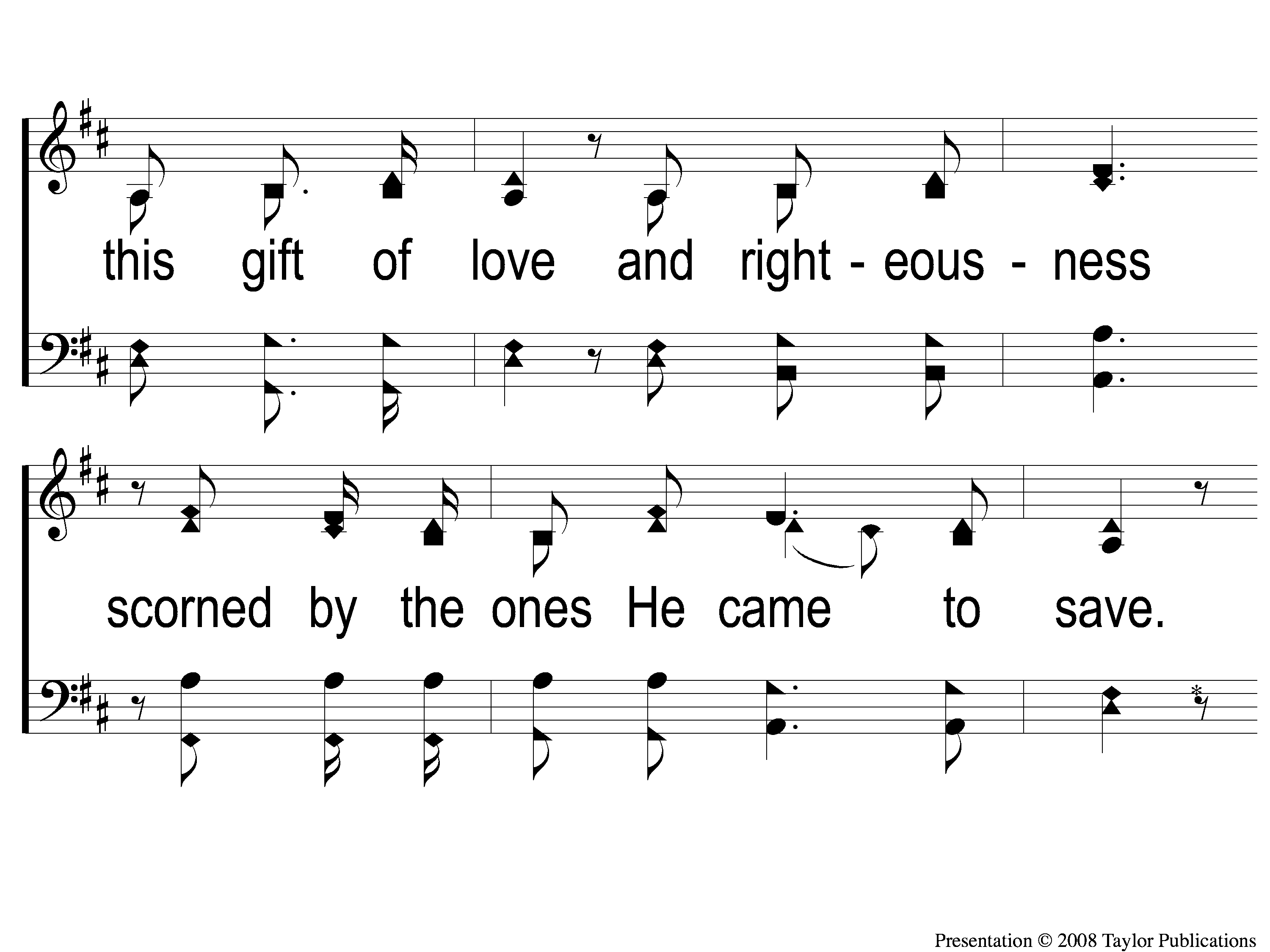 In Christ Alone
2-2 In Christ Alone
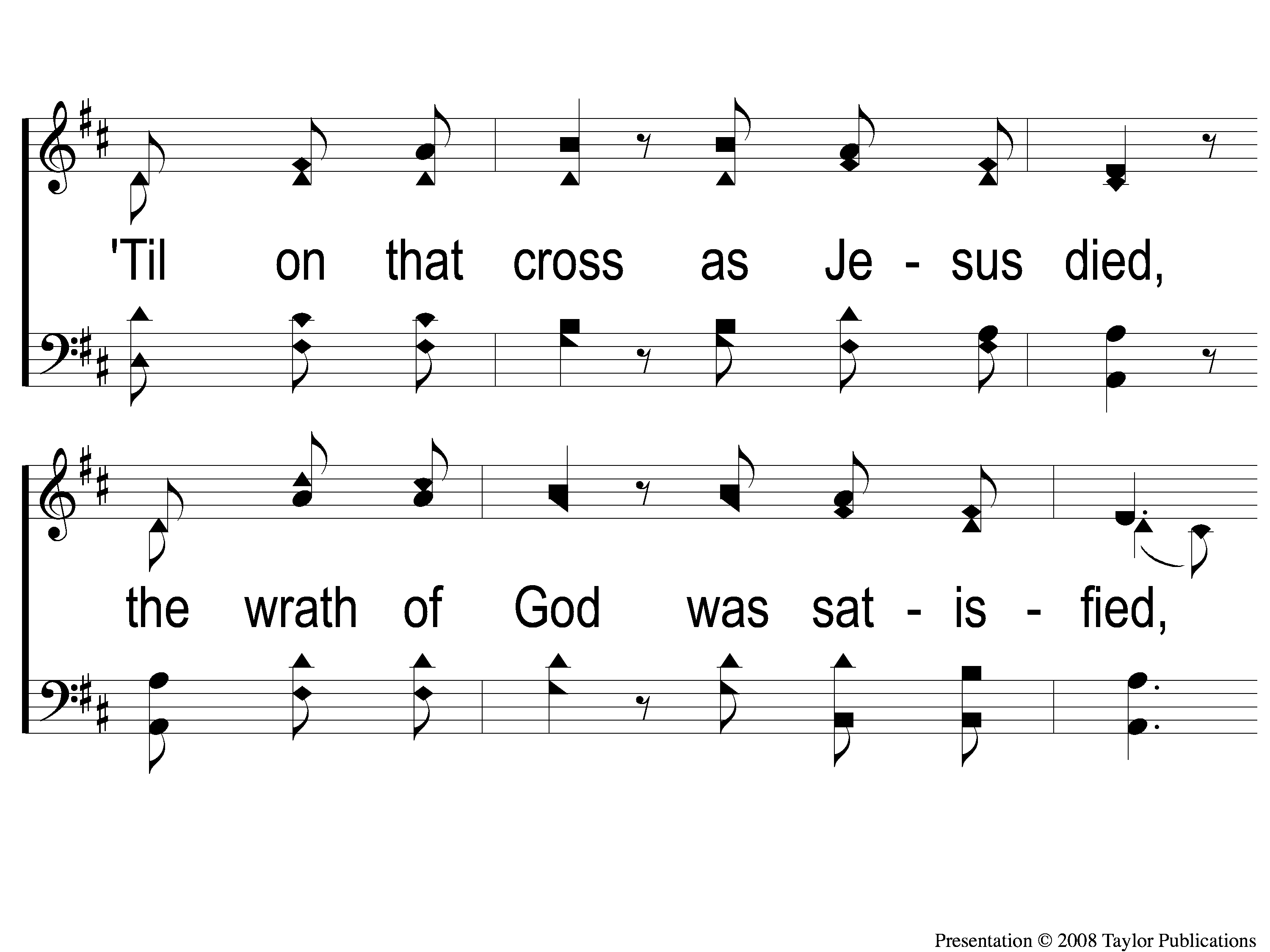 In Christ Alone
2-3 In Christ Alone
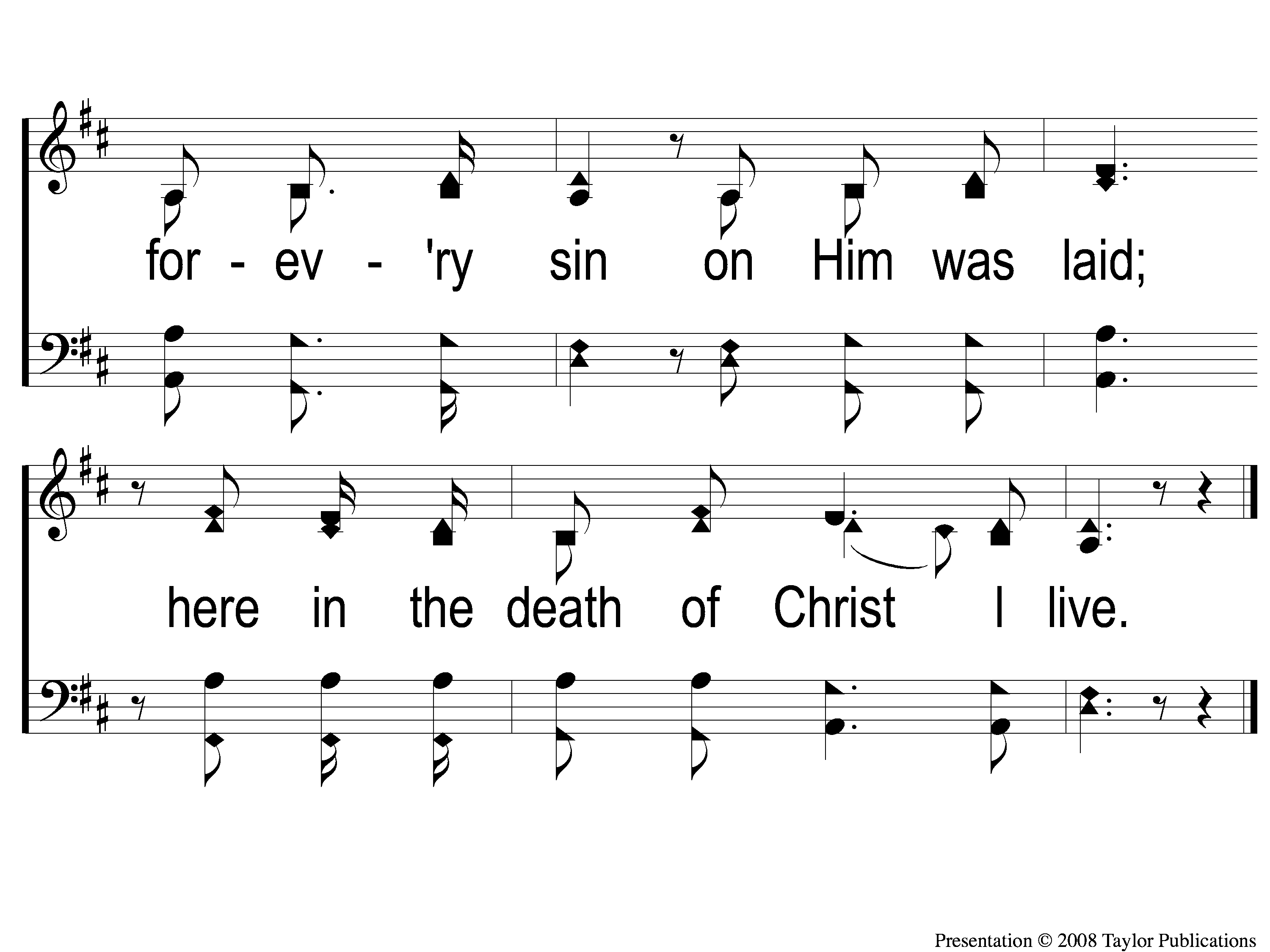 In Christ Alone
2-4 In Christ Alone
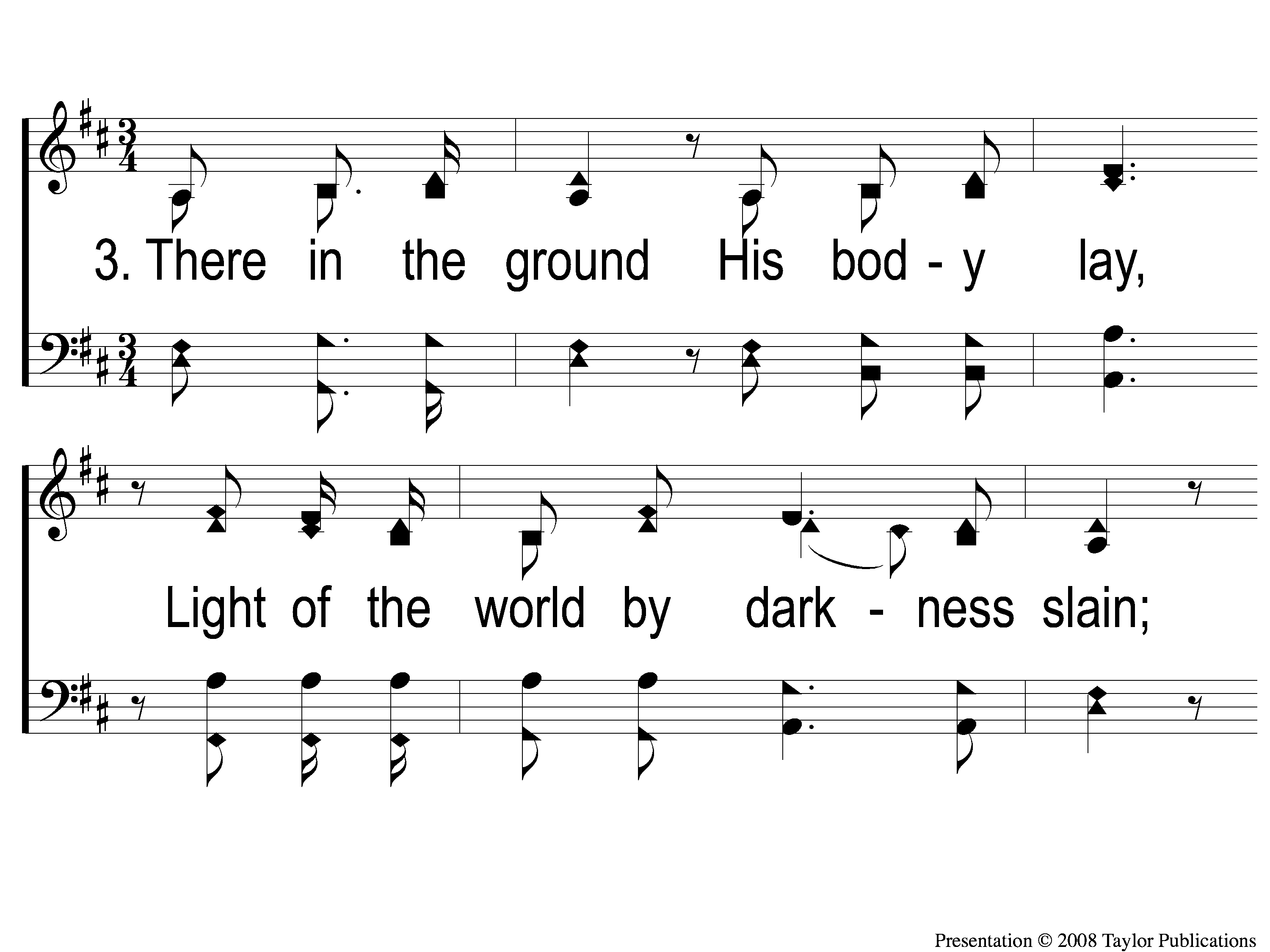 In Christ Alone
3-1 In Christ Alone
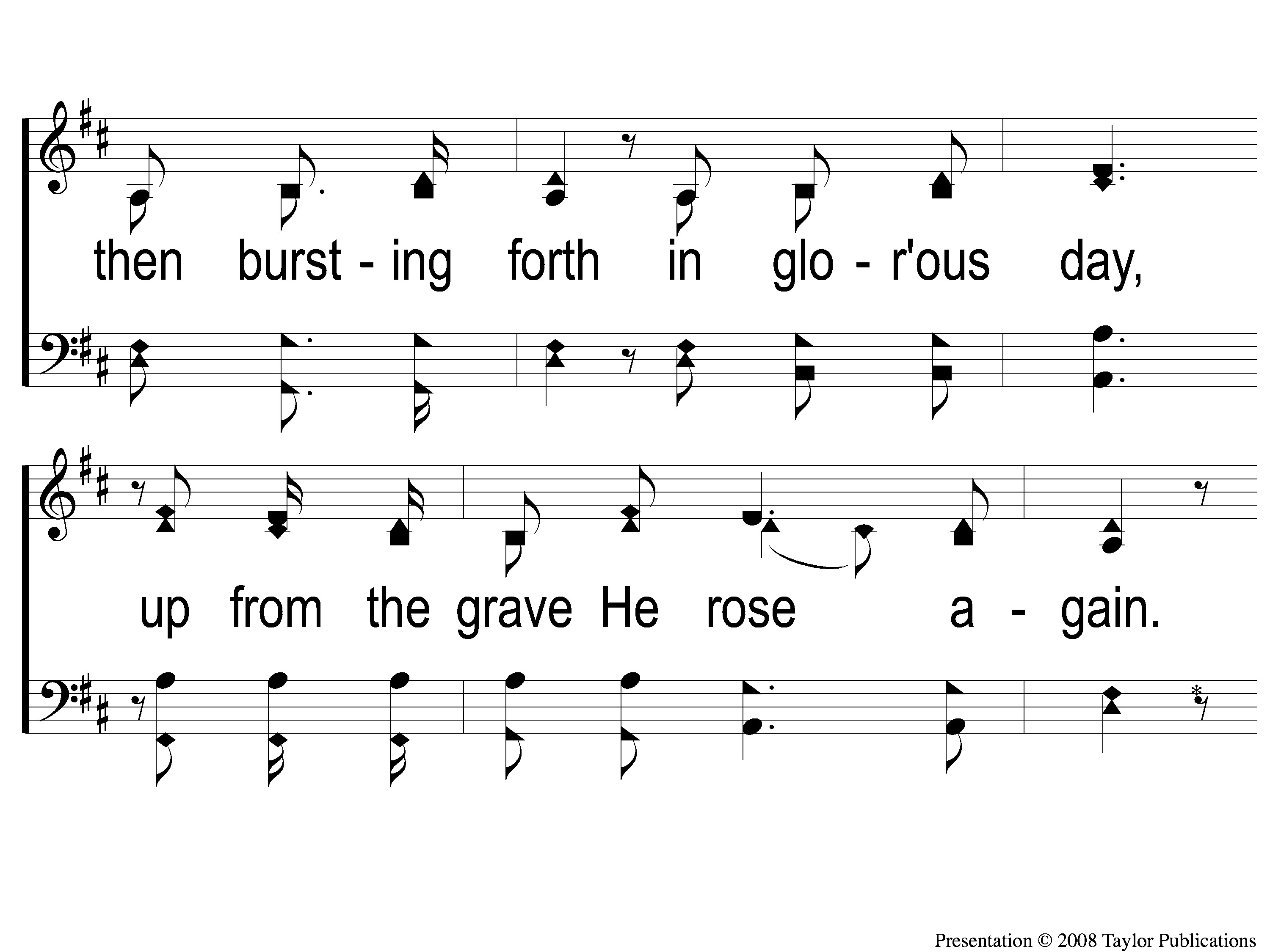 In Christ Alone
3-2 In Christ Alone
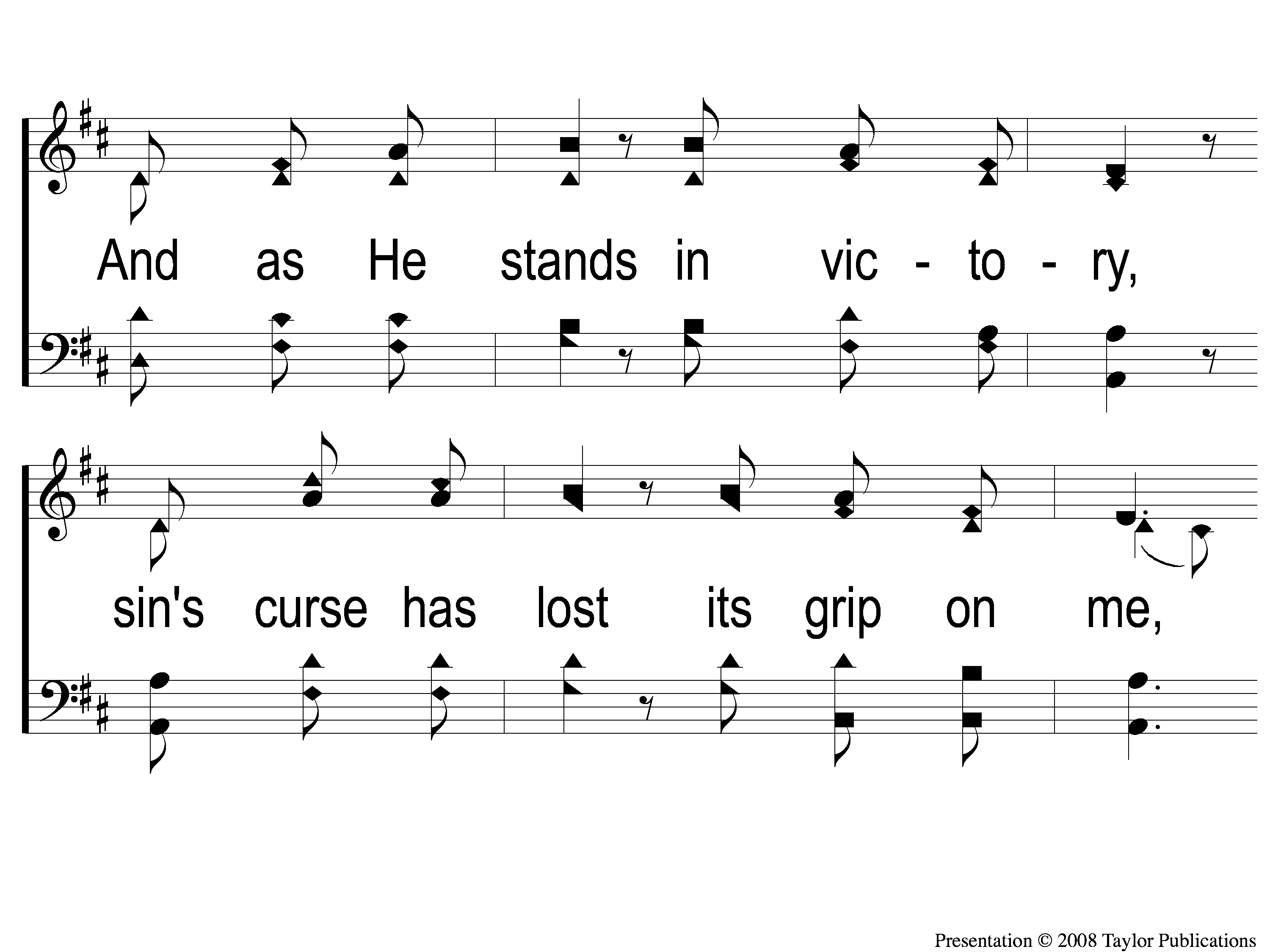 In Christ Alone
3-3 In Christ Alone
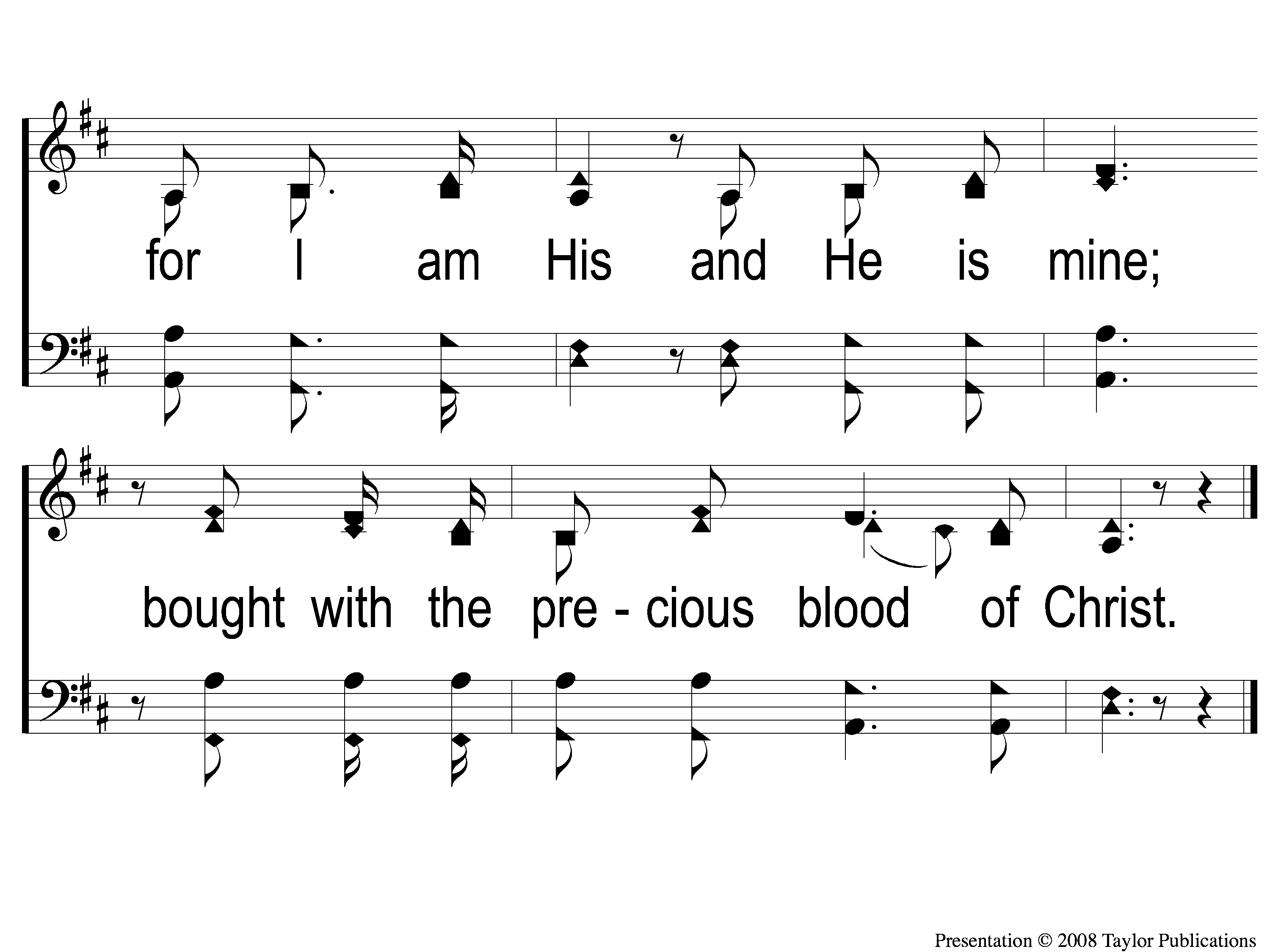 In Christ Alone
3-4 In Christ Alone
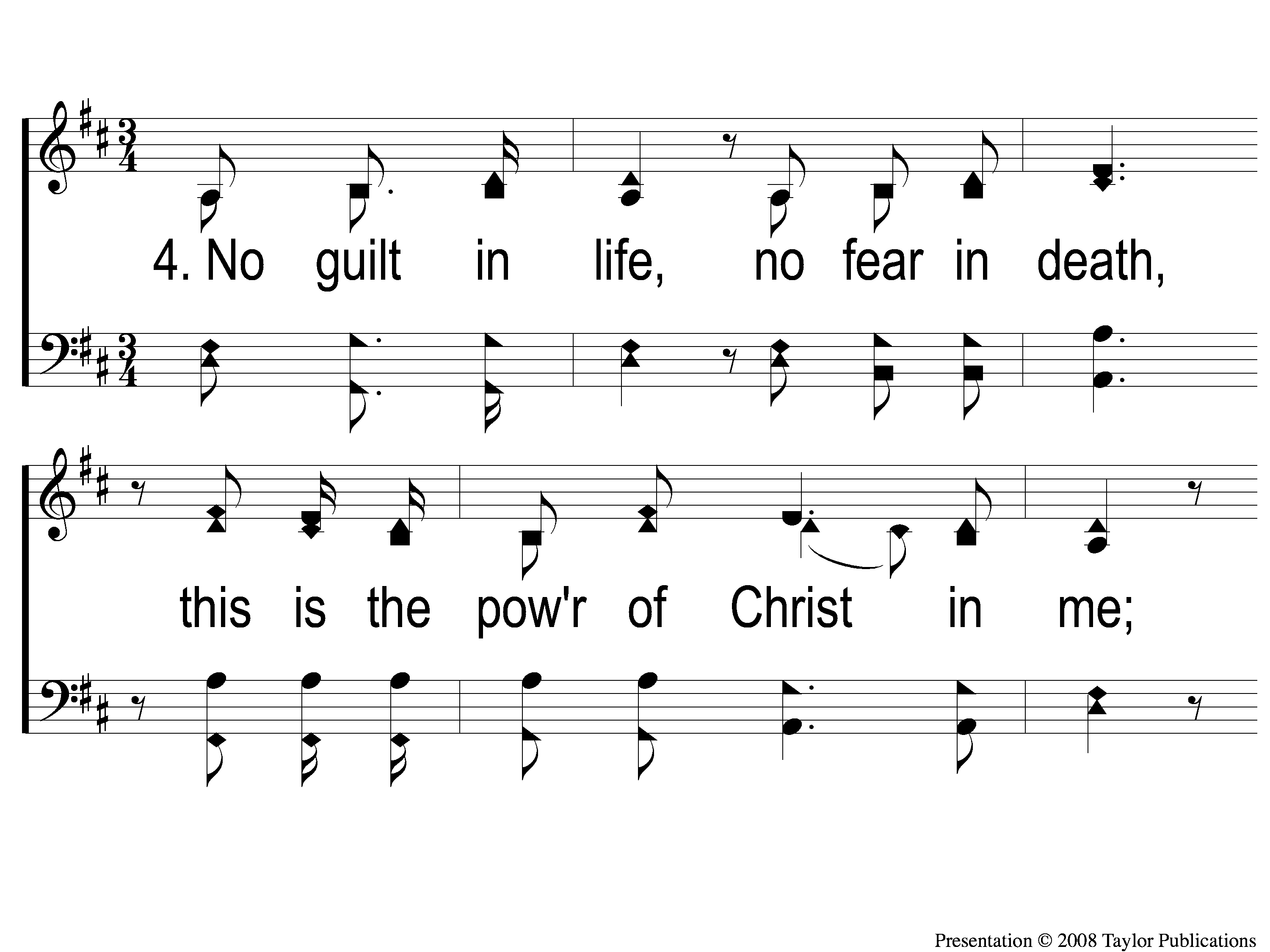 In Christ Alone
4-1 In Christ Alone
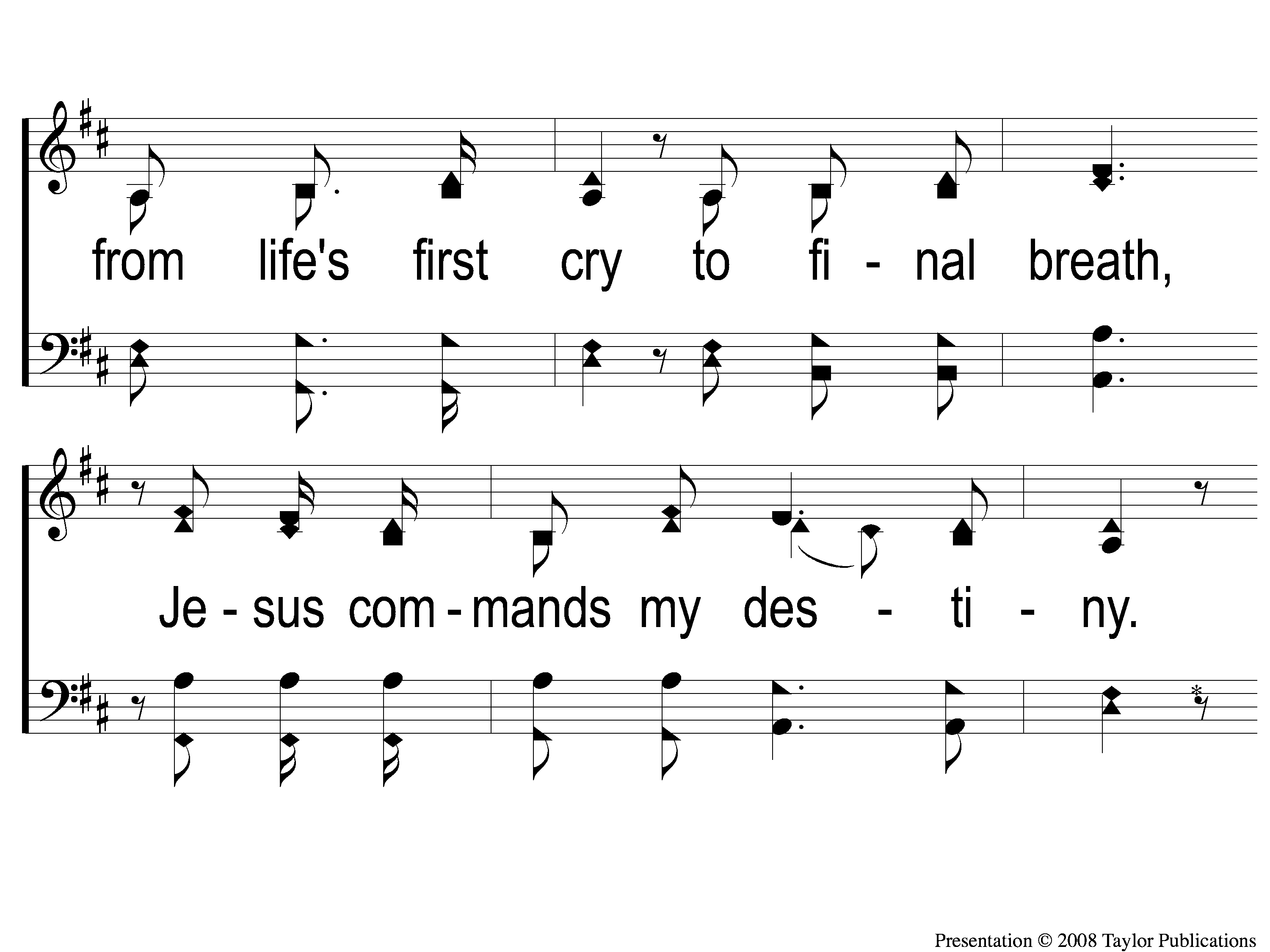 In Christ Alone
4-2 In Christ Alone
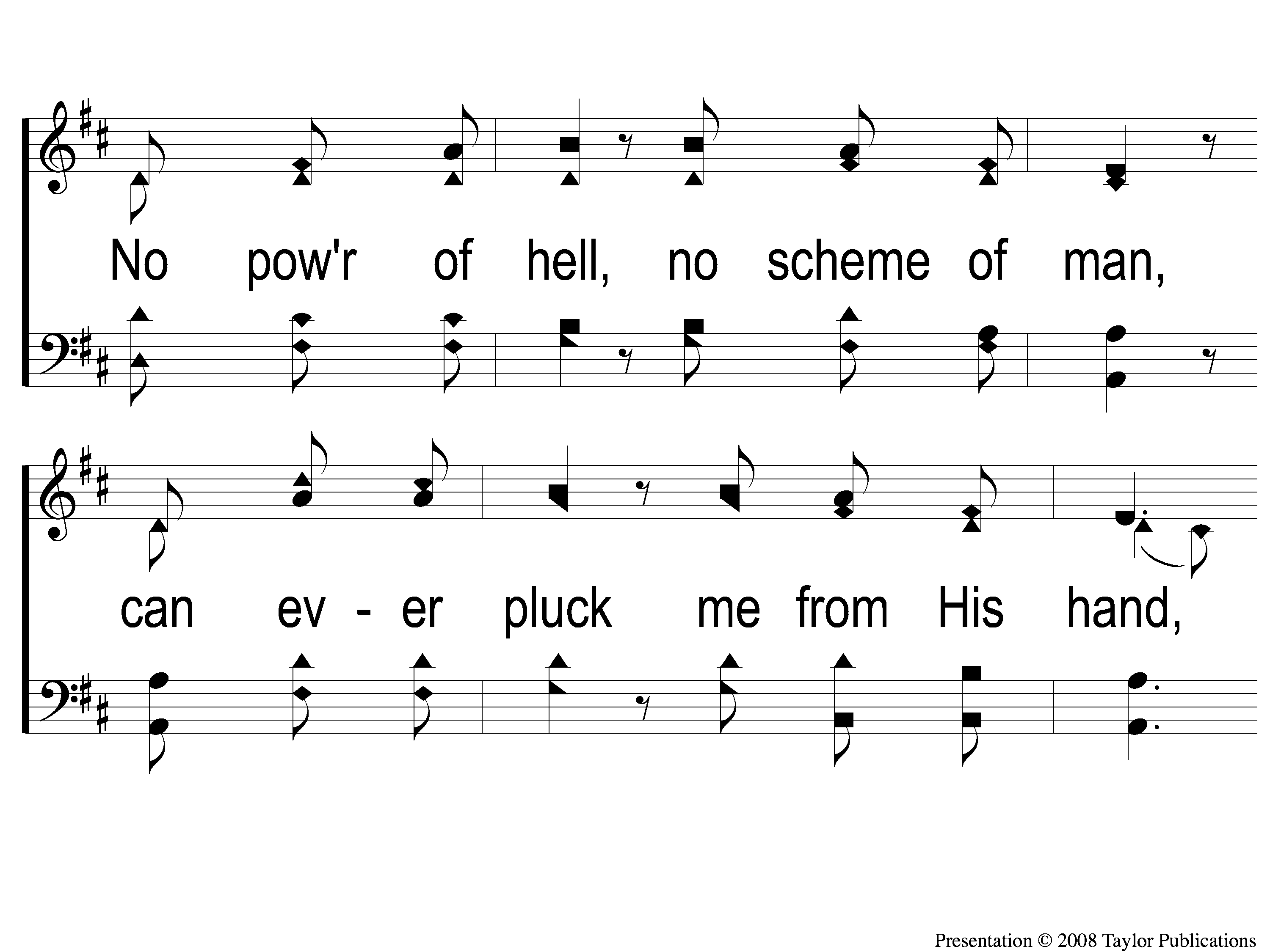 In Christ Alone
4-3 In Christ Alone
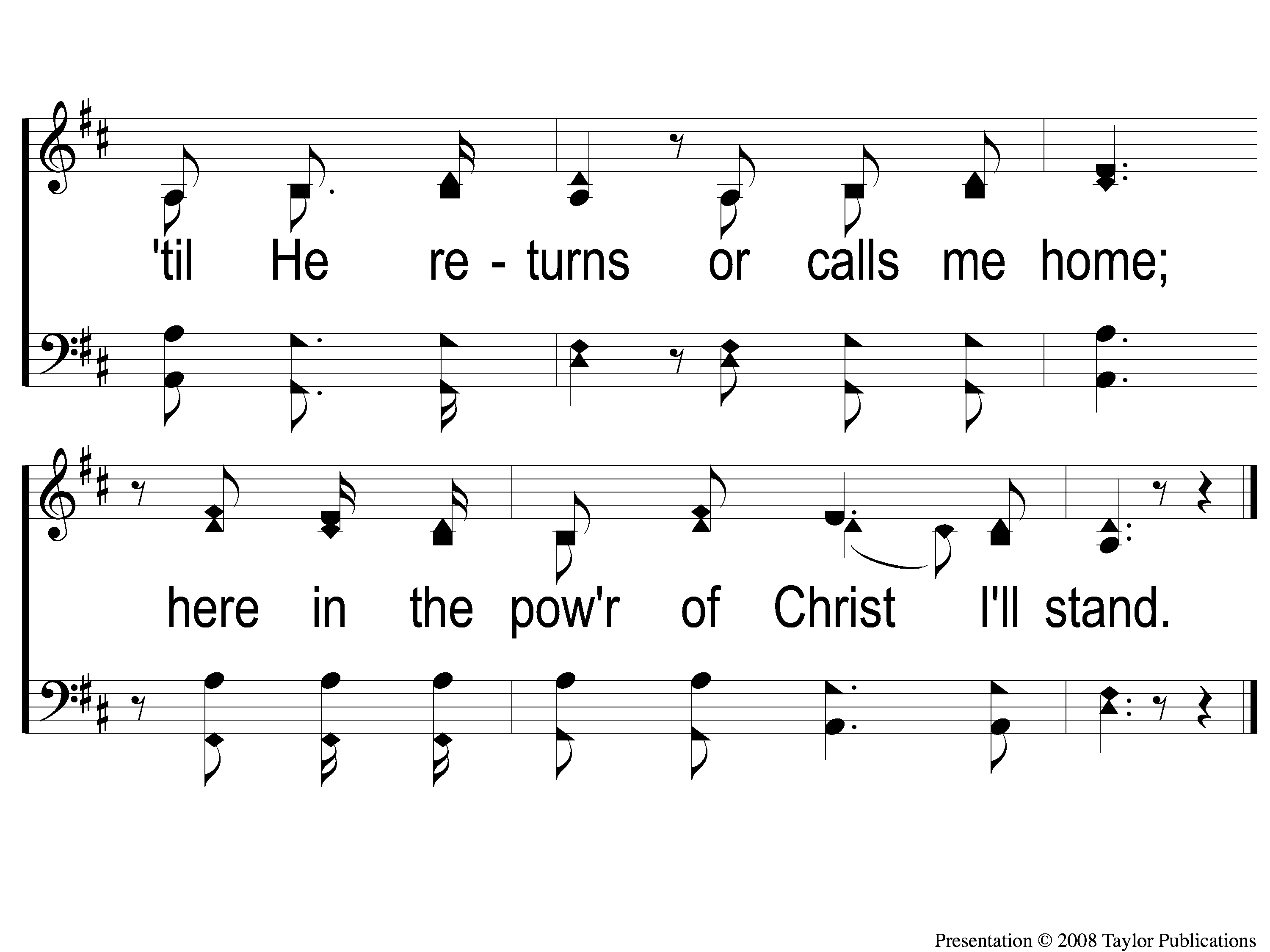 In Christ Alone
4-4 In Christ Alone
The
LORD’SSUPPER
Matt. 26:26-29
Unleavened Bread
LORD’S SUPPER
1 Who has believed our report? And to whom has the arm of the Lord been revealed?
2 For He shall grow up before Him as a tender plant, And as a root out of dry ground. He has no form or comeliness; And when we see Him, There is no beauty that we should desire Him.
3 He is despised and rejected by men, A Man of sorrows and acquainted with grief. And we hid, as it were, our faces from Him; He was despised, and we did not esteem Him.
Isaiah 53:1-3
Fruit of the Vine
LORD’S SUPPER
Surely He has borne our griefs
And carried our sorrows;
Yet we esteemed Him stricken,
Smitten by God, and afflicted.
5 But He was wounded for our transgressions,
He was bruised for our iniquities;
The chastisement for our peace was upon Him,
And by His stripes we are healed.
Isaiah 53:4-5
OFFERING
2 Corinthians 8:12
12 For if there is first a willing mind, it is accepted according to what one has, and not according to what he does not have.
ClosingPRAYER
SONG:
I’ll Fly Away
#851
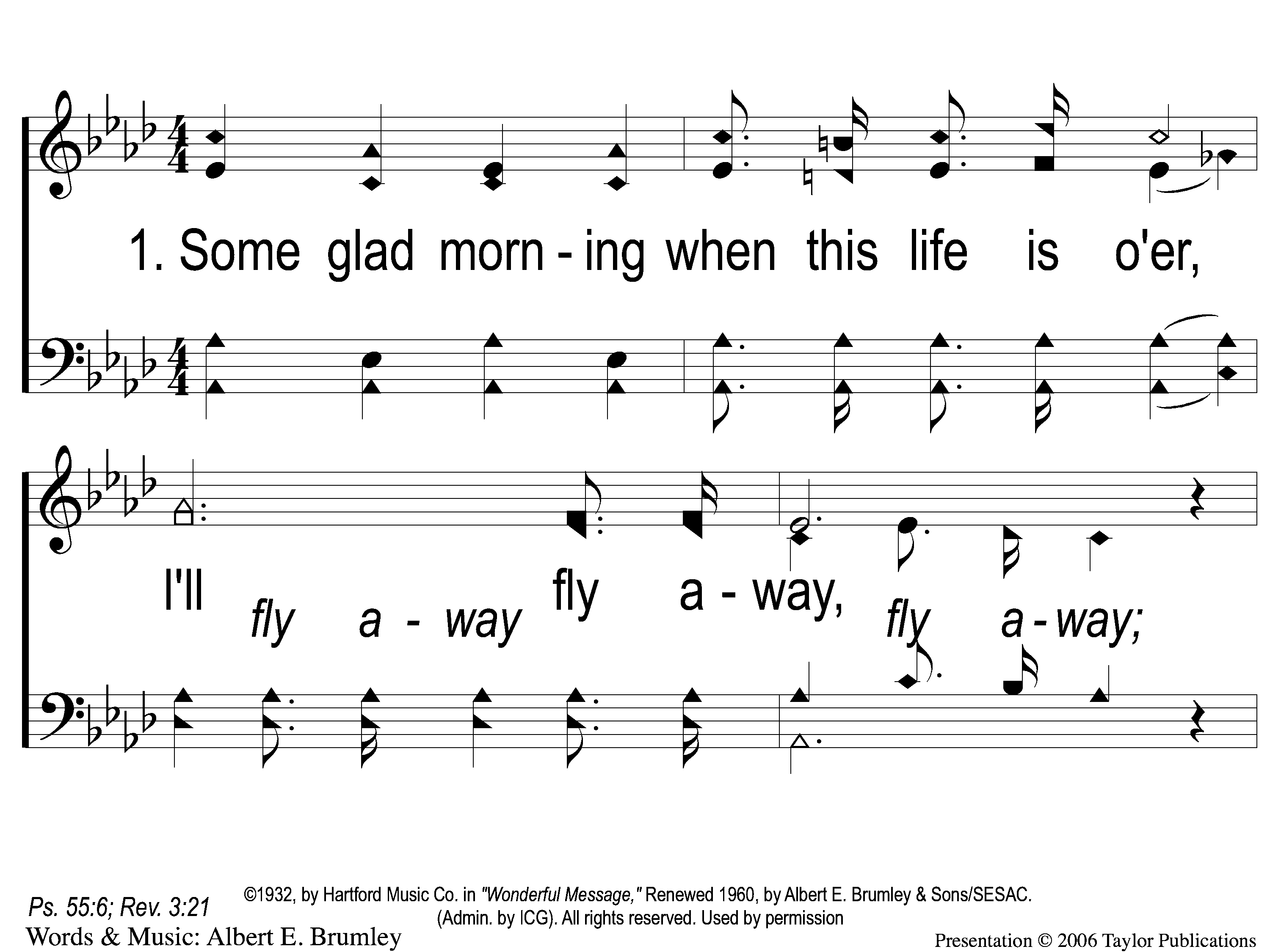 I’ll Fly Away
851
1-1 I’ll Fly Away
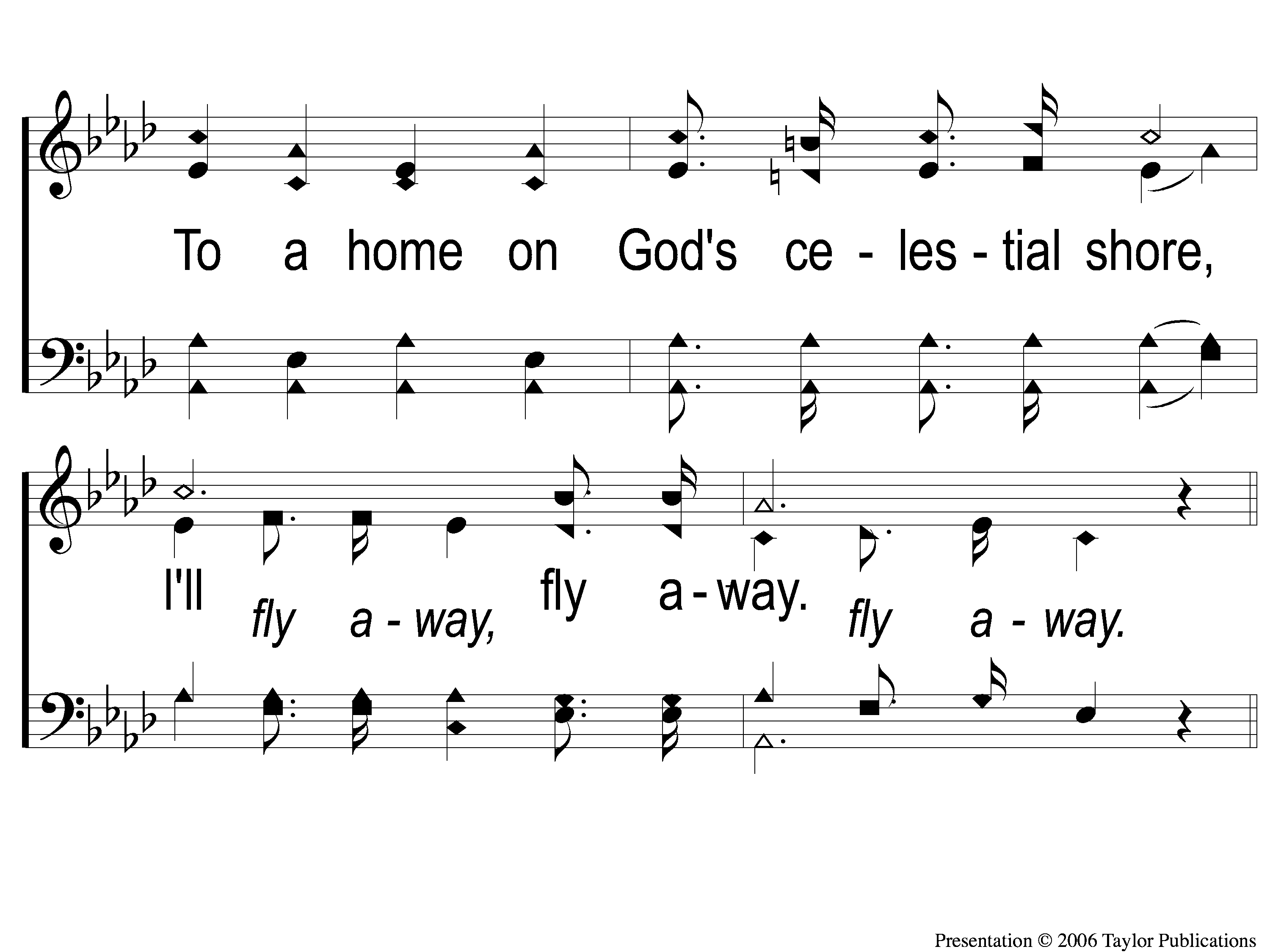 I’ll Fly Away
851
1-2 I’ll Fly Away
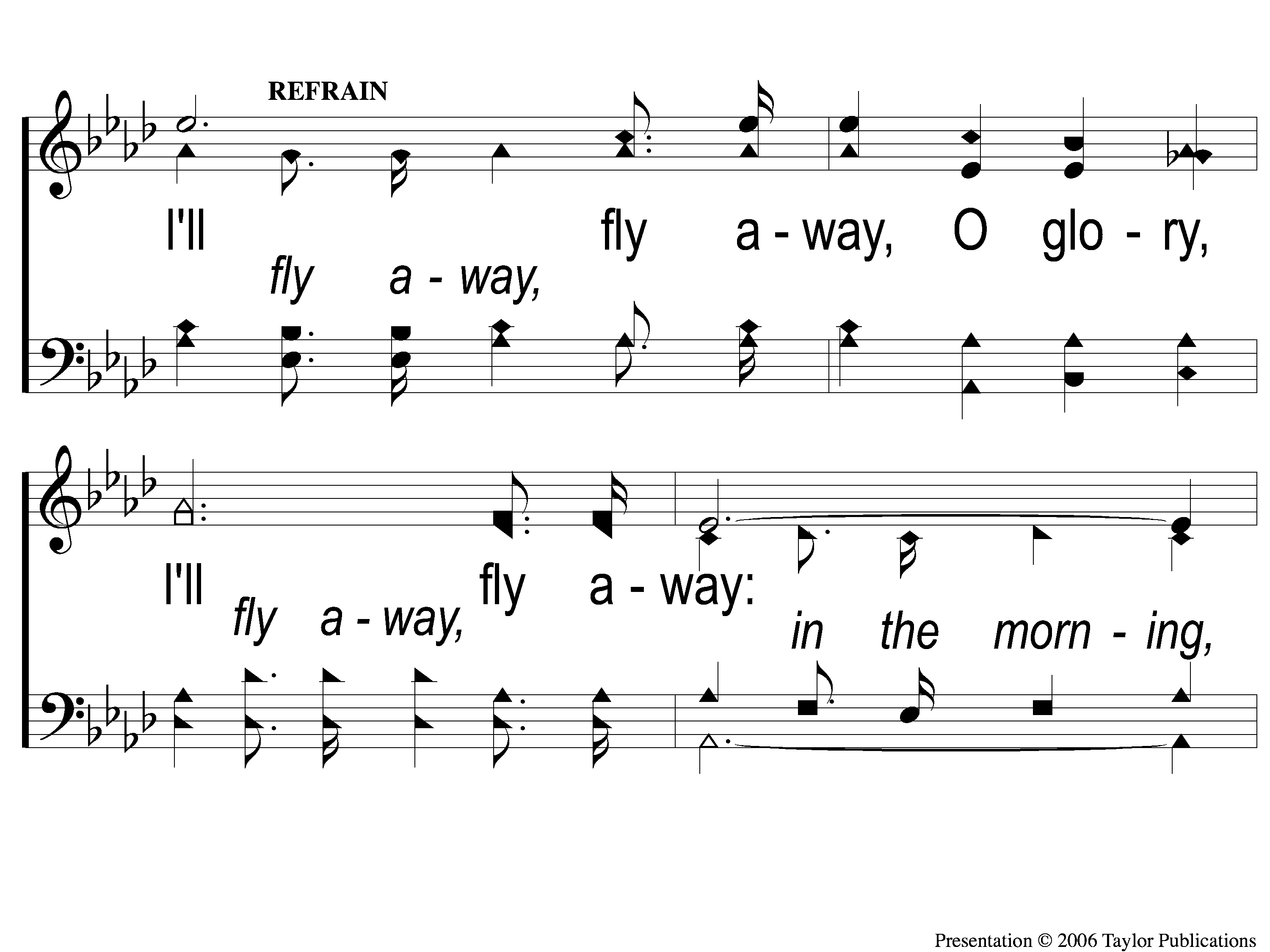 I’ll Fly Away
851
C-1 I’ll Fly Away
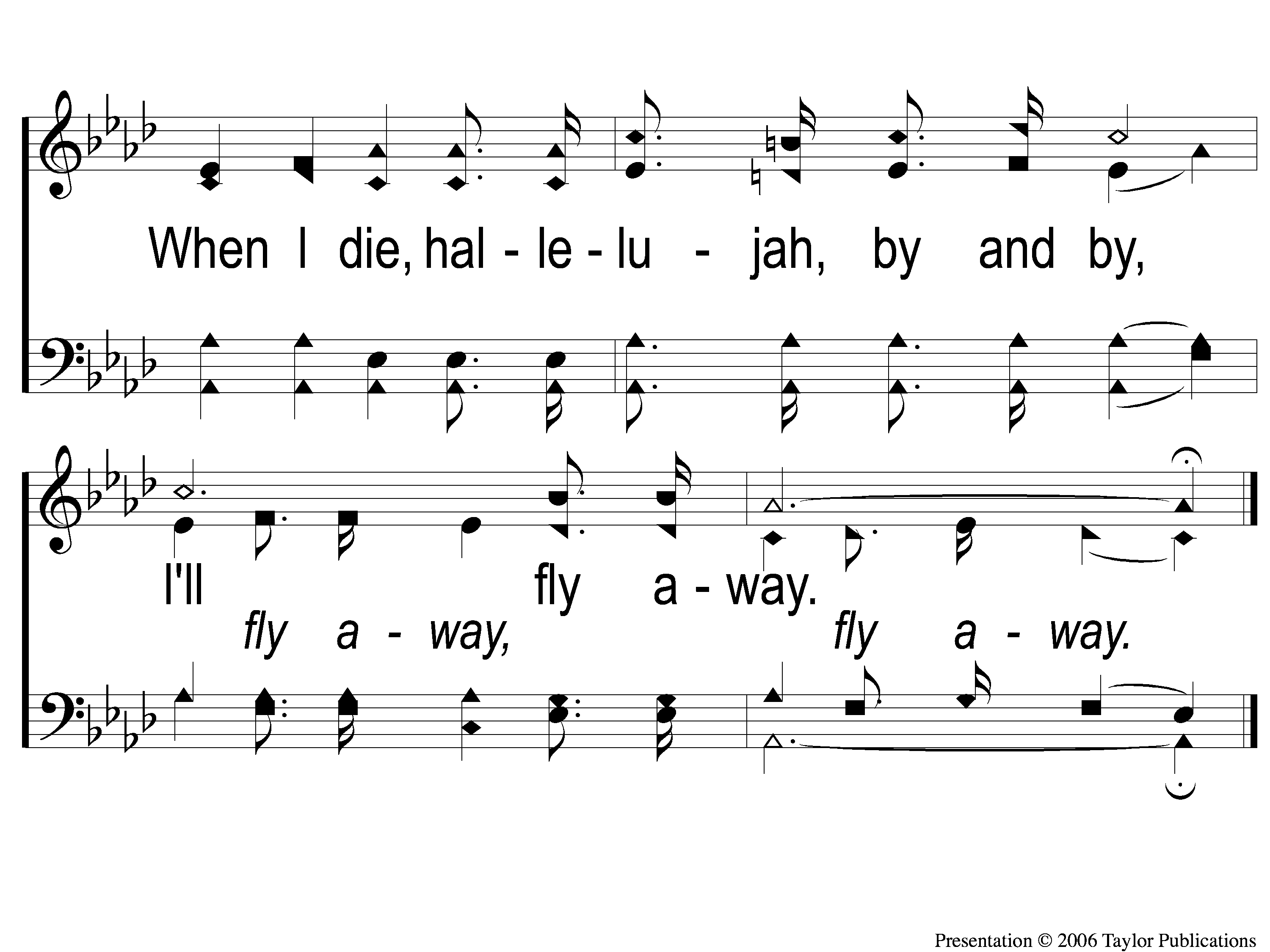 I’ll Fly Away
851
C-2 I’ll Fly Away
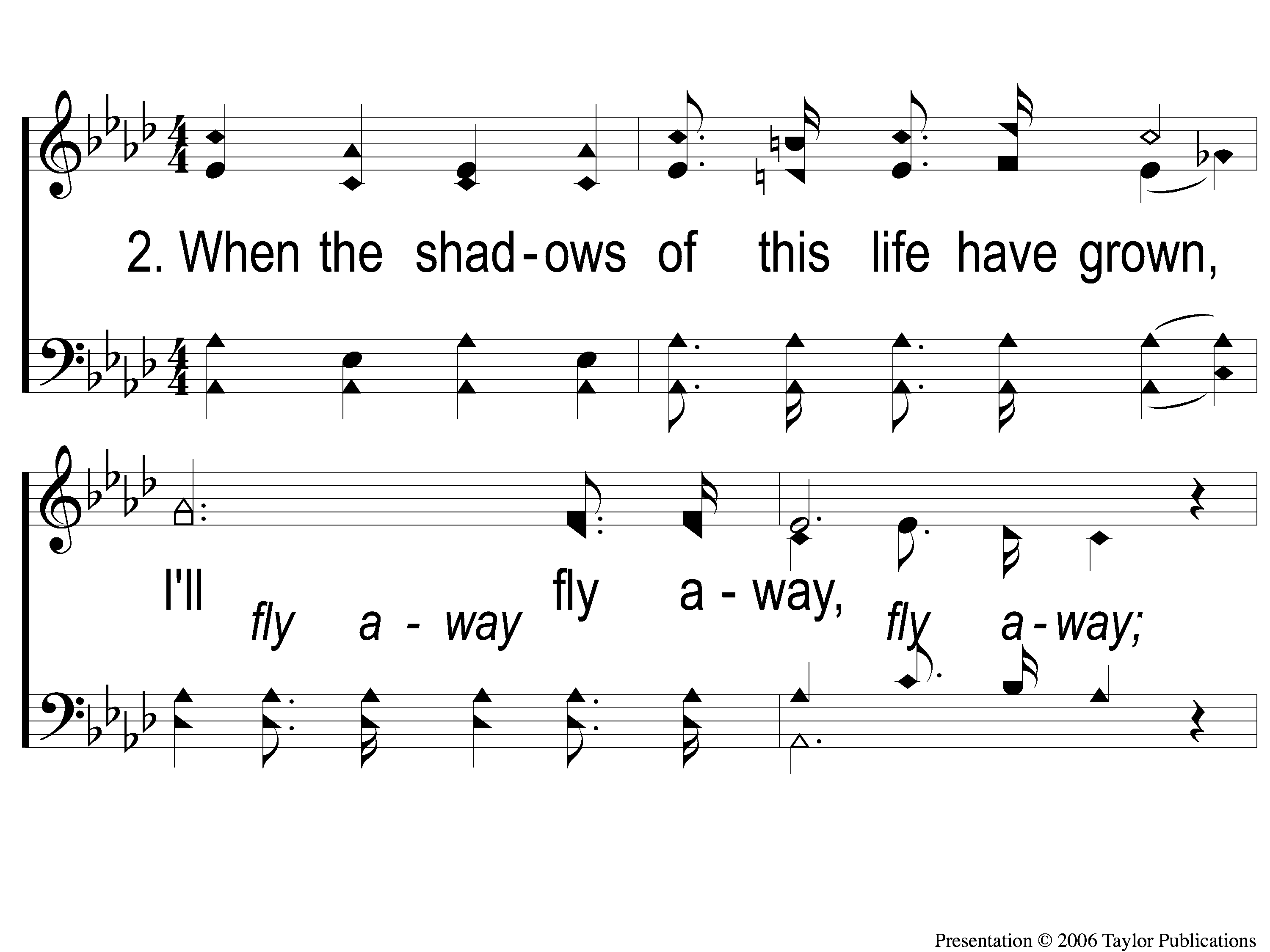 I’ll Fly Away
851
2-1 I’ll Fly Away
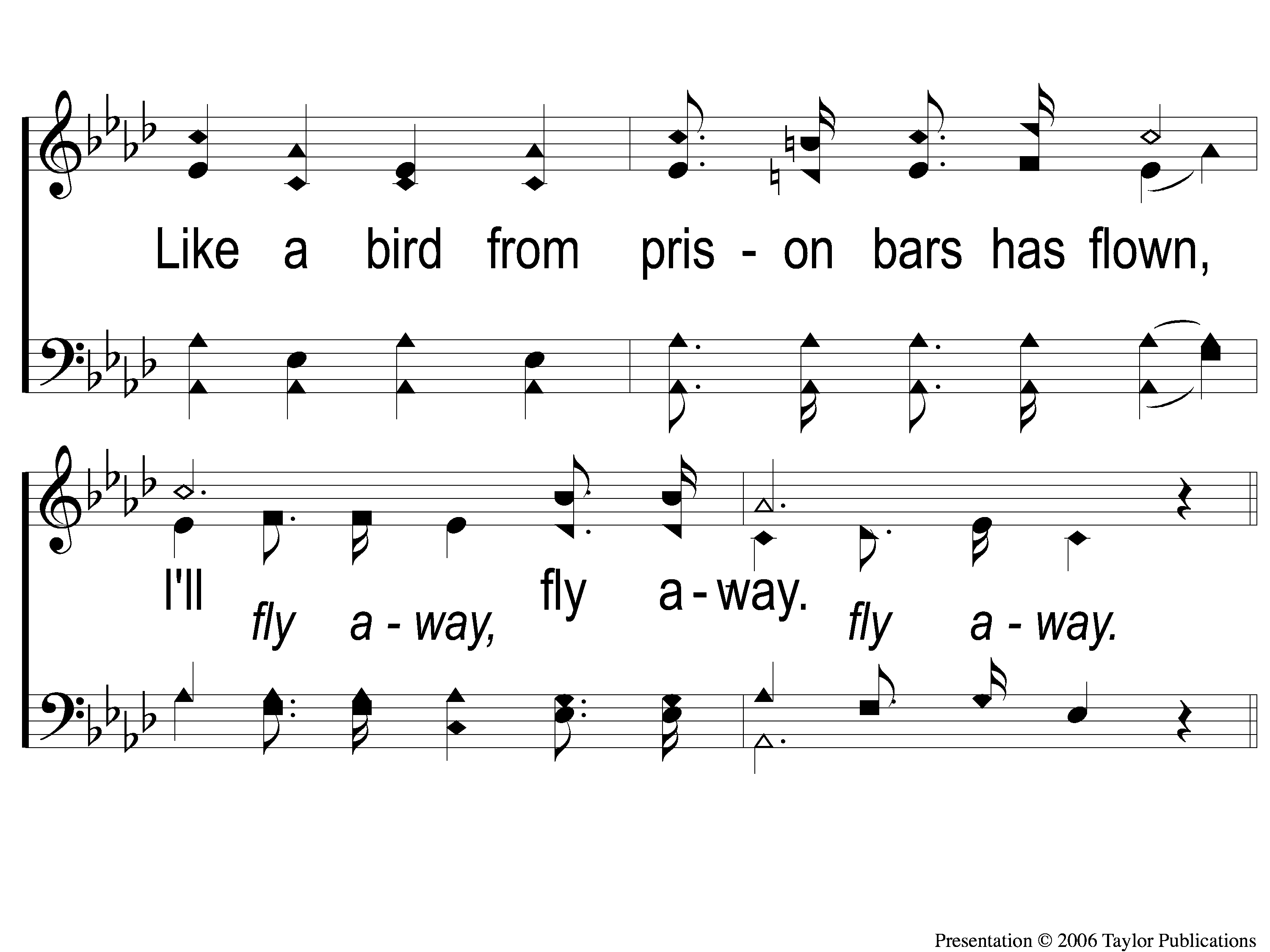 I’ll Fly Away
851
2-2 I’ll Fly Away
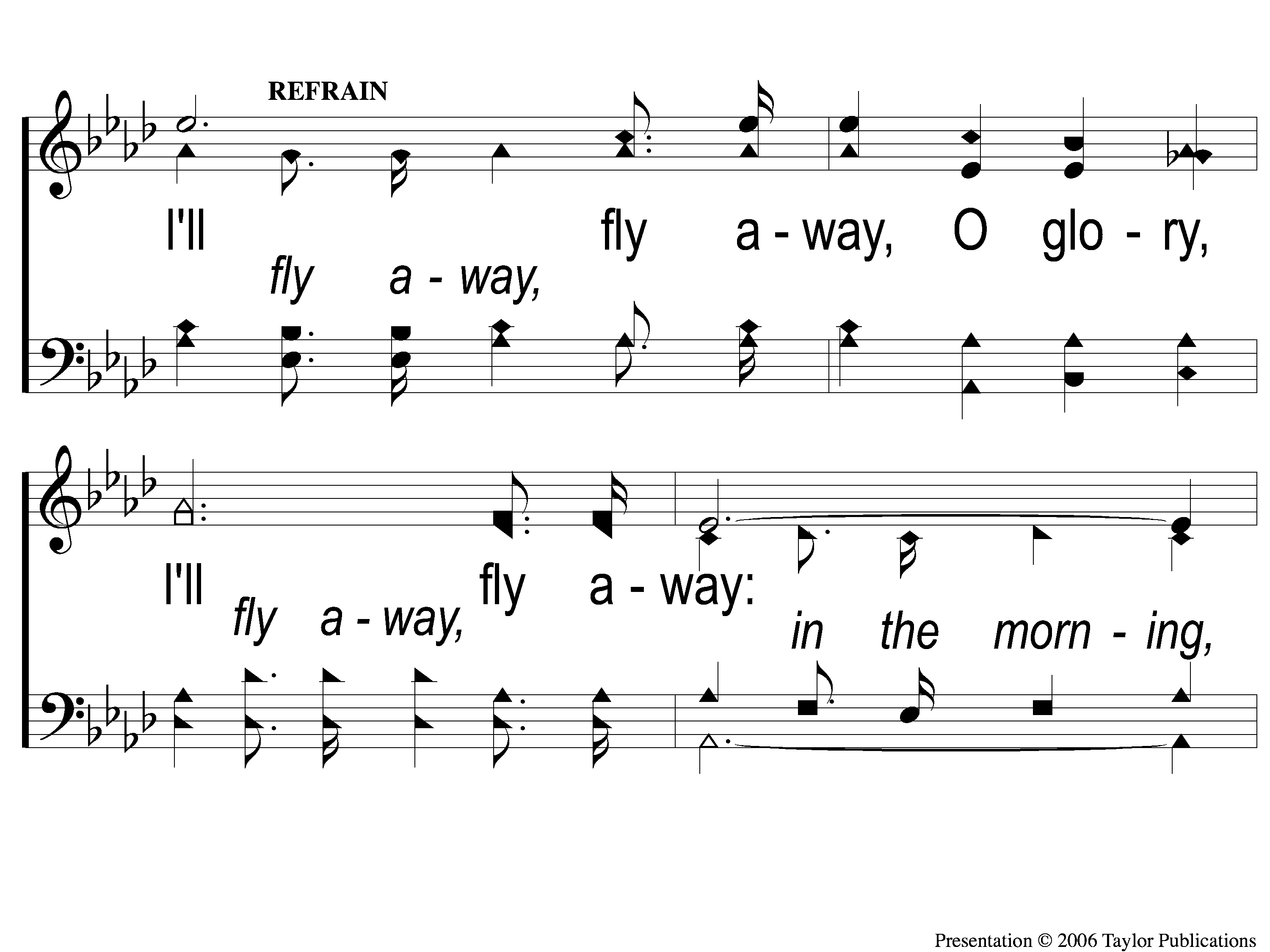 I’ll Fly Away
851
C-1 I’ll Fly Away
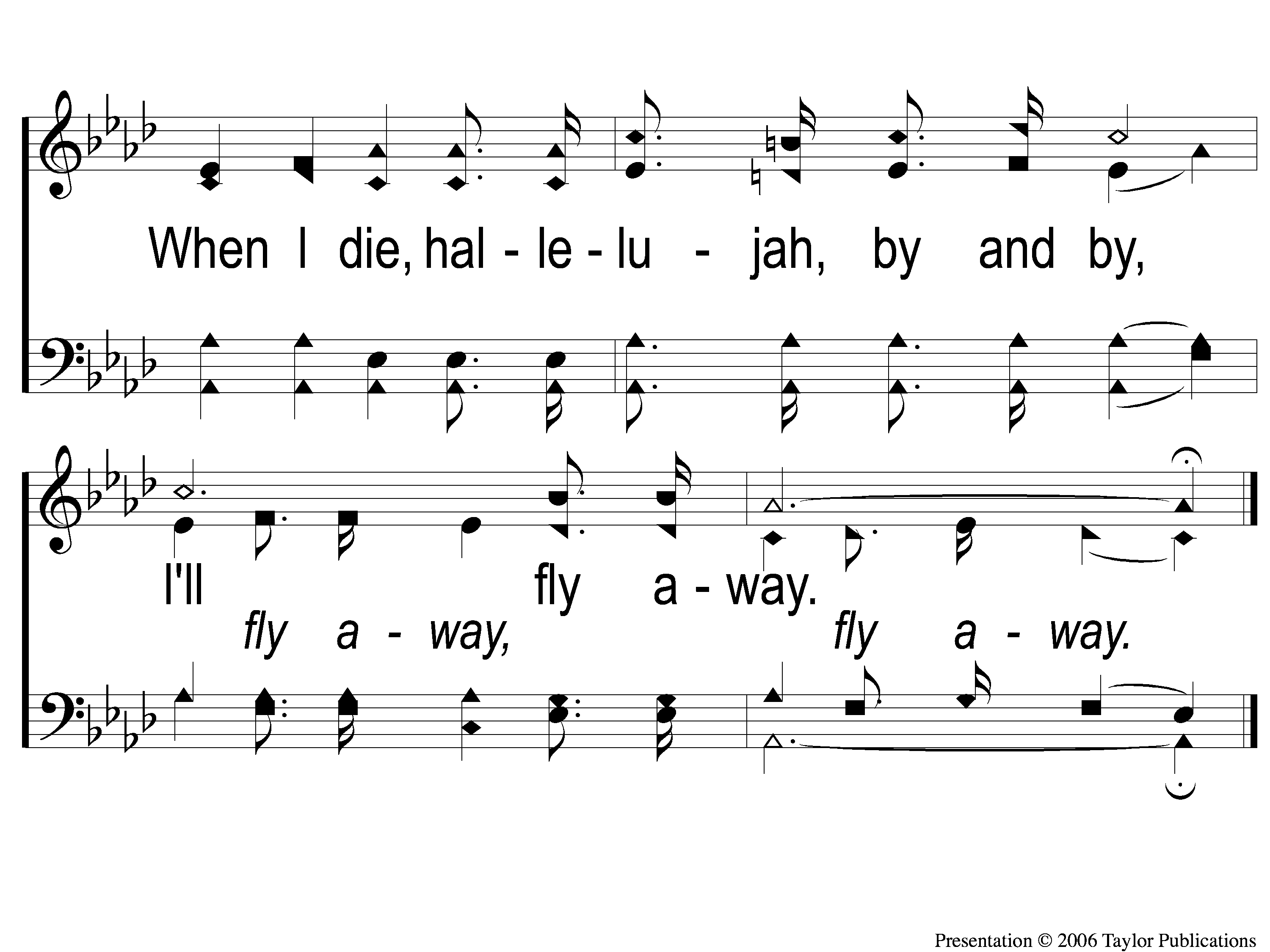 I’ll Fly Away
851
C-2 I’ll Fly Away
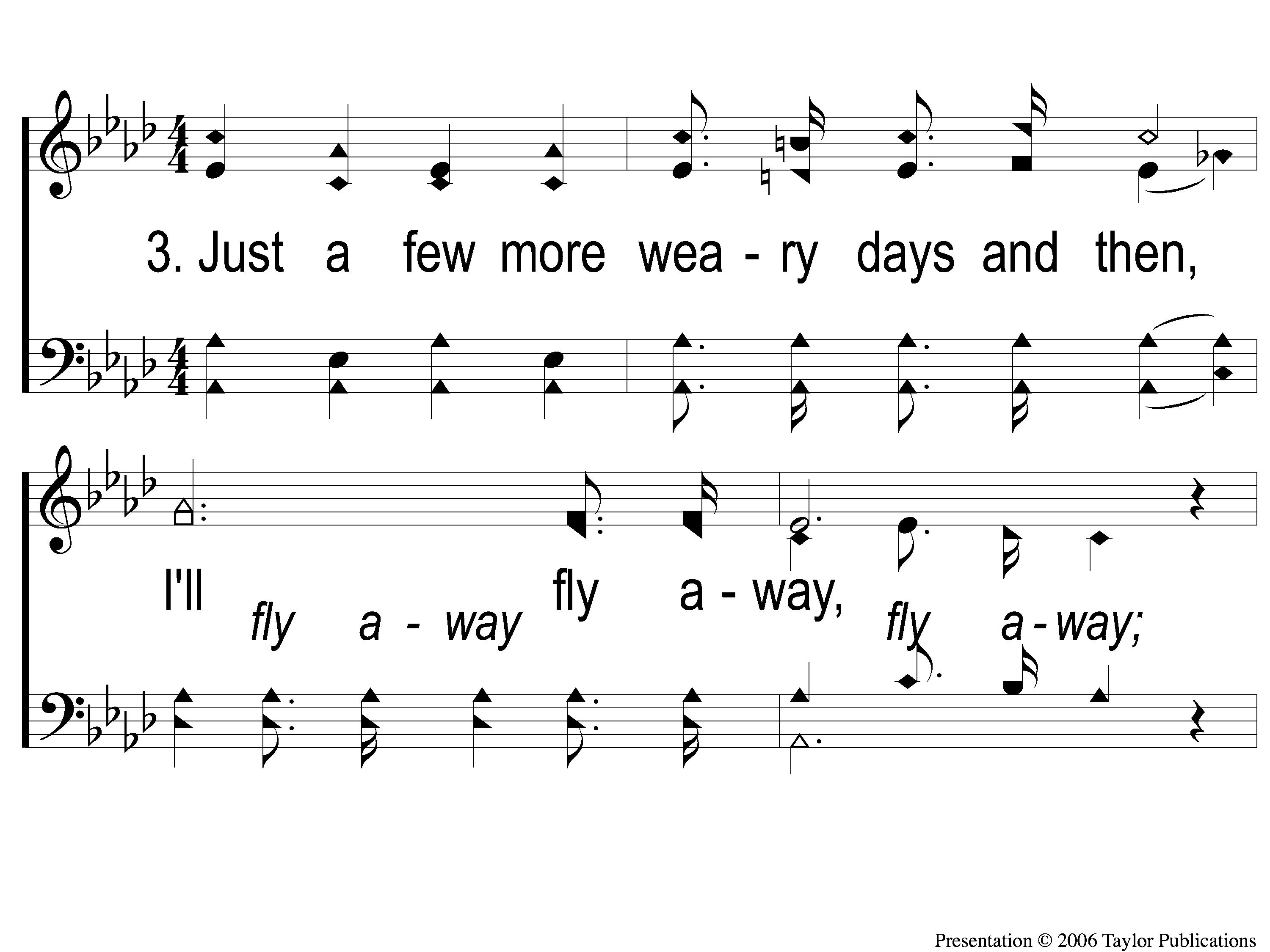 I’ll Fly Away
851
3-1 I’ll Fly Away
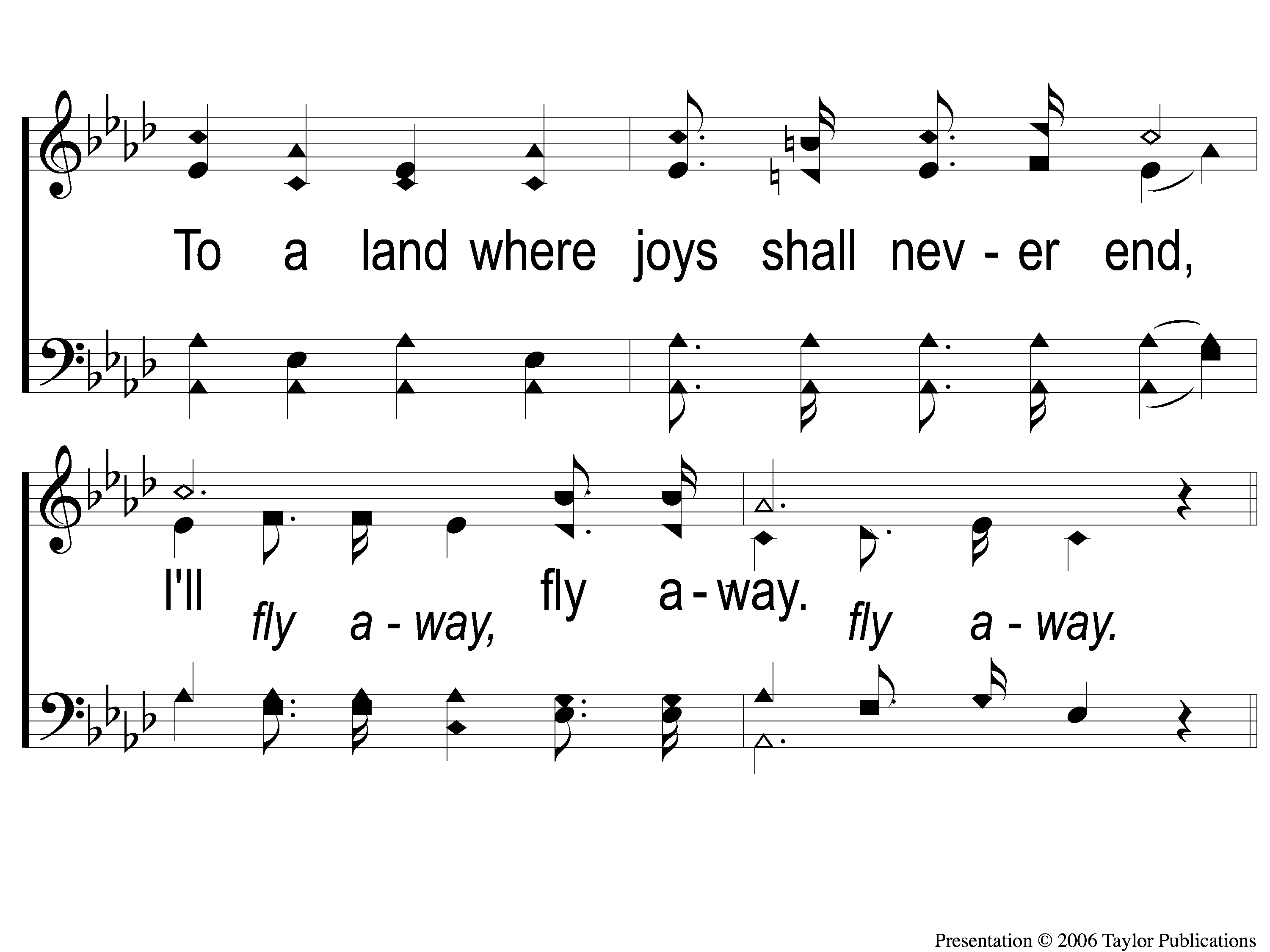 I’ll Fly Away
851
3-2 I’ll Fly Away
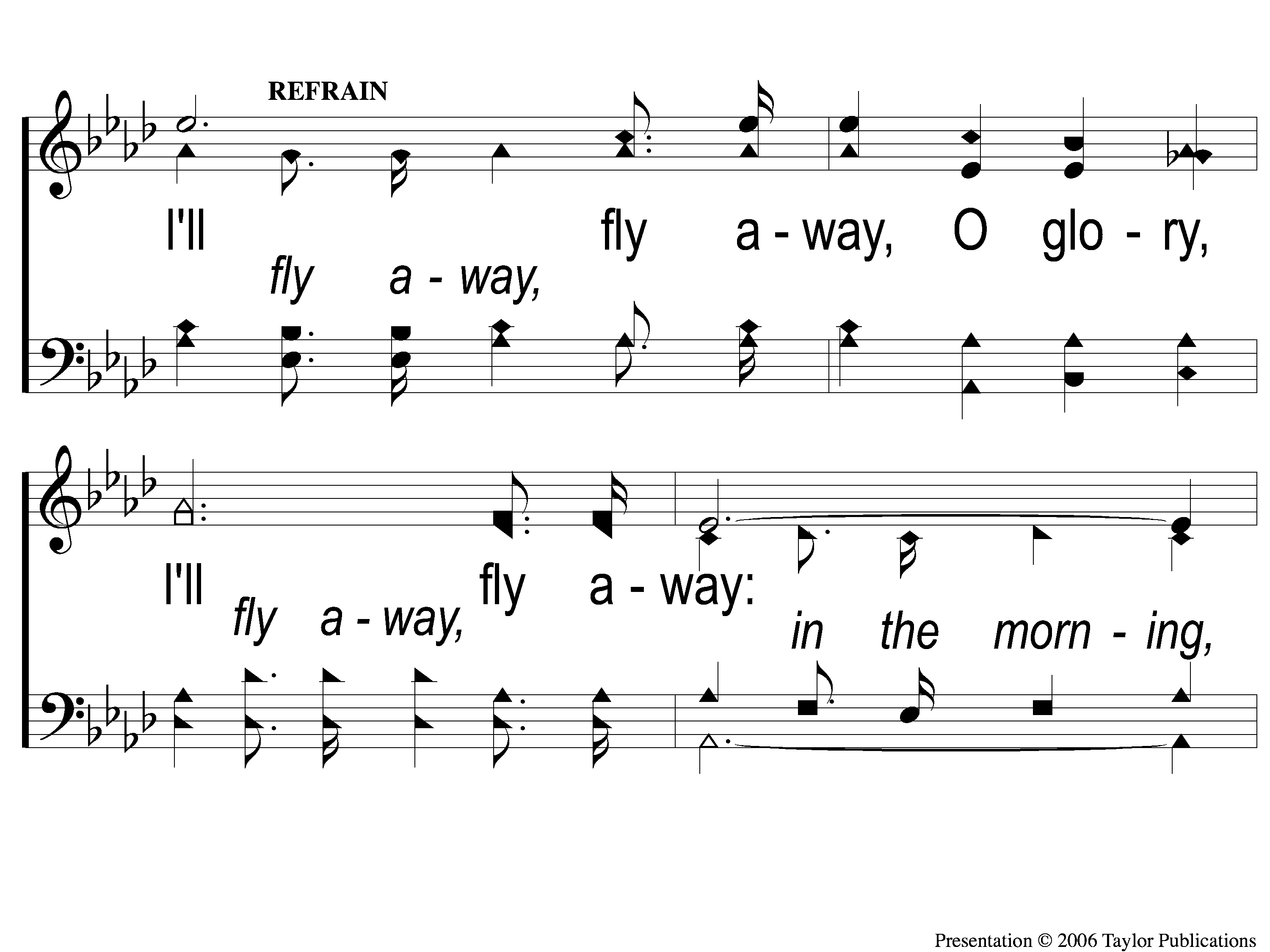 I’ll Fly Away
851
C-1 I’ll Fly Away
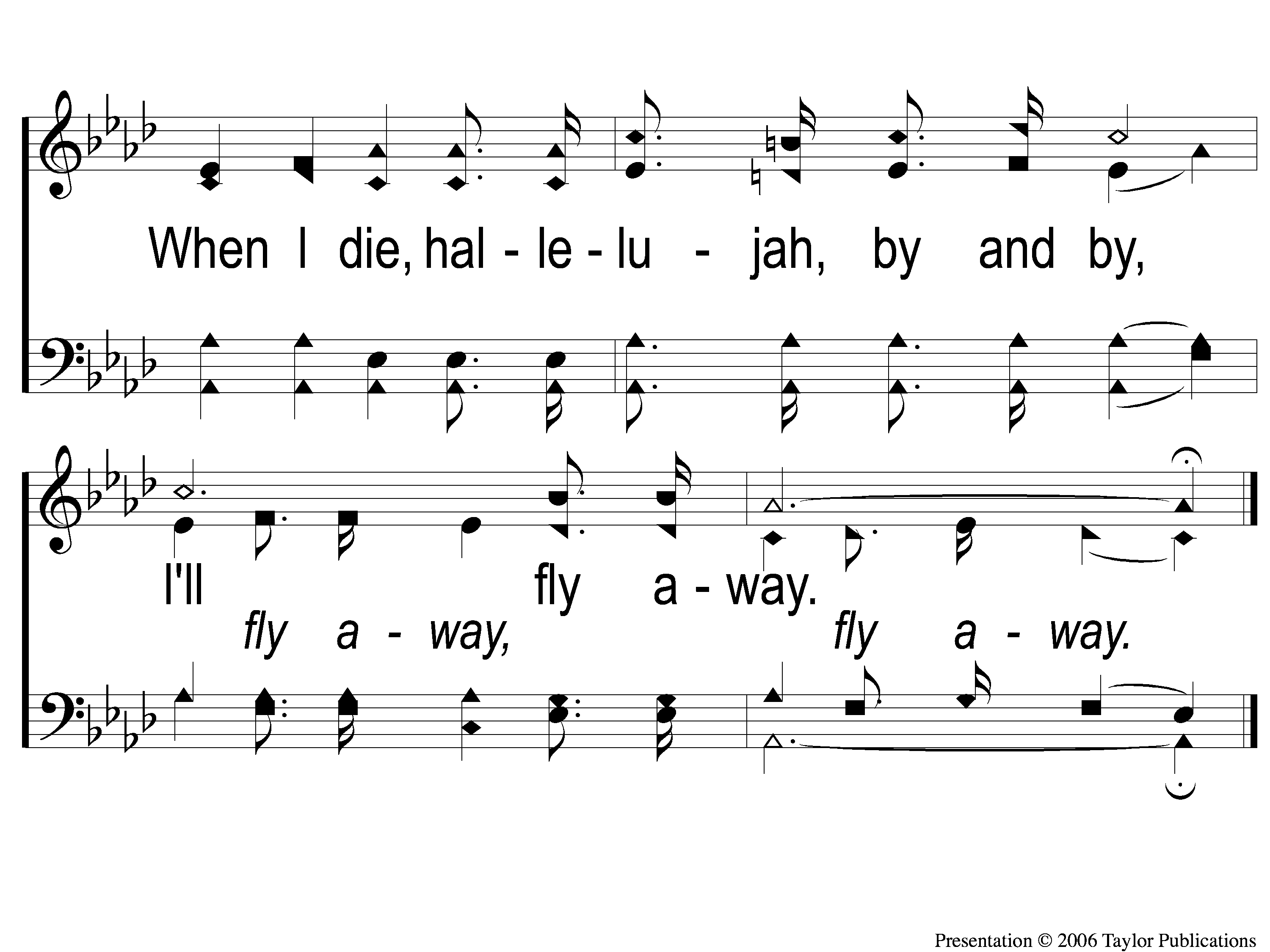 I’ll Fly Away
851
C-2 I’ll Fly Away
JOIN US
TONIGHT@ 6:00 pm
HOPE TO SEE YOU THERE!